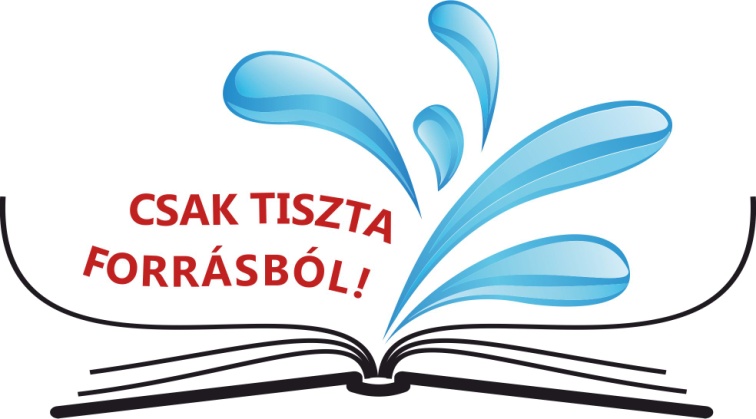 Egy csepp víz
Csepptől a tengerig
Balog Lajos fotói




Országos könyvtári Napok – Határ Győző Városi Könyvtár - 2017
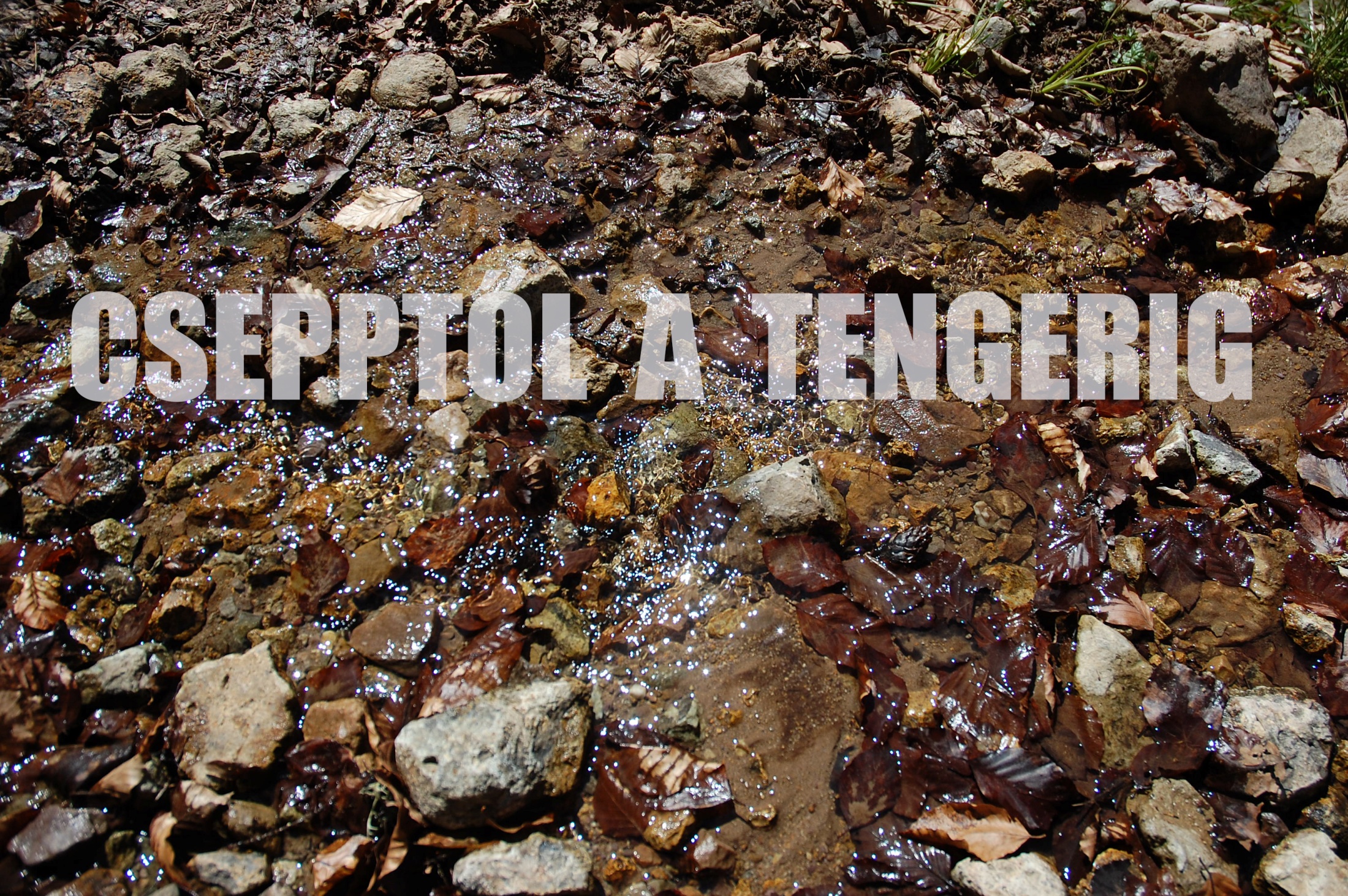 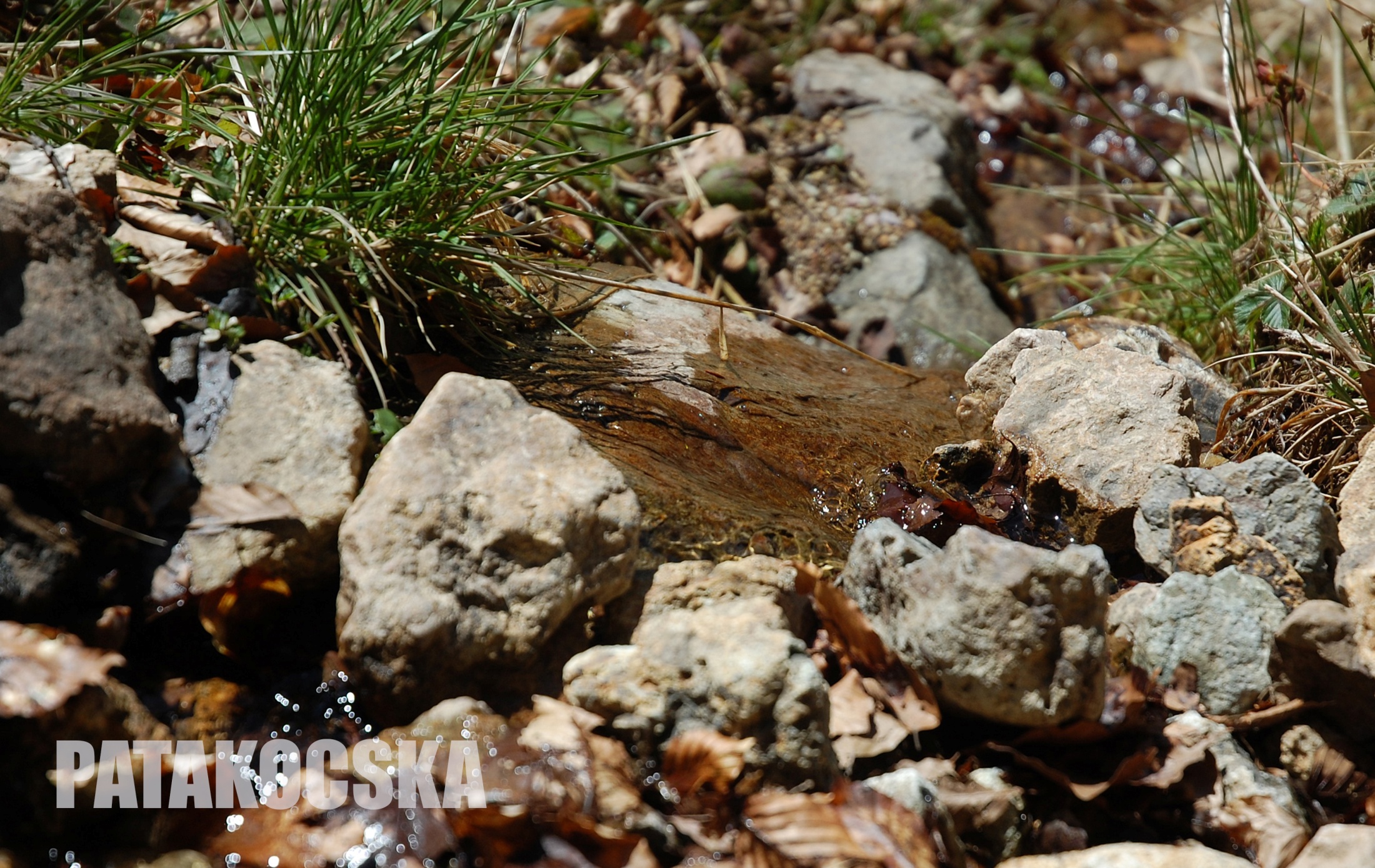 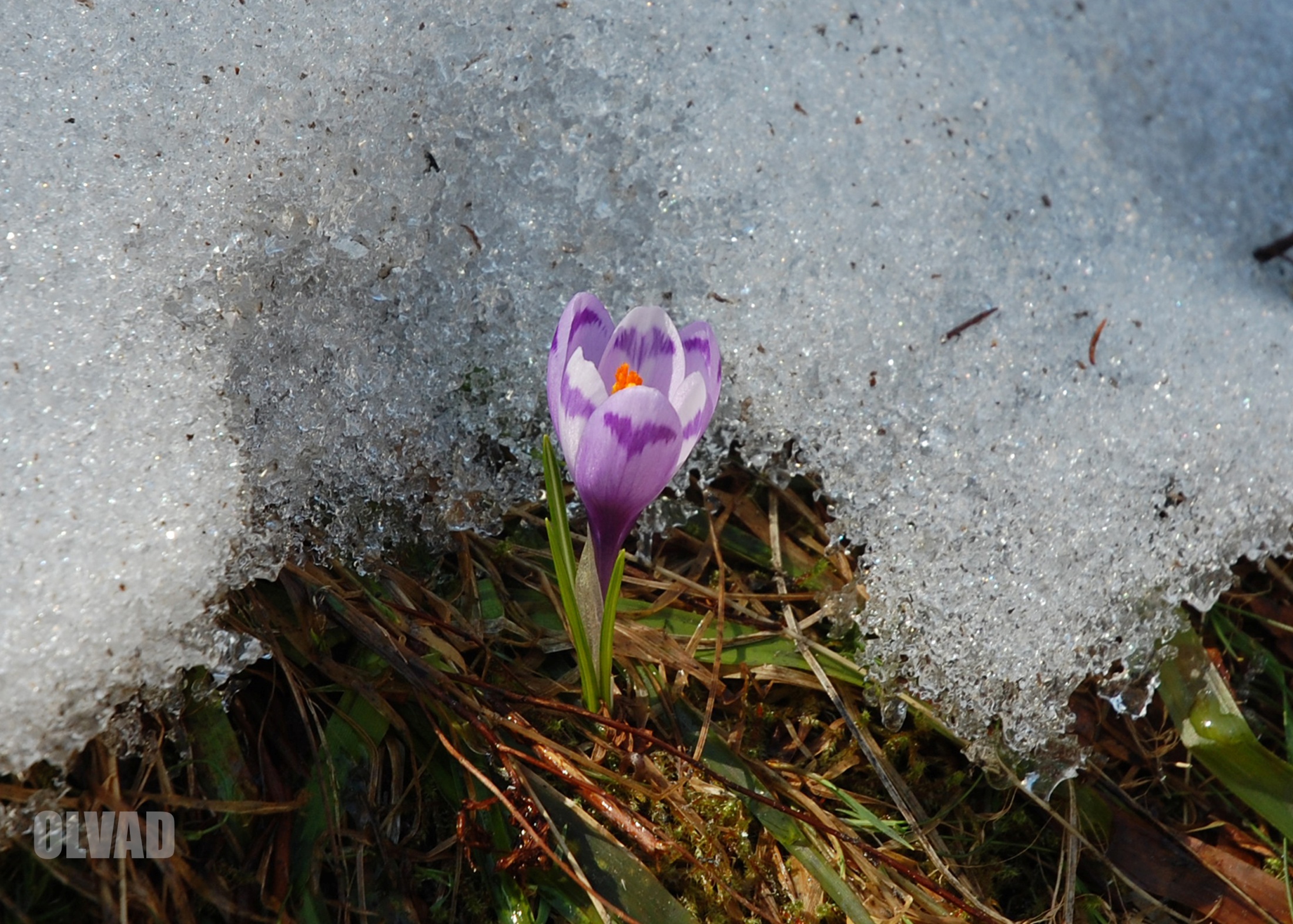 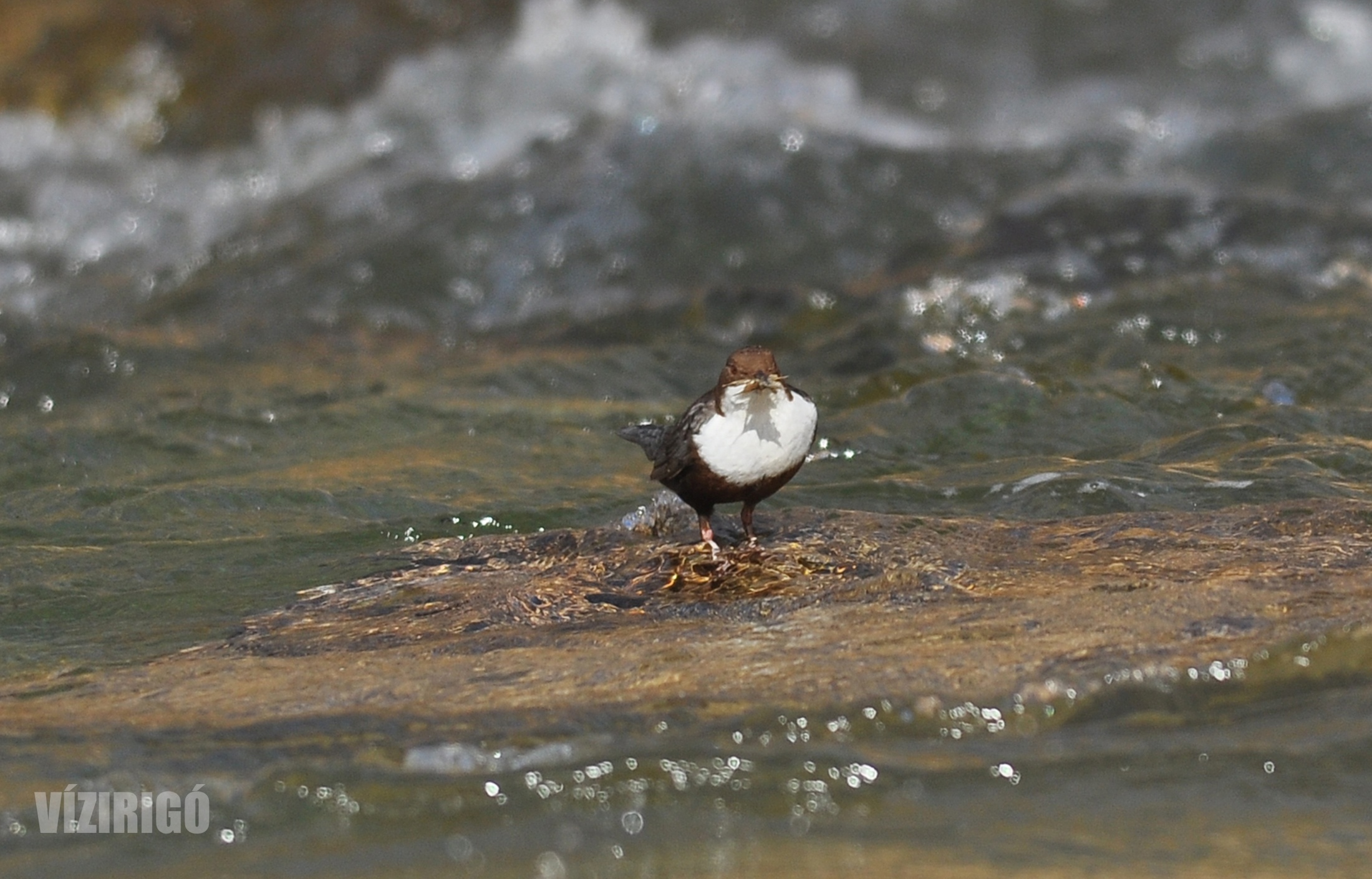 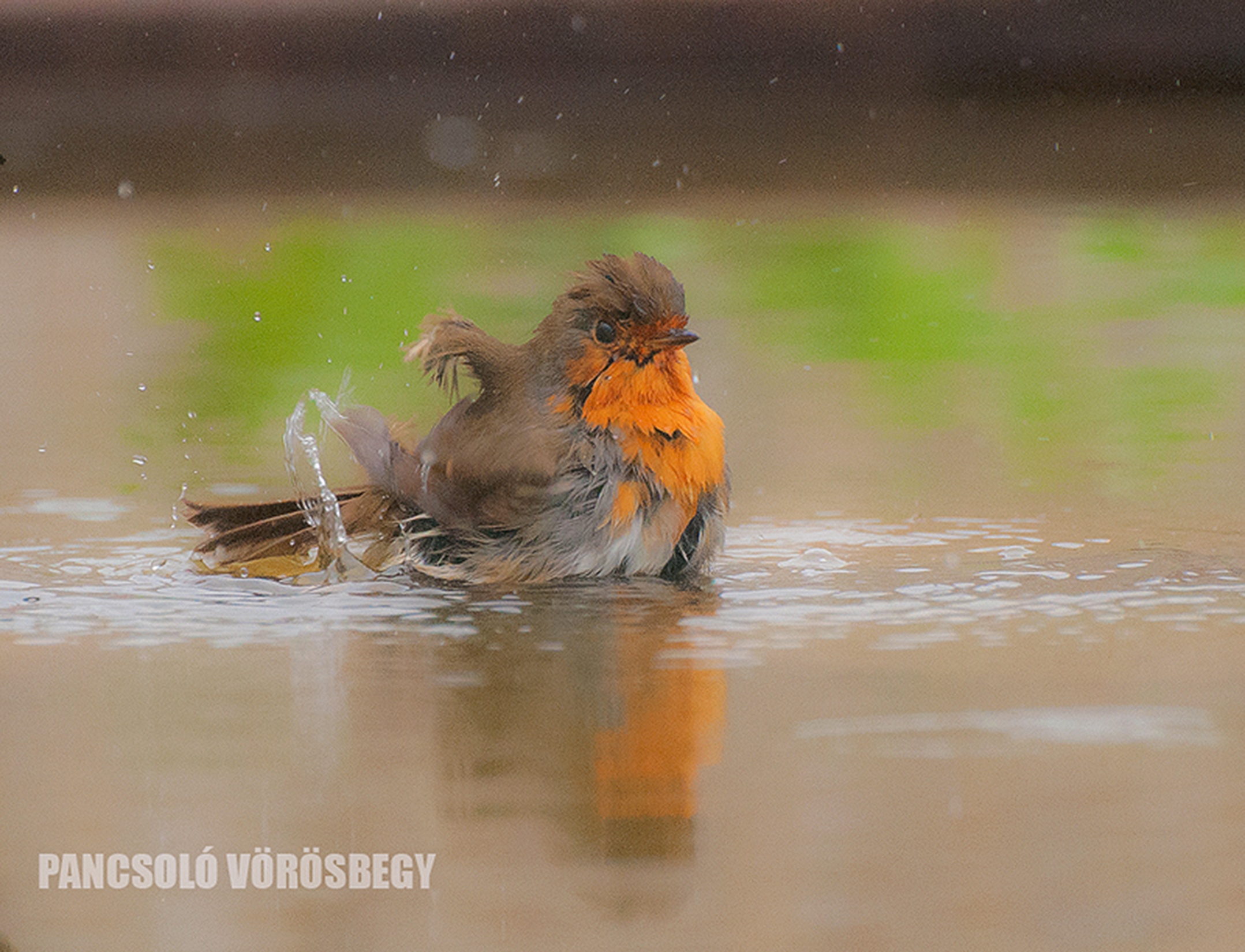 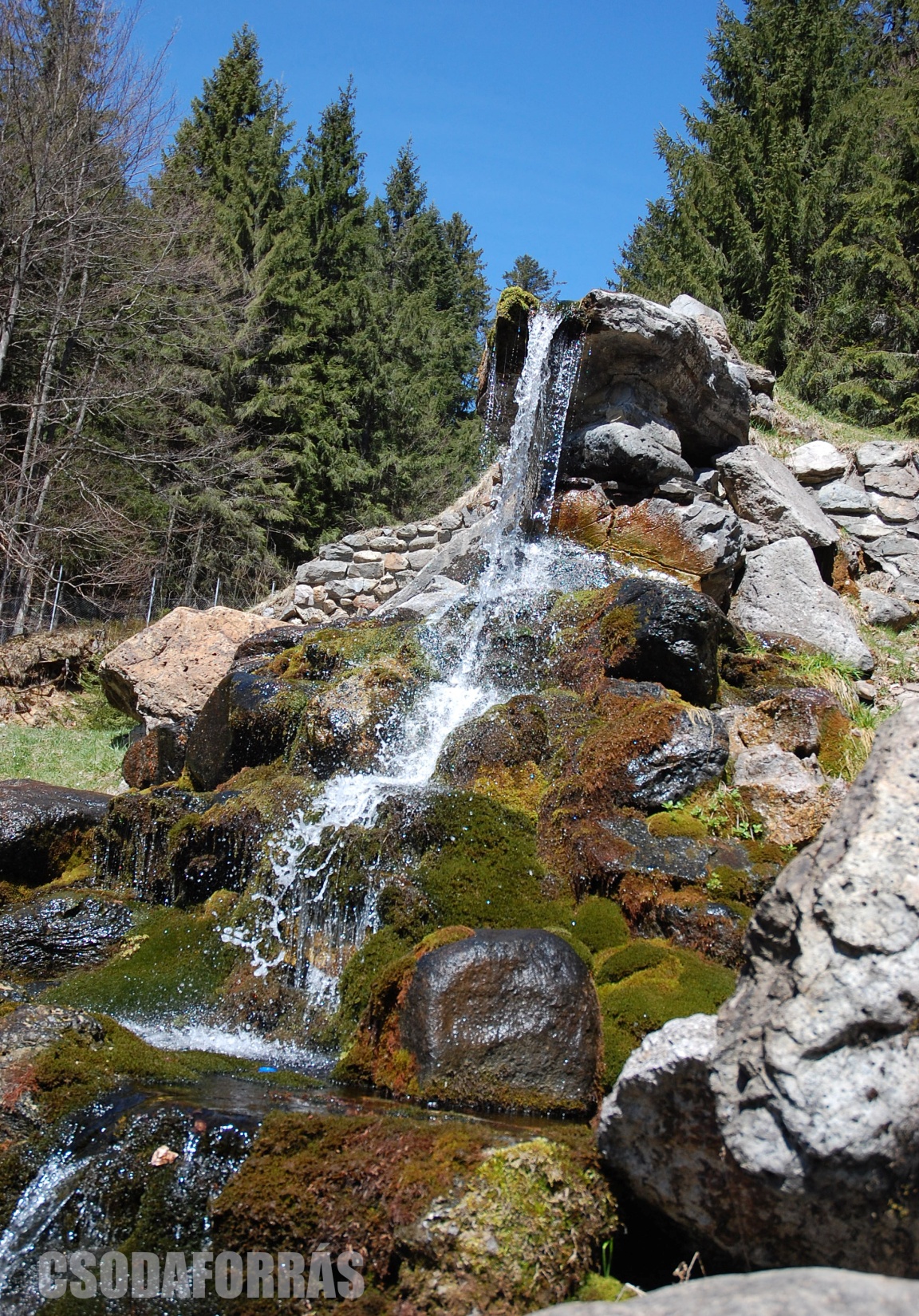 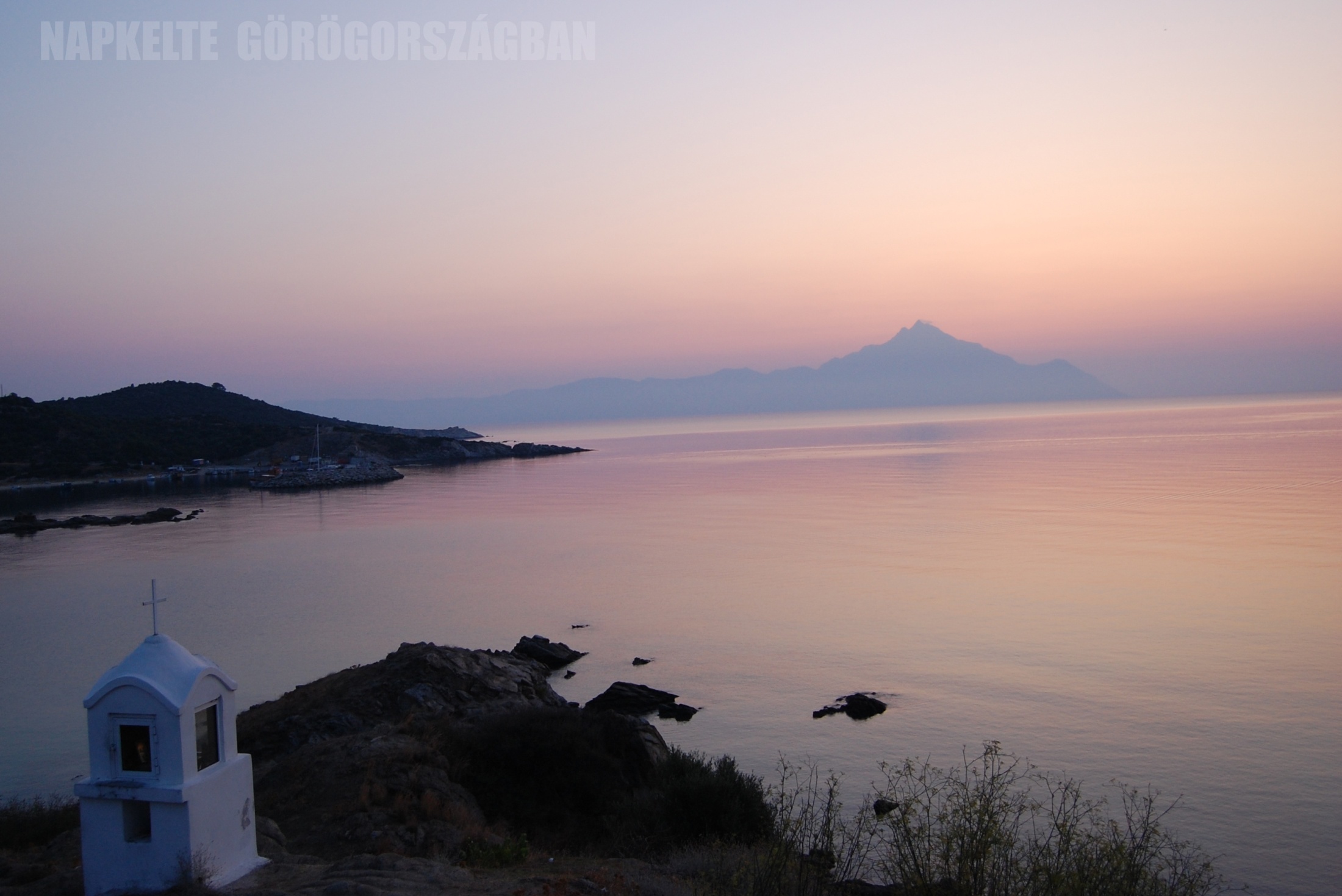 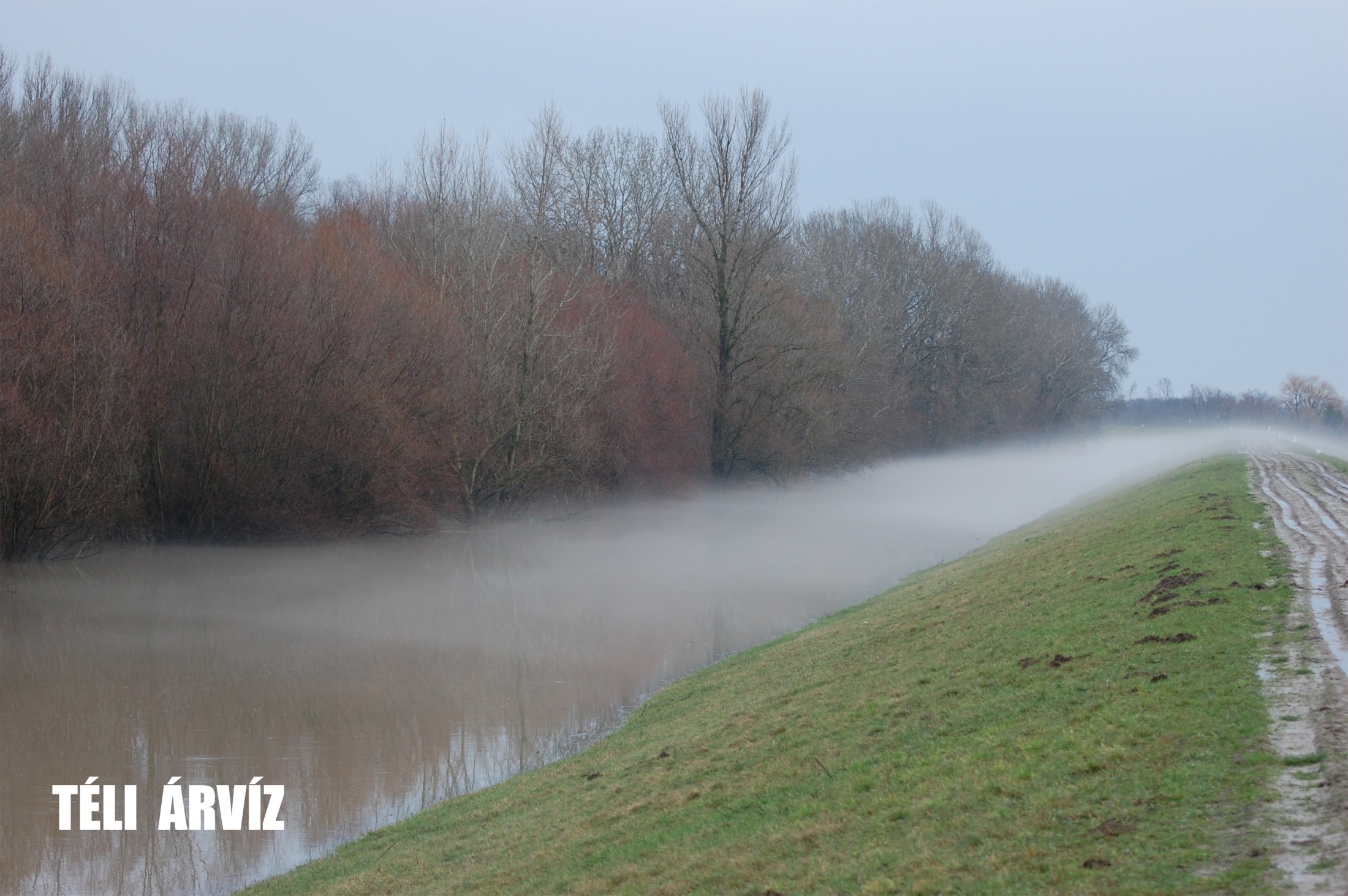 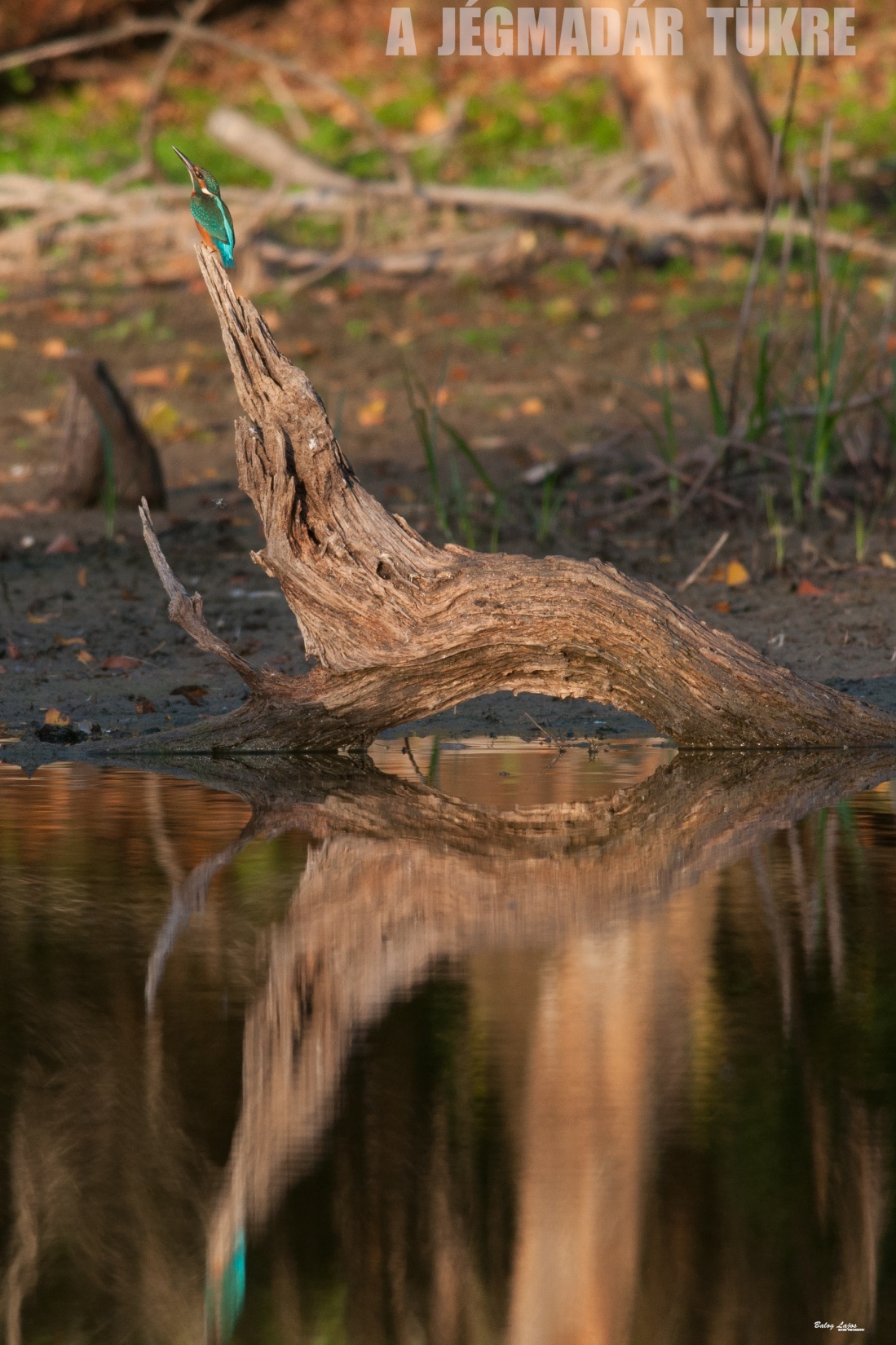 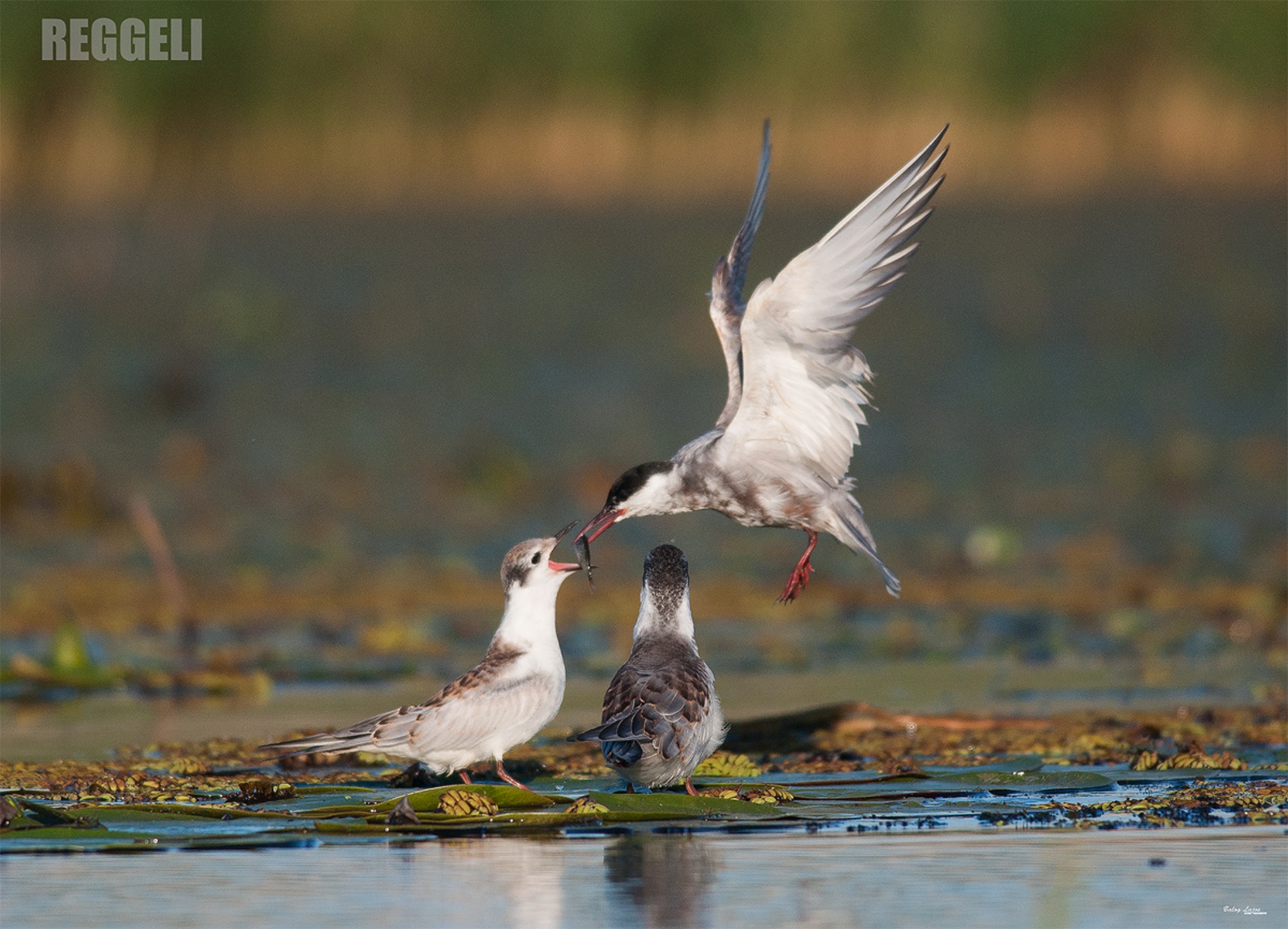 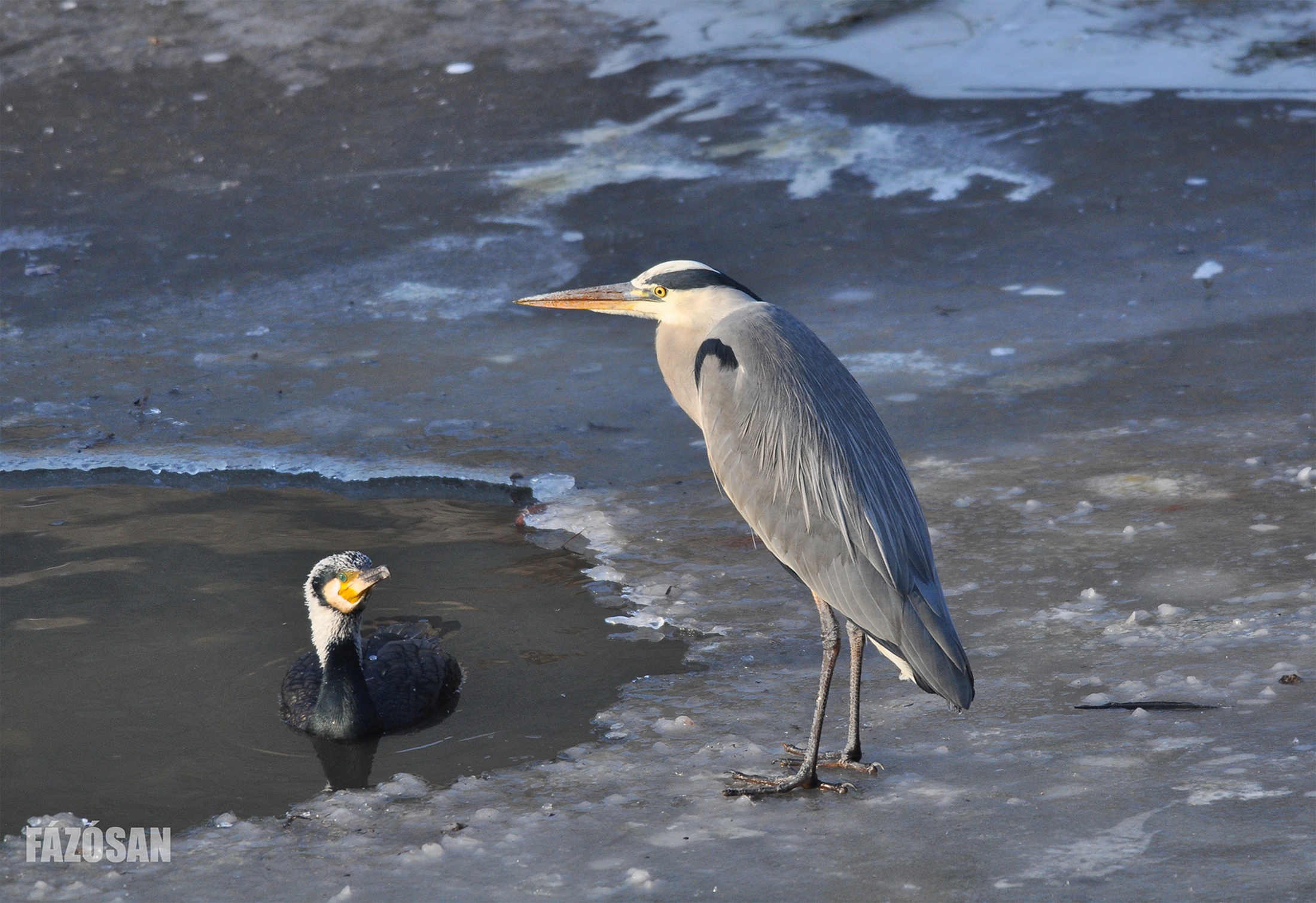 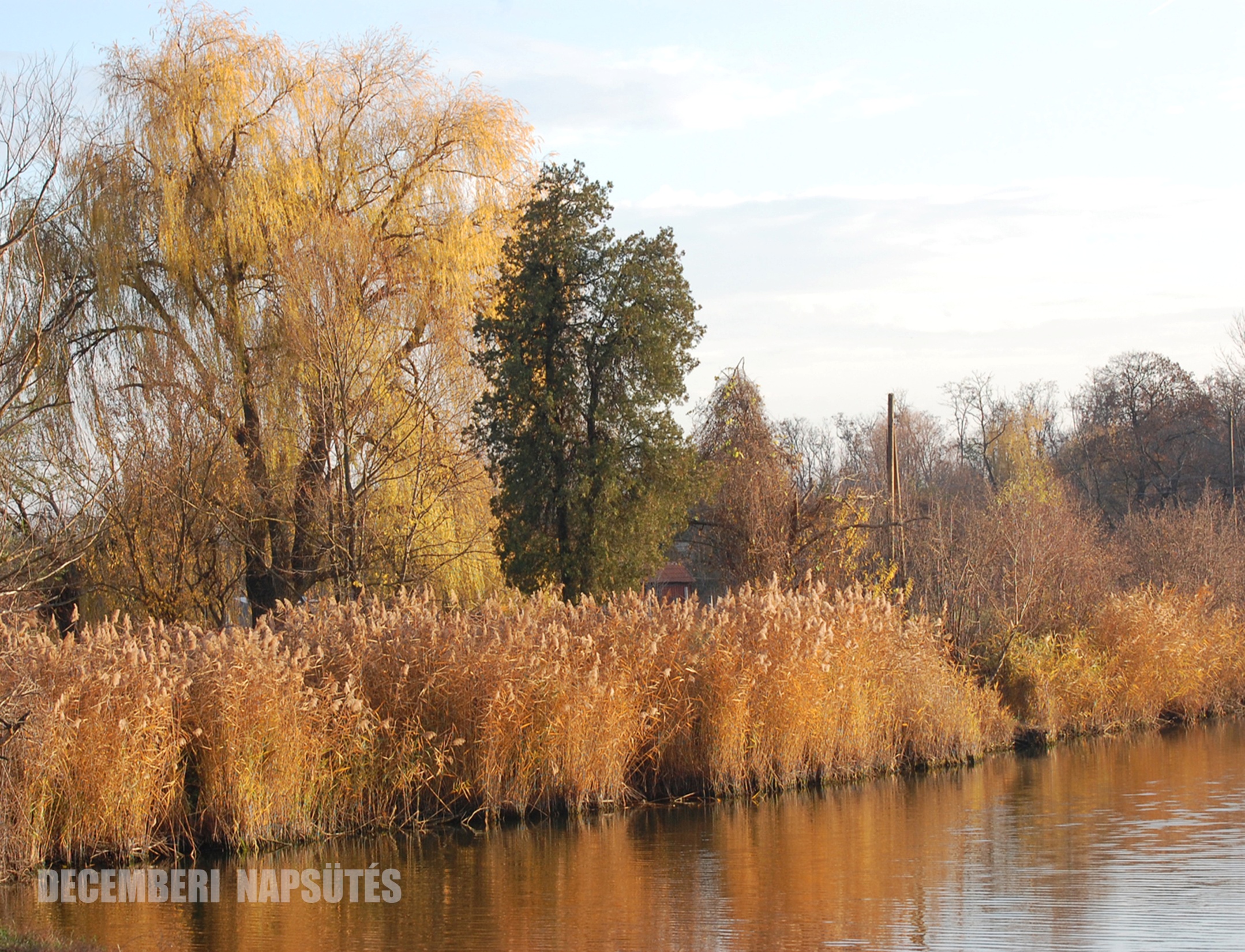 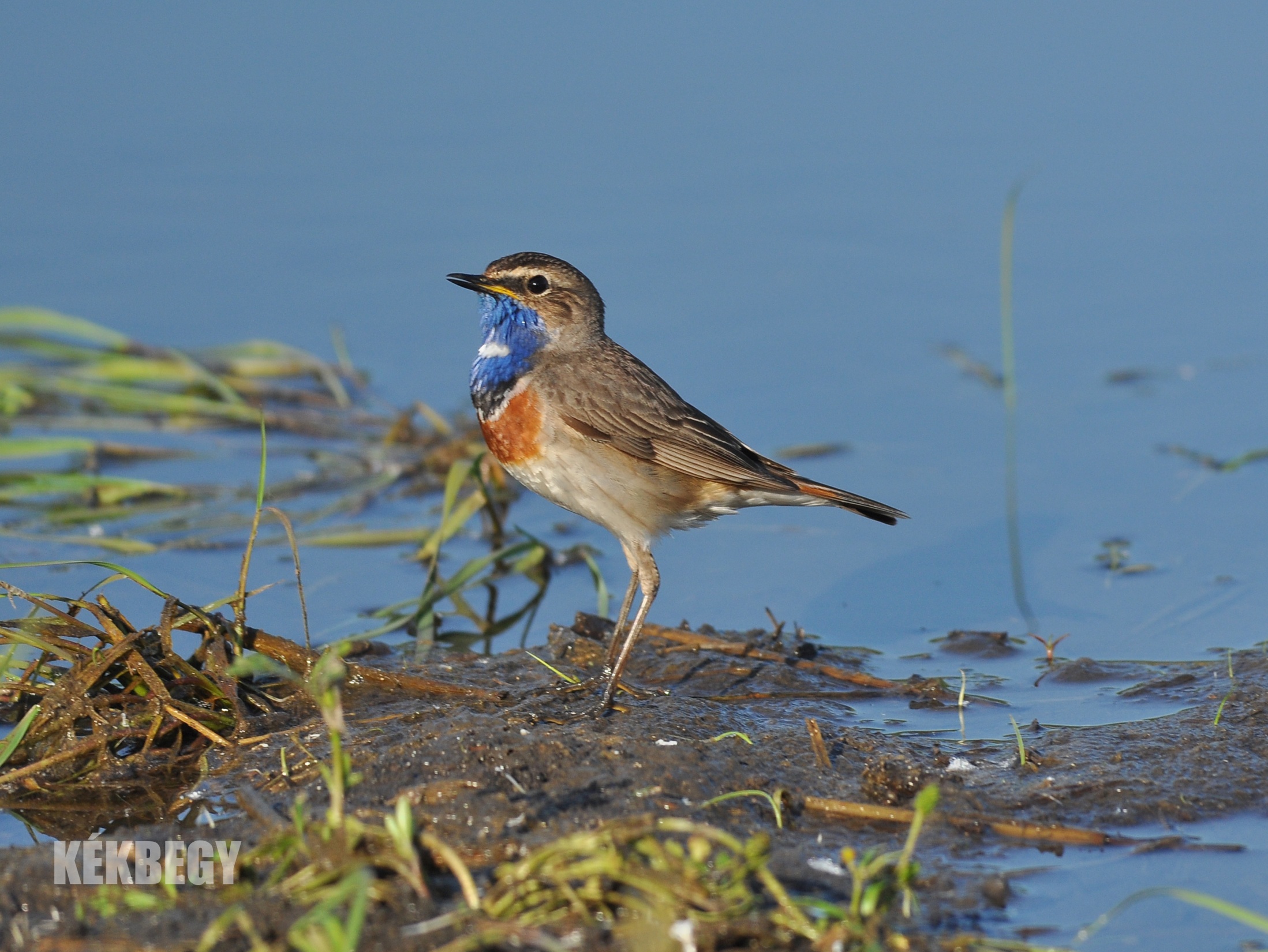 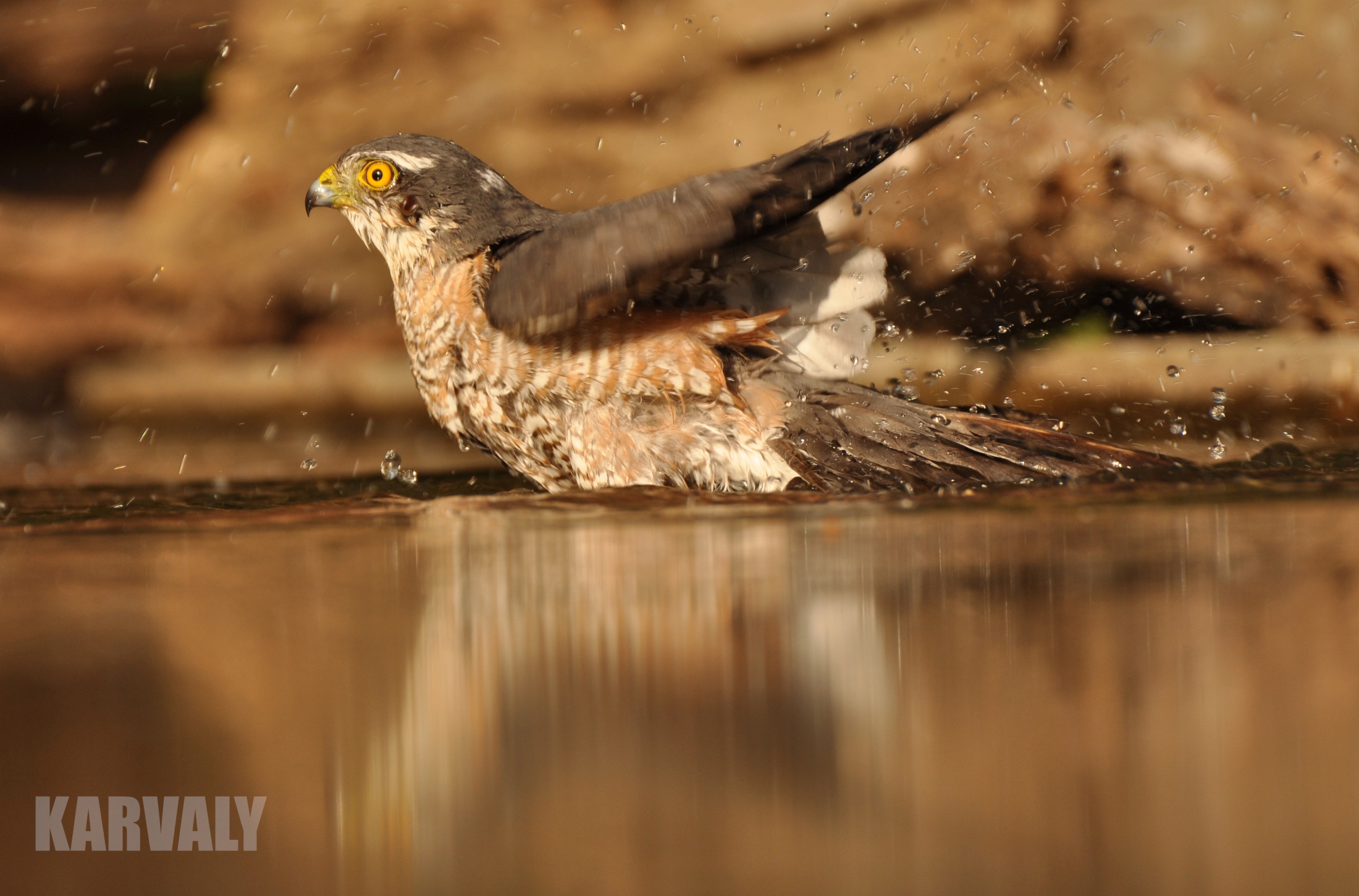 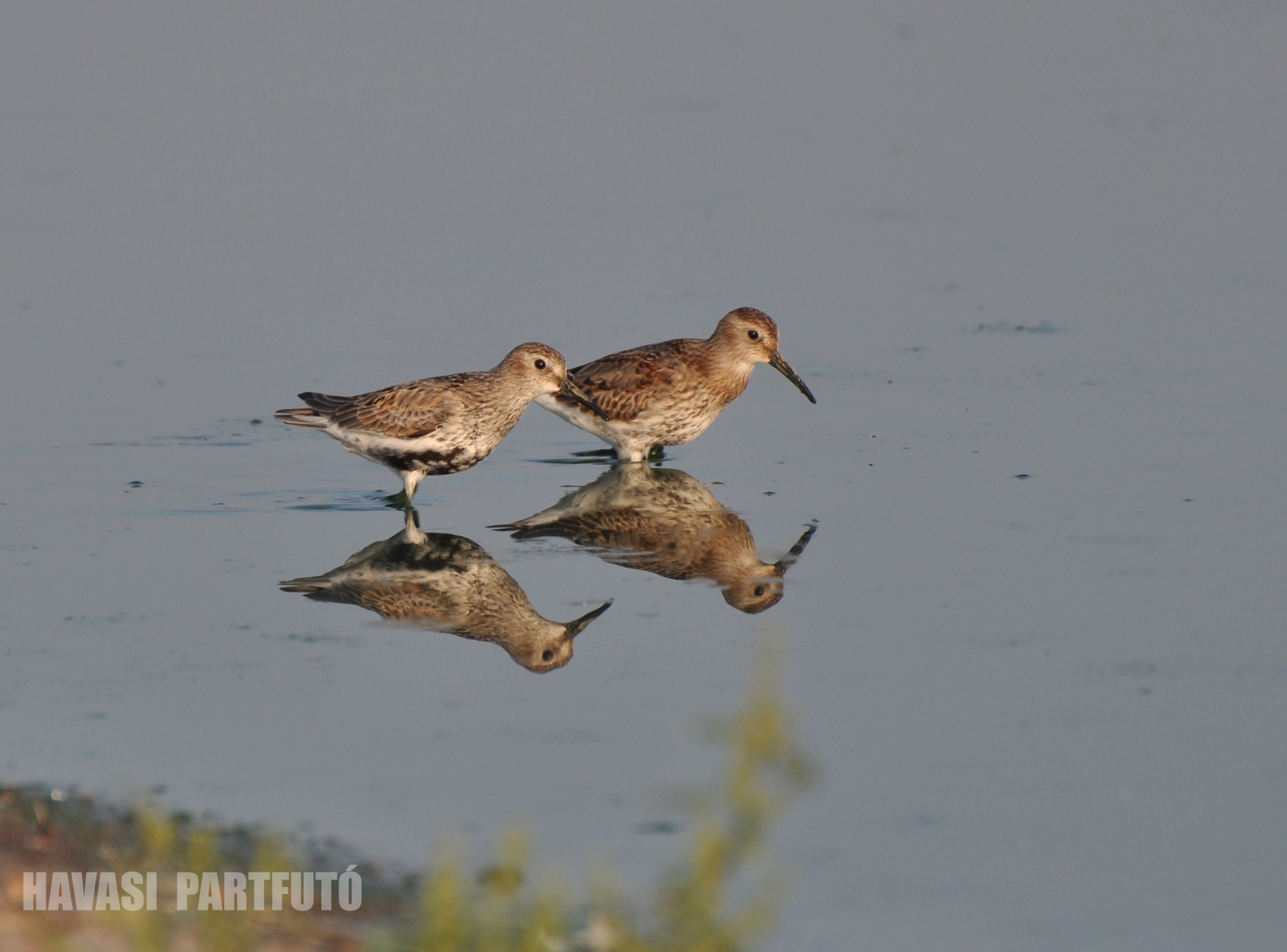 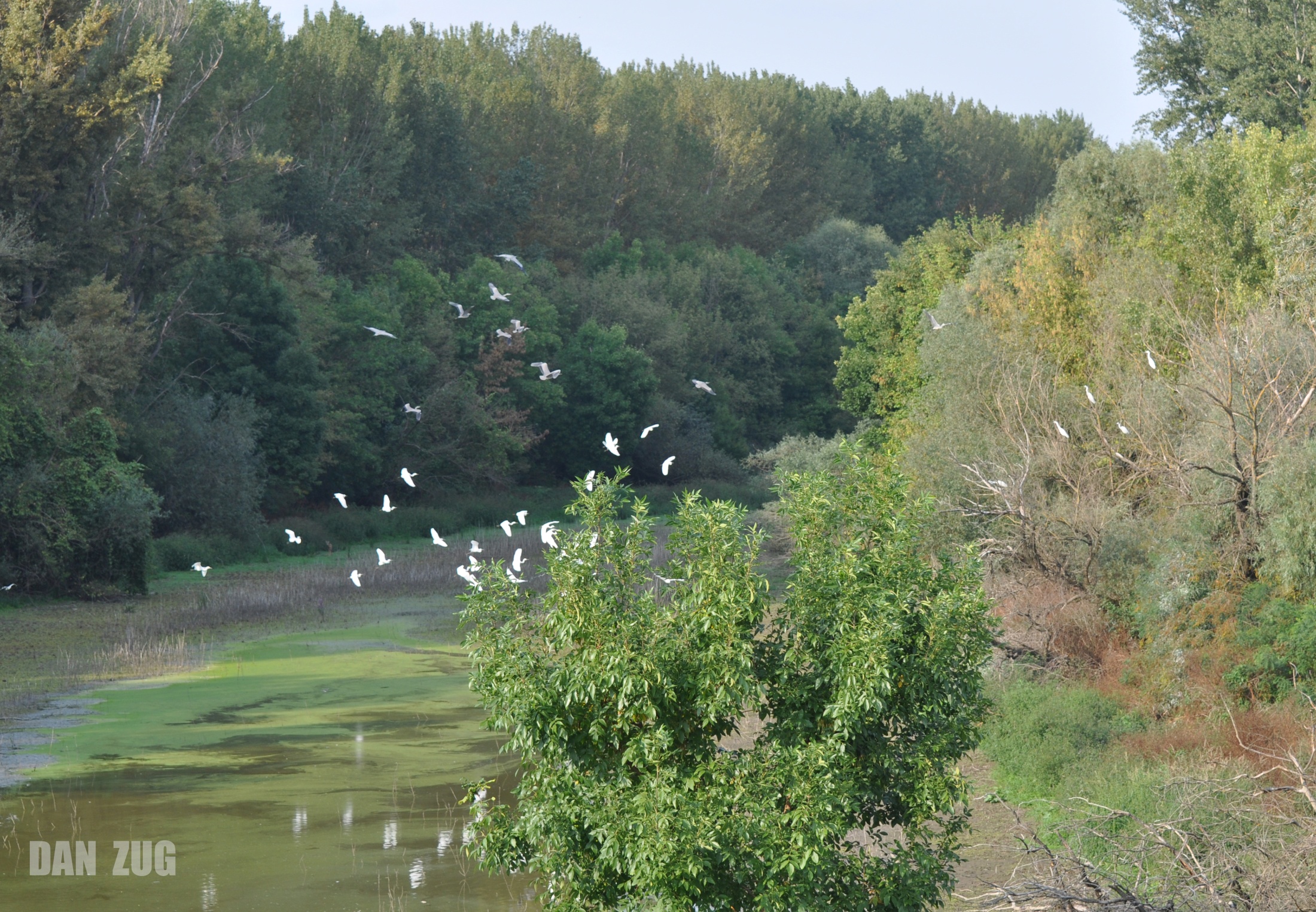 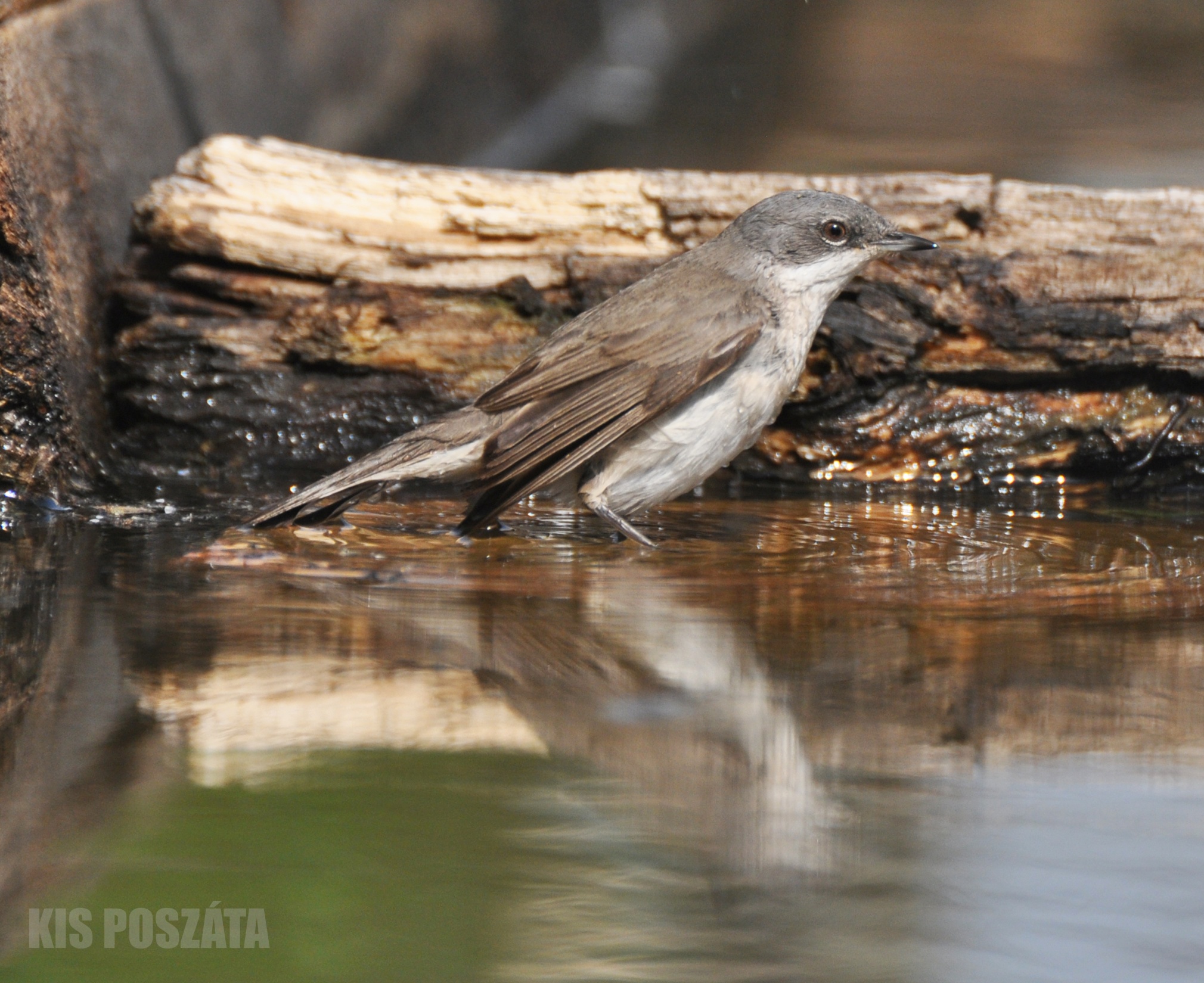 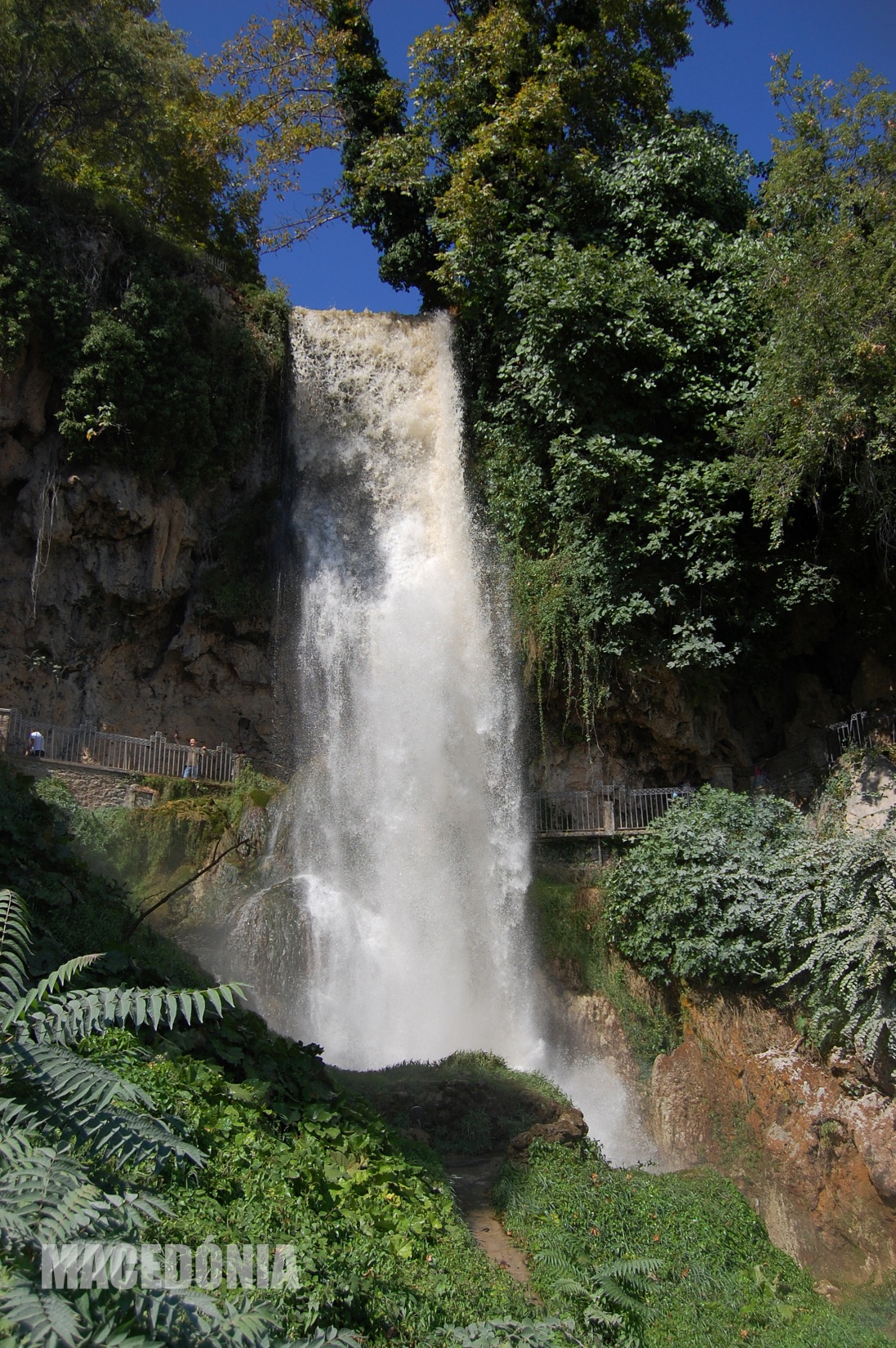 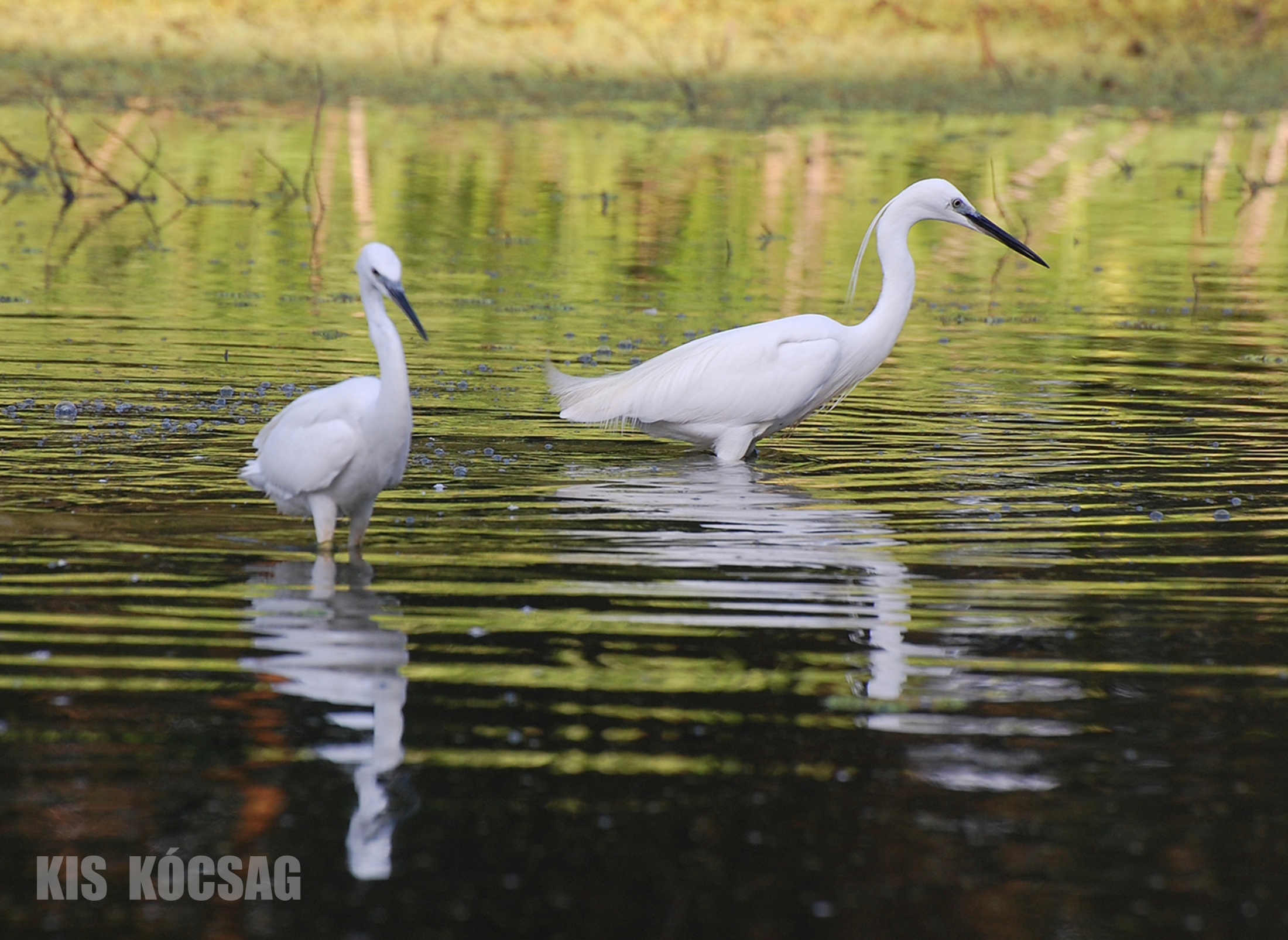 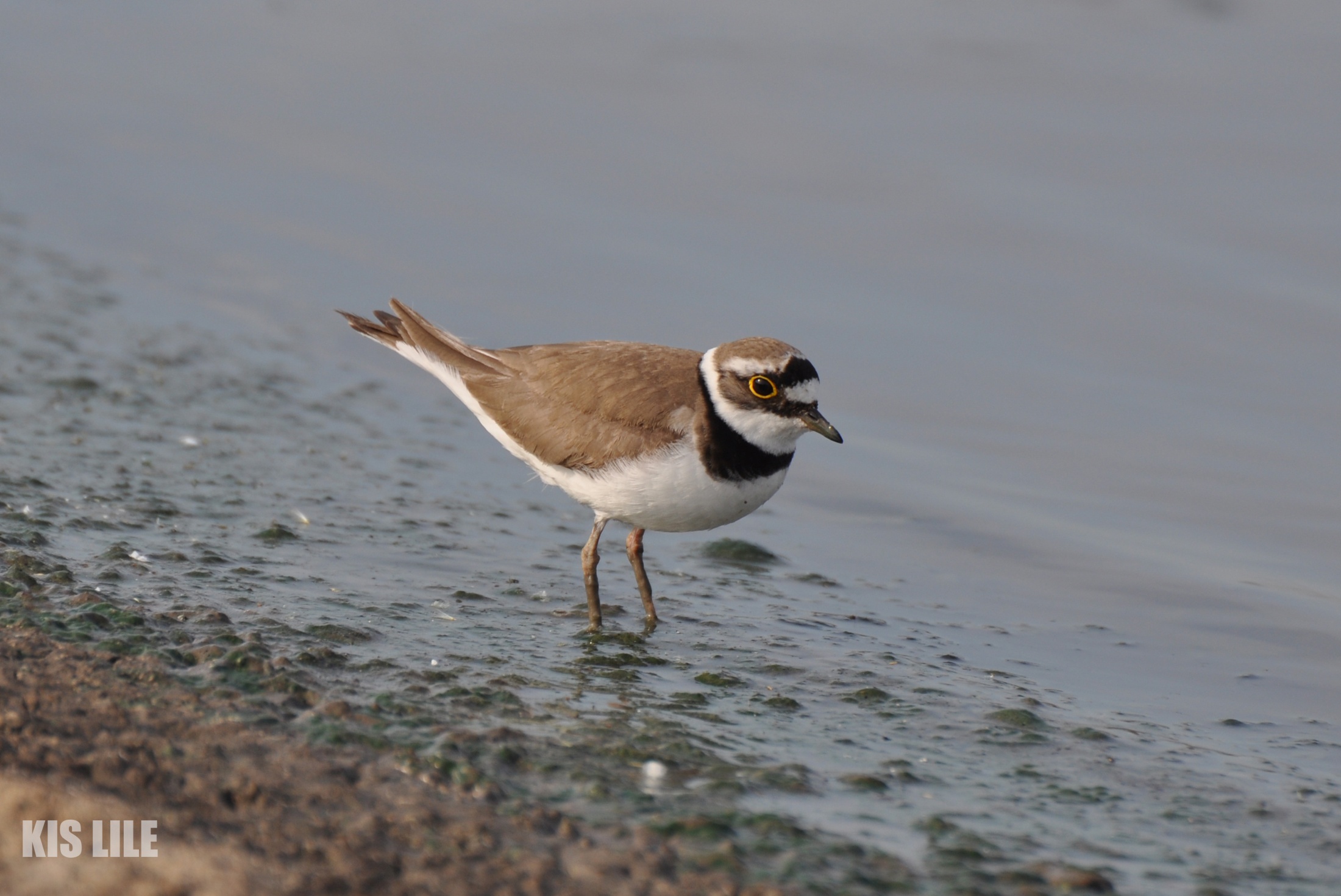 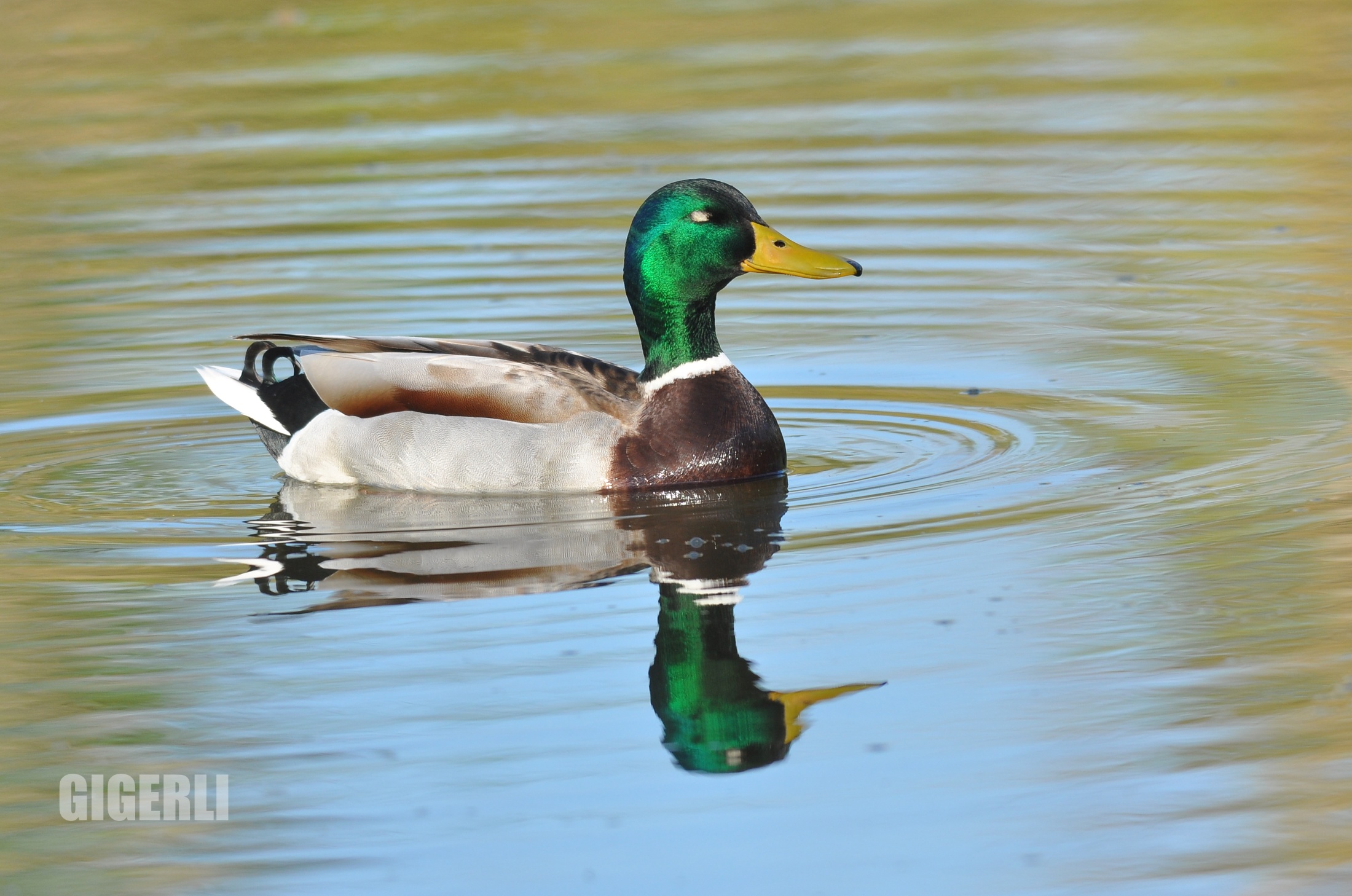 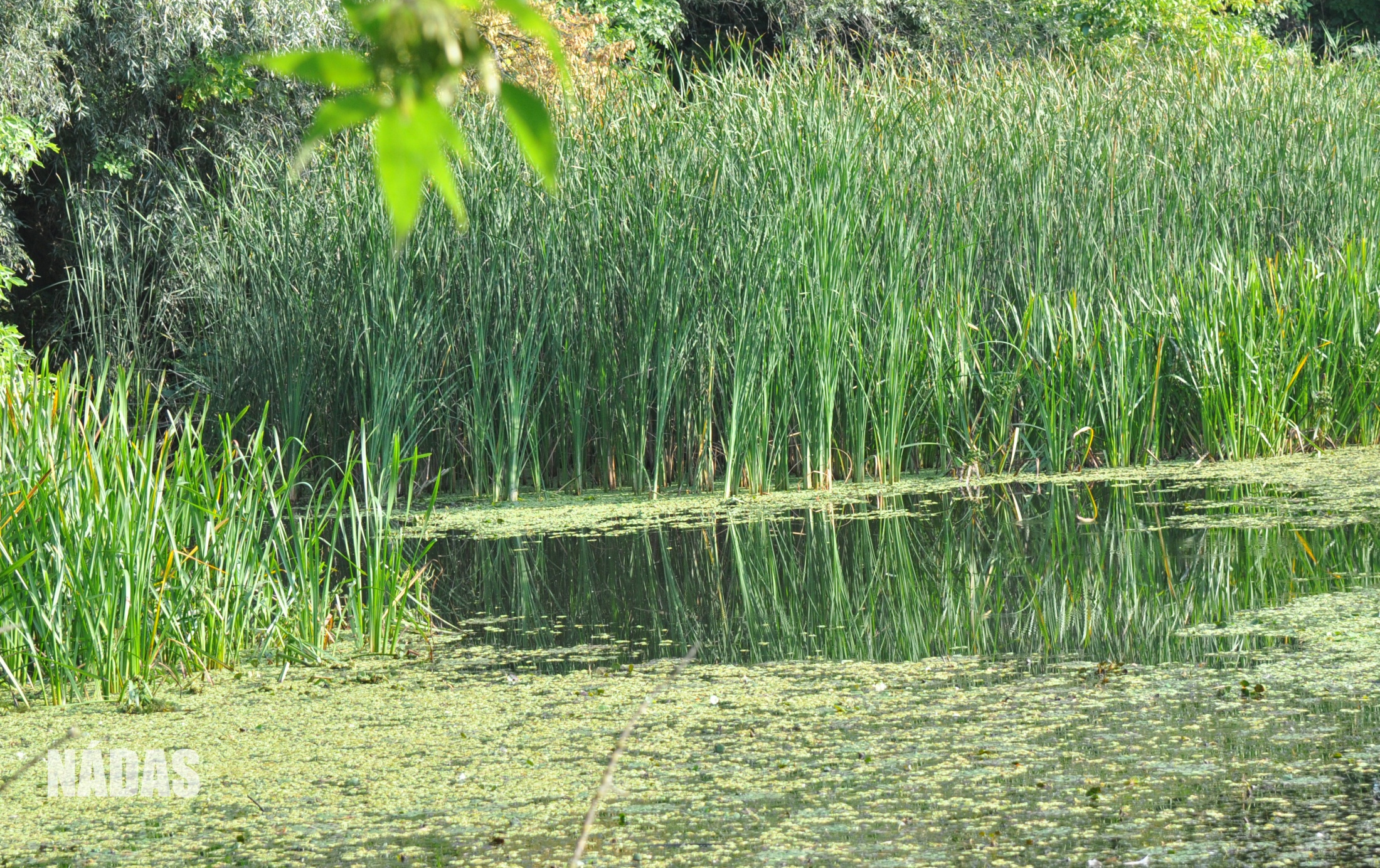 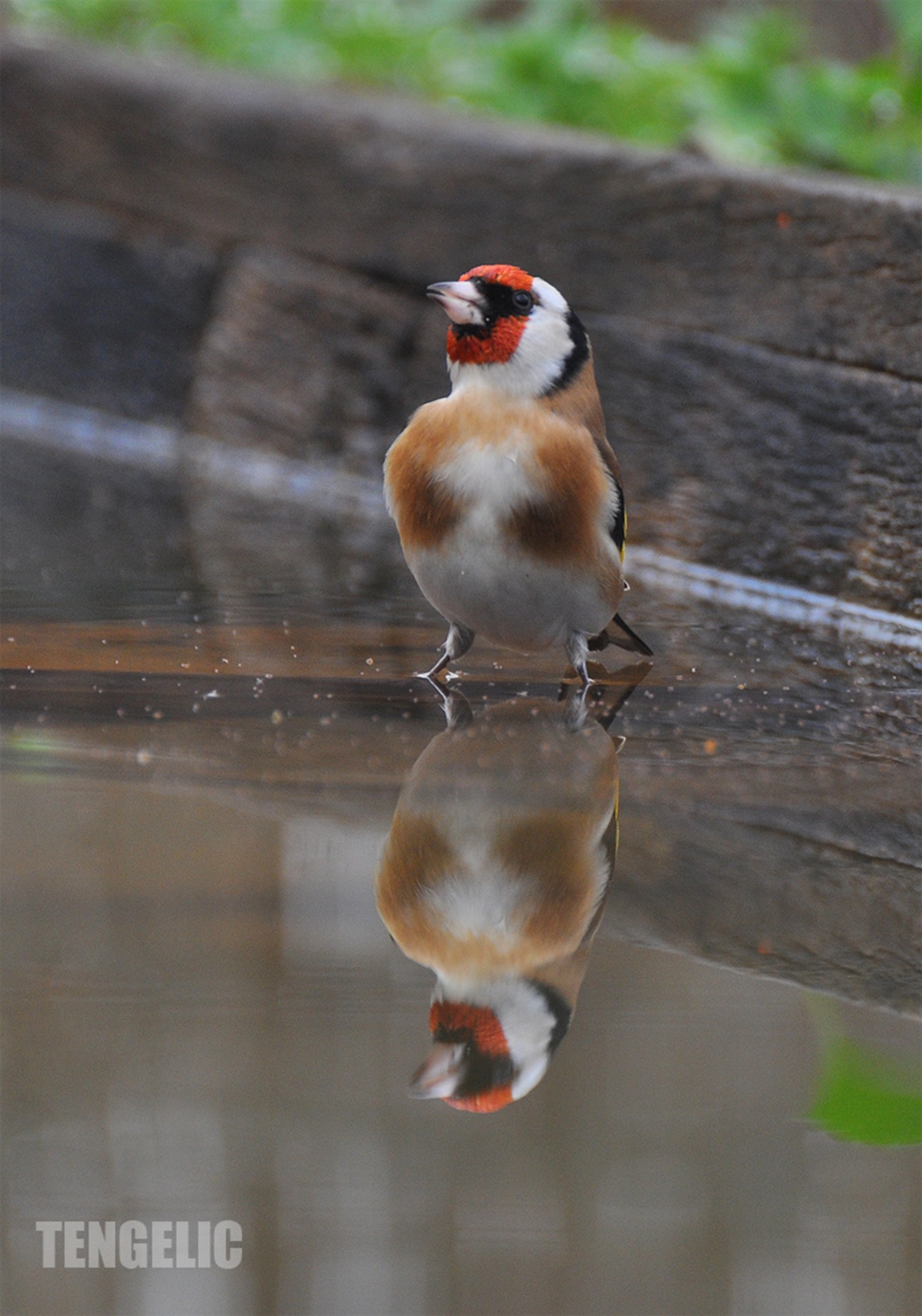 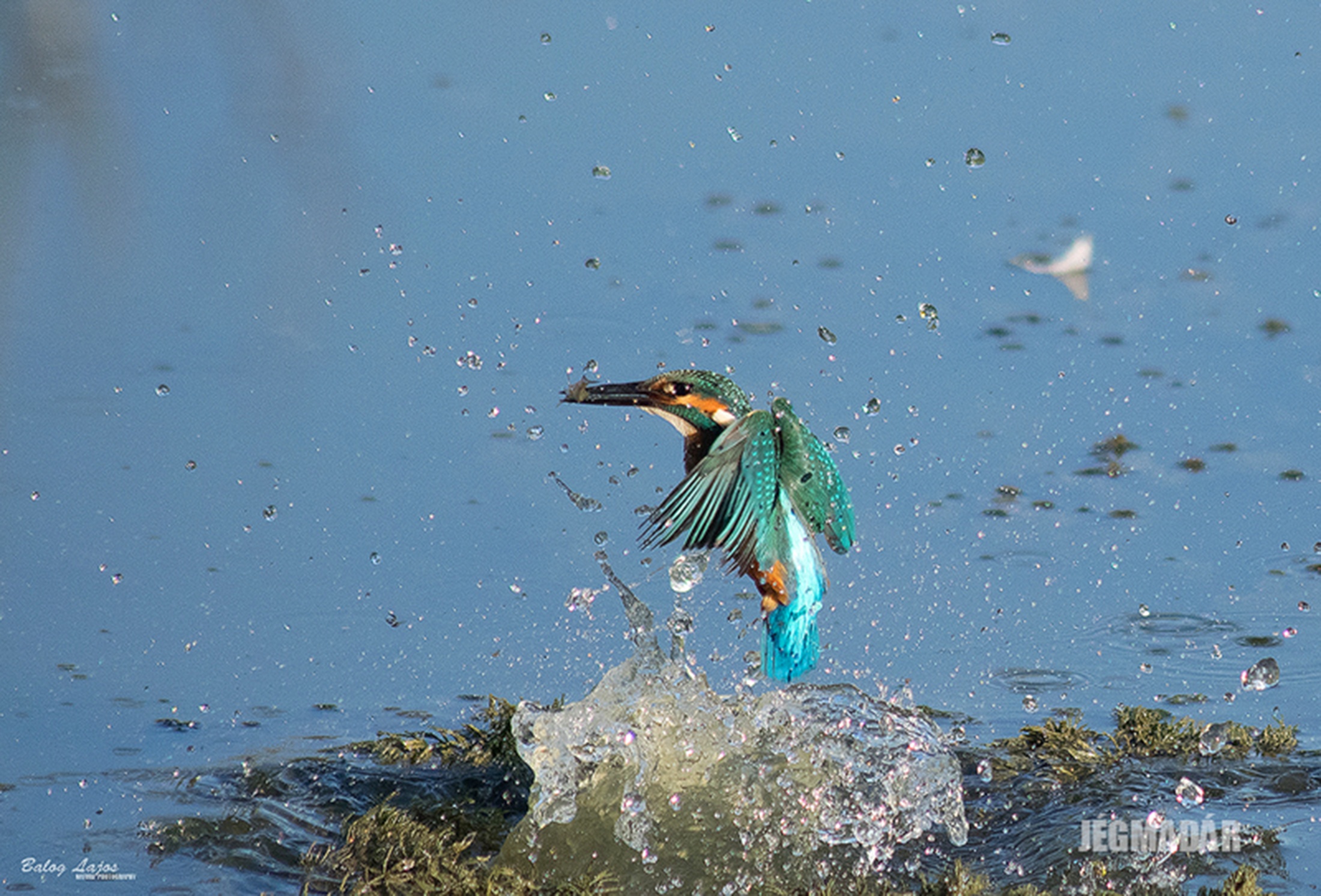 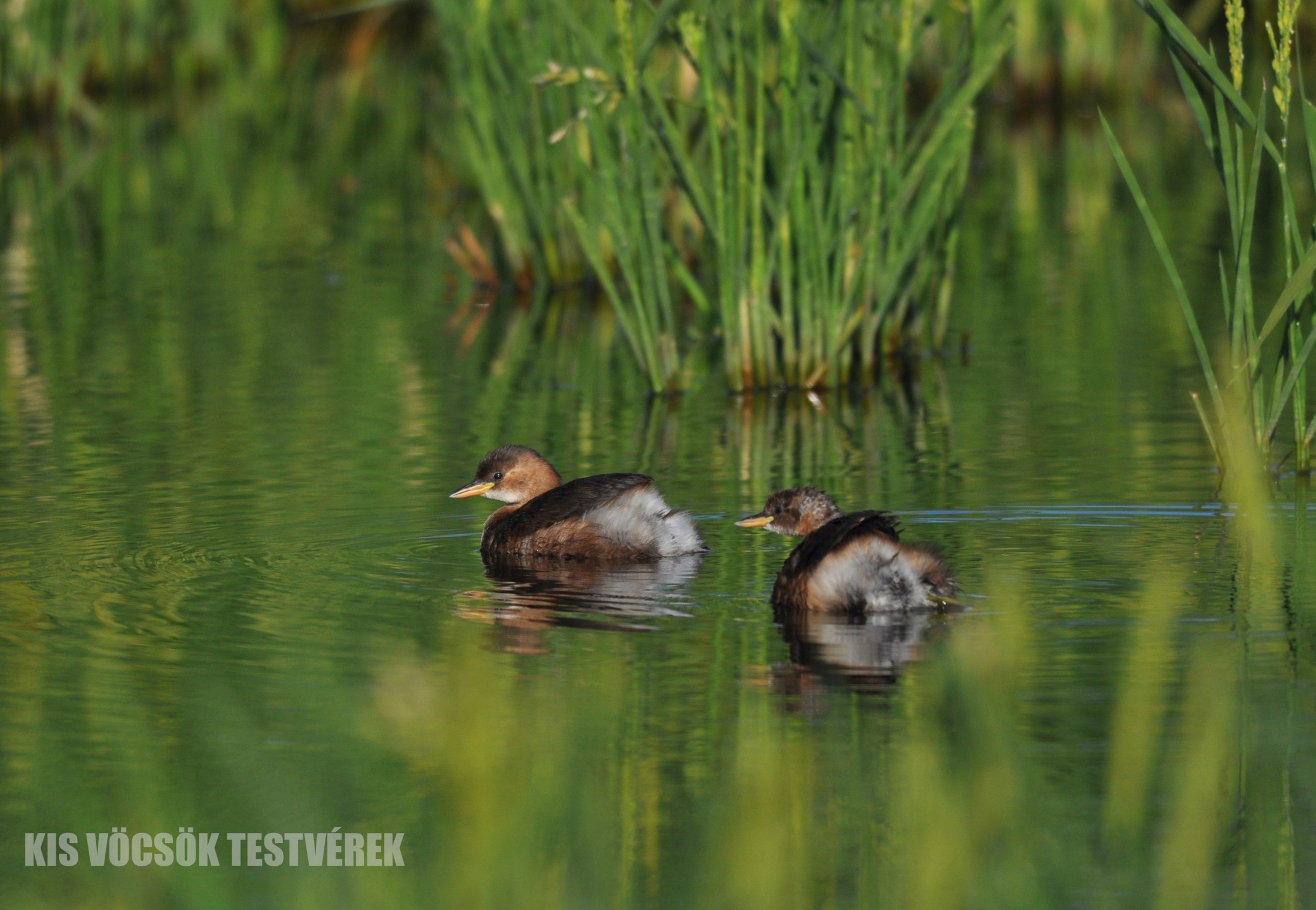 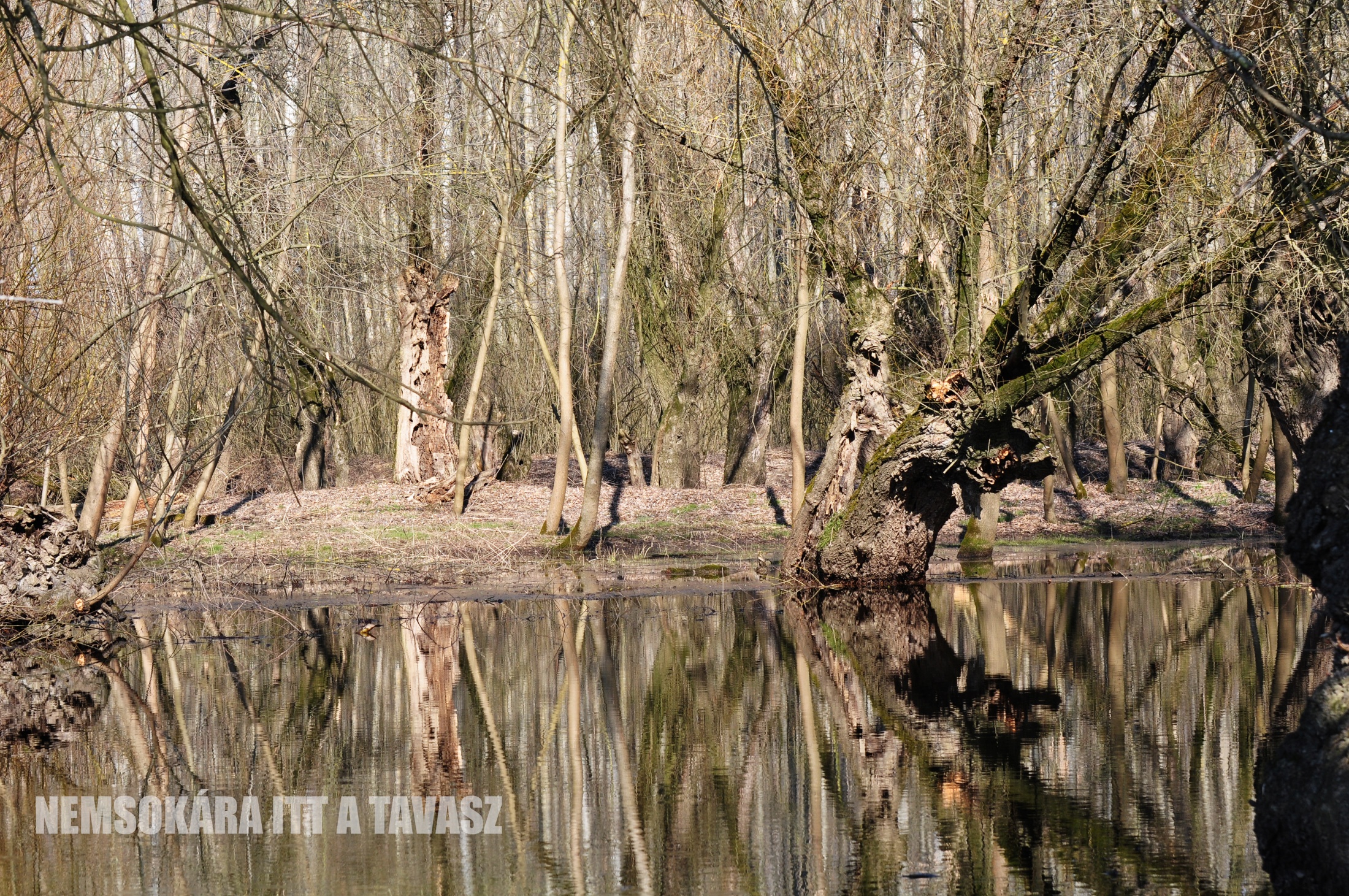 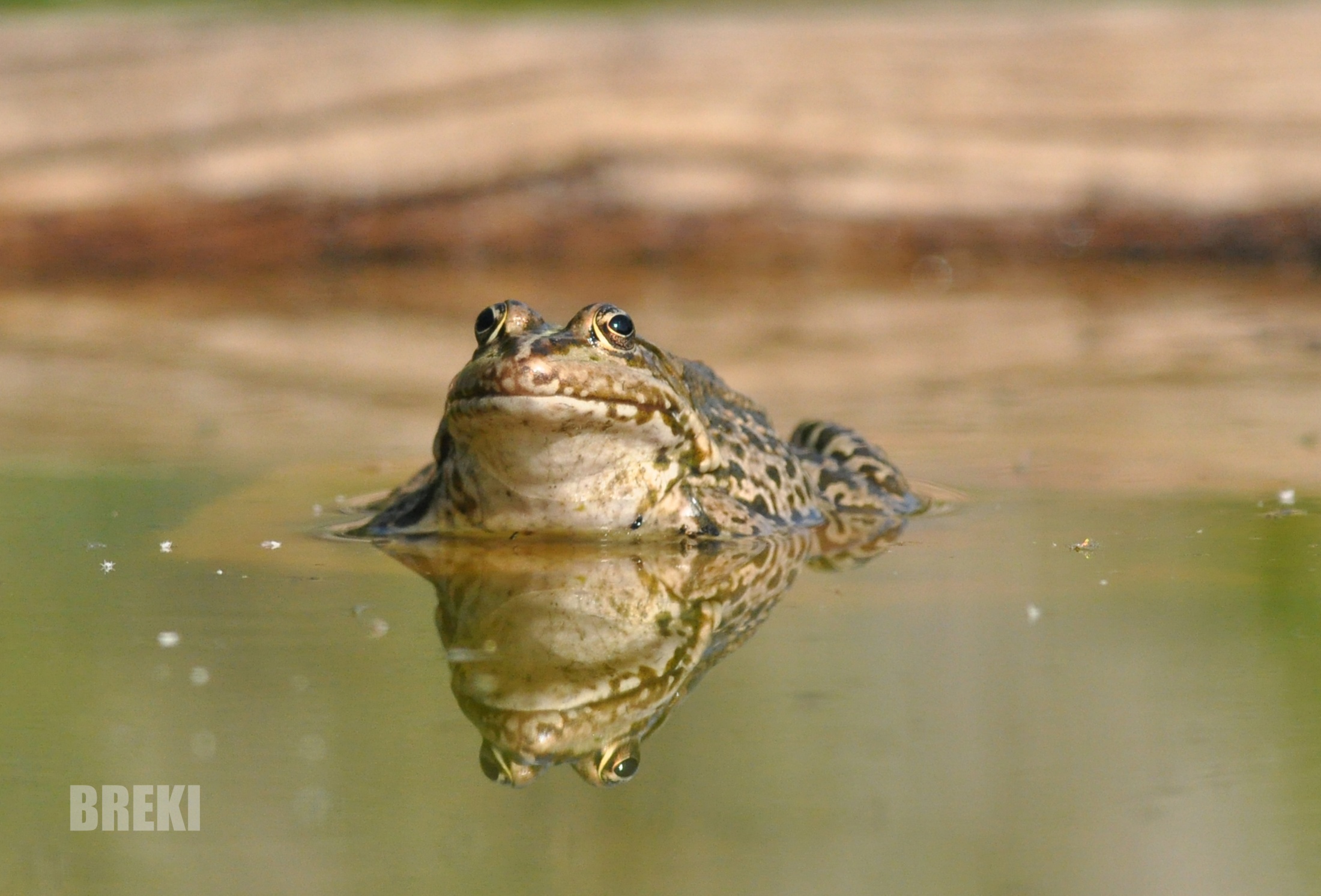 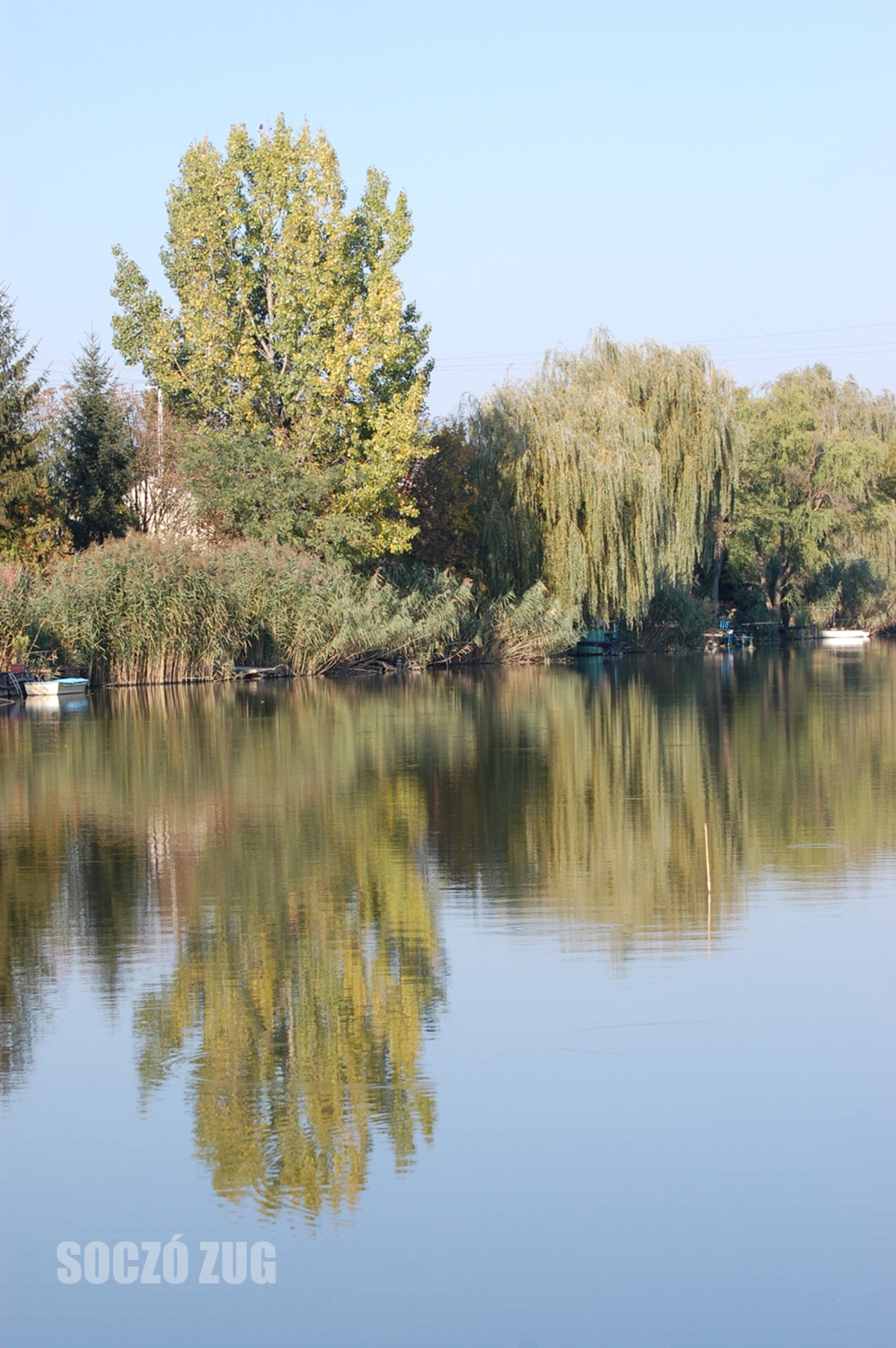 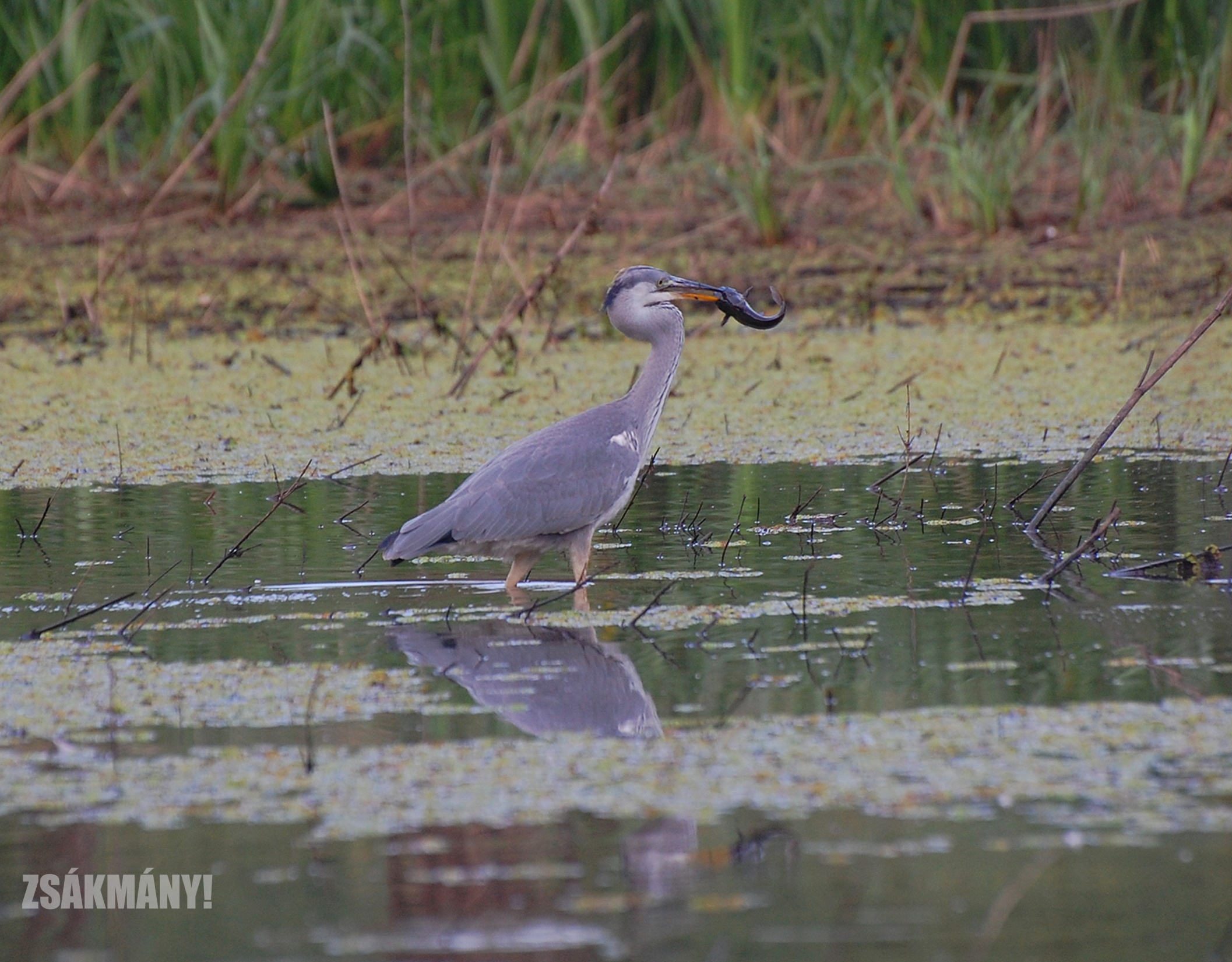 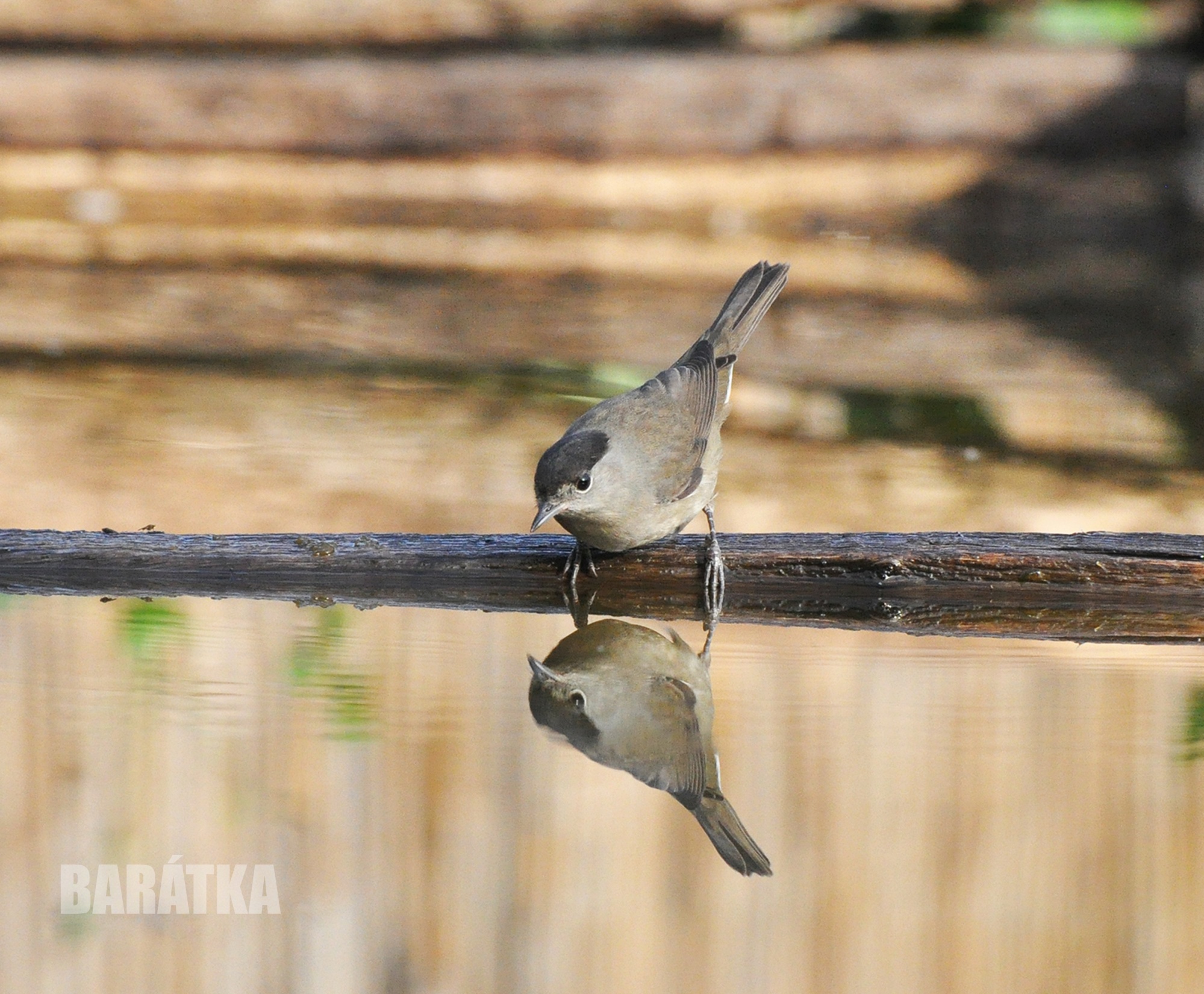 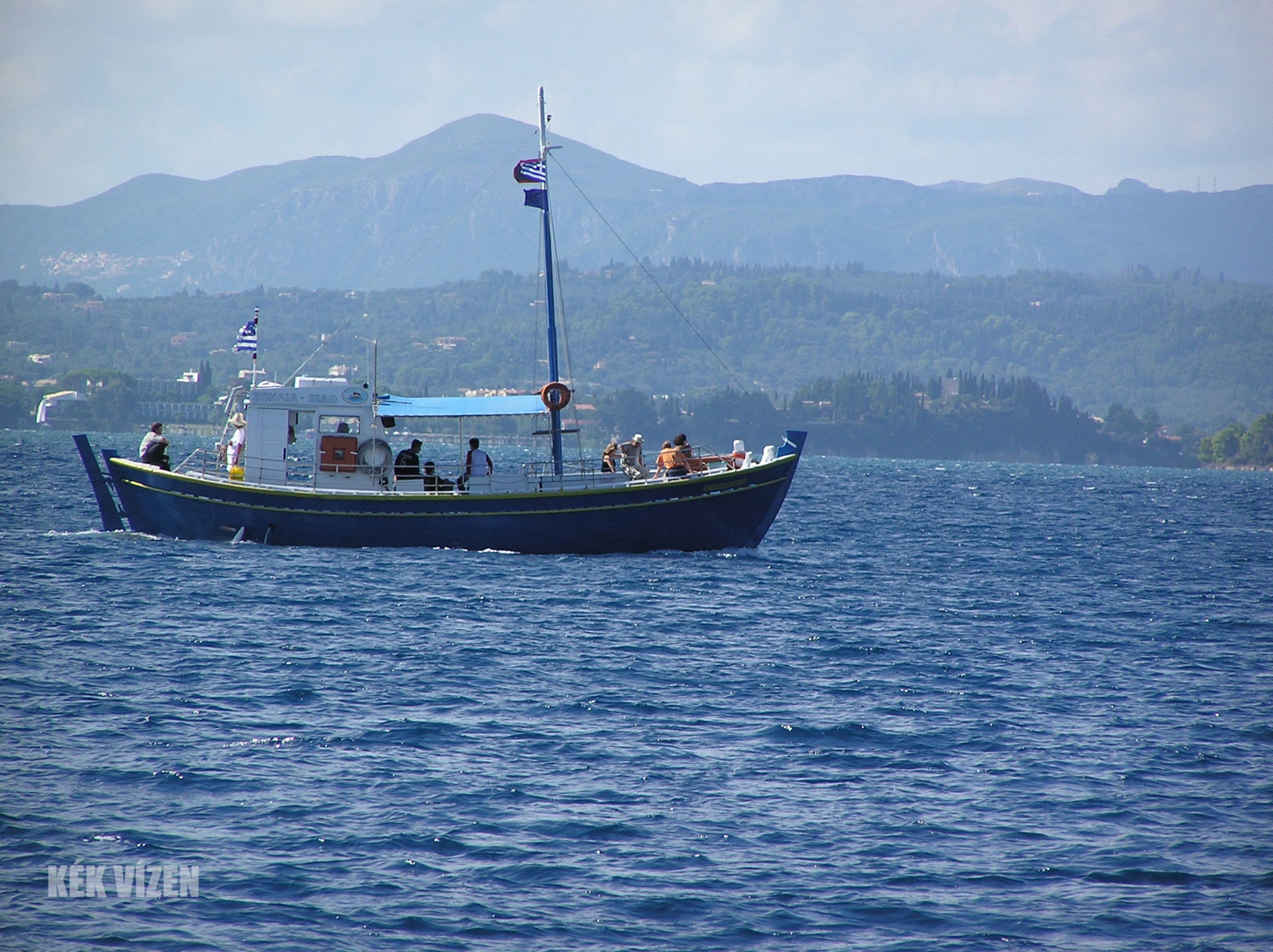 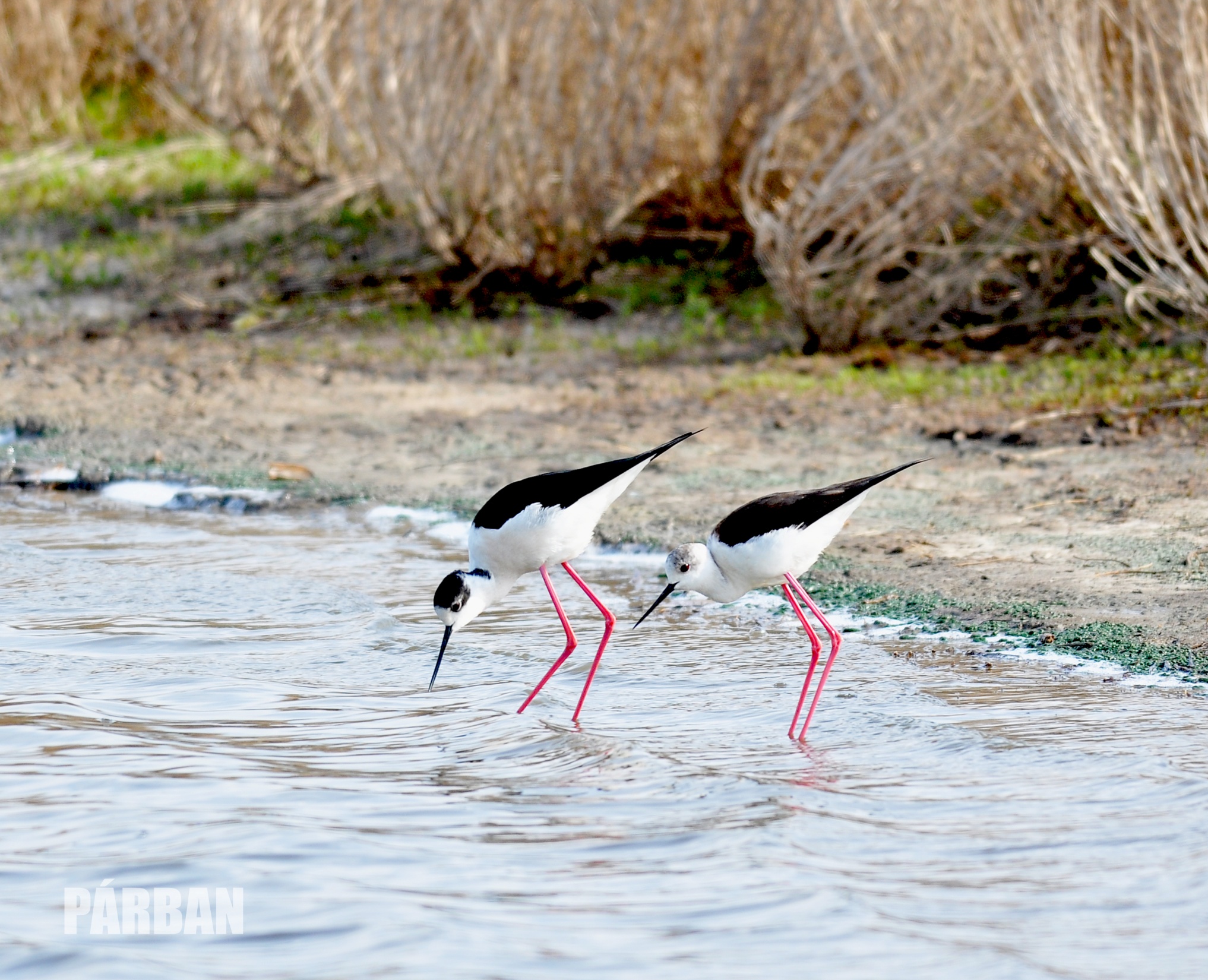 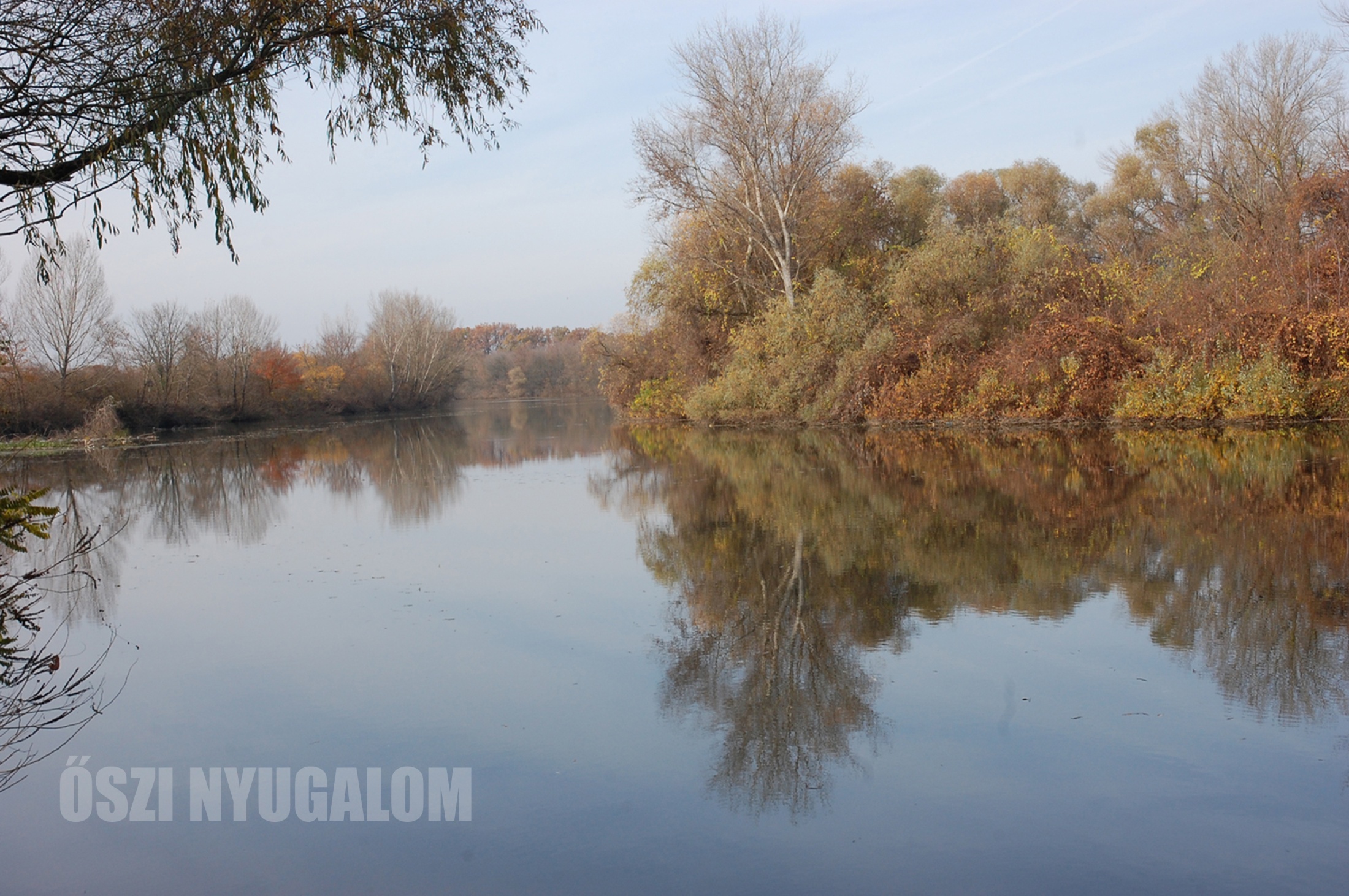 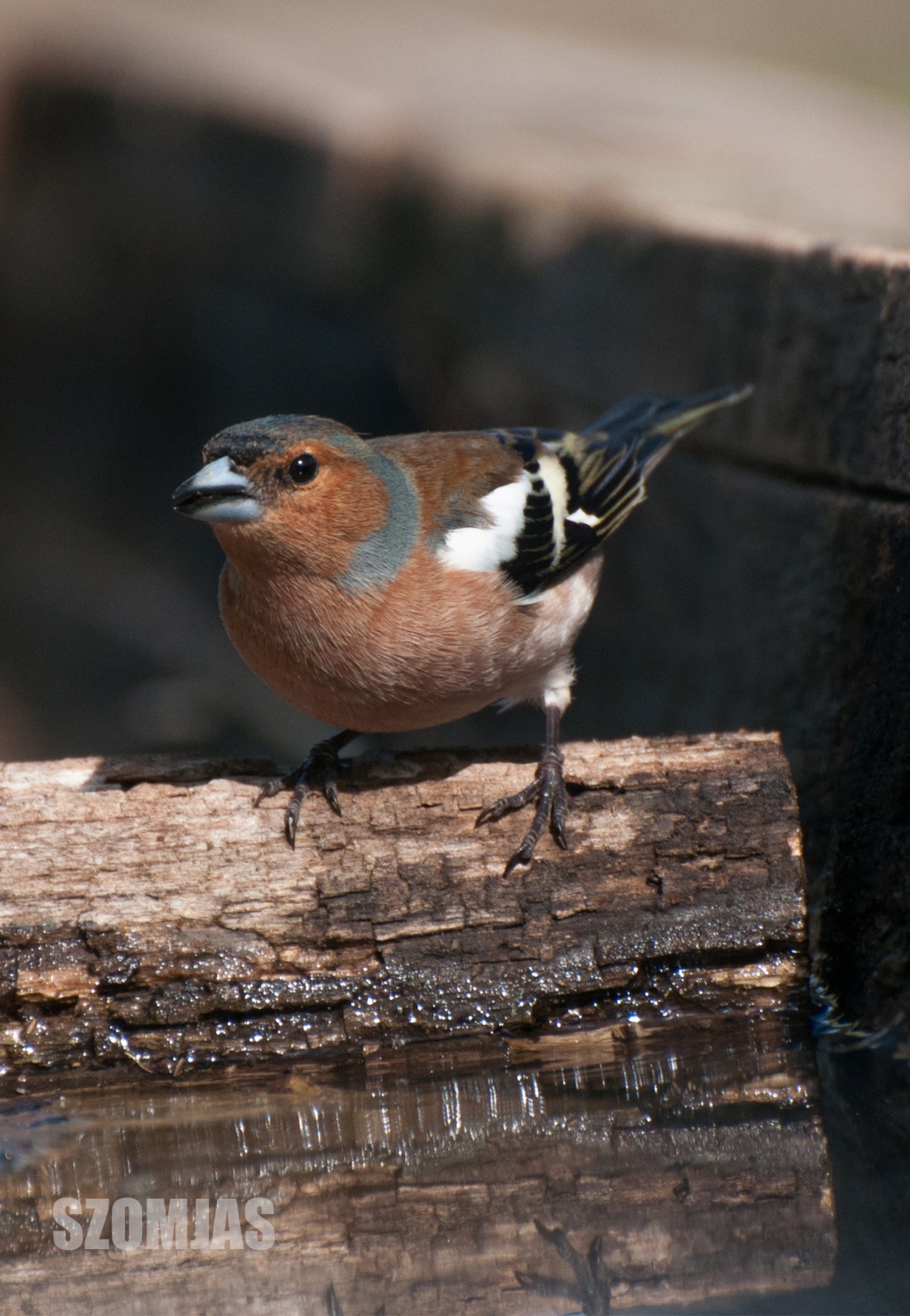 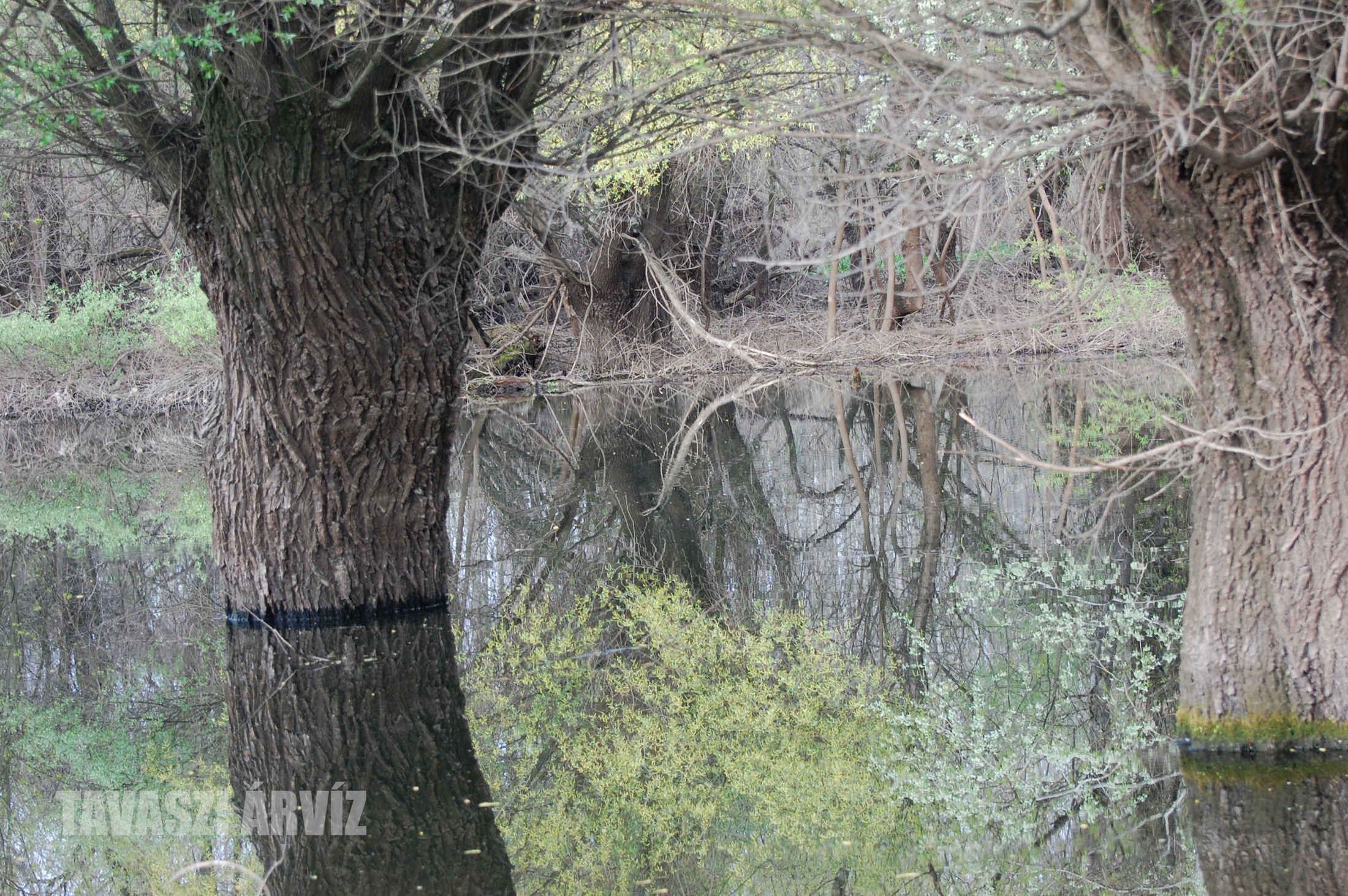 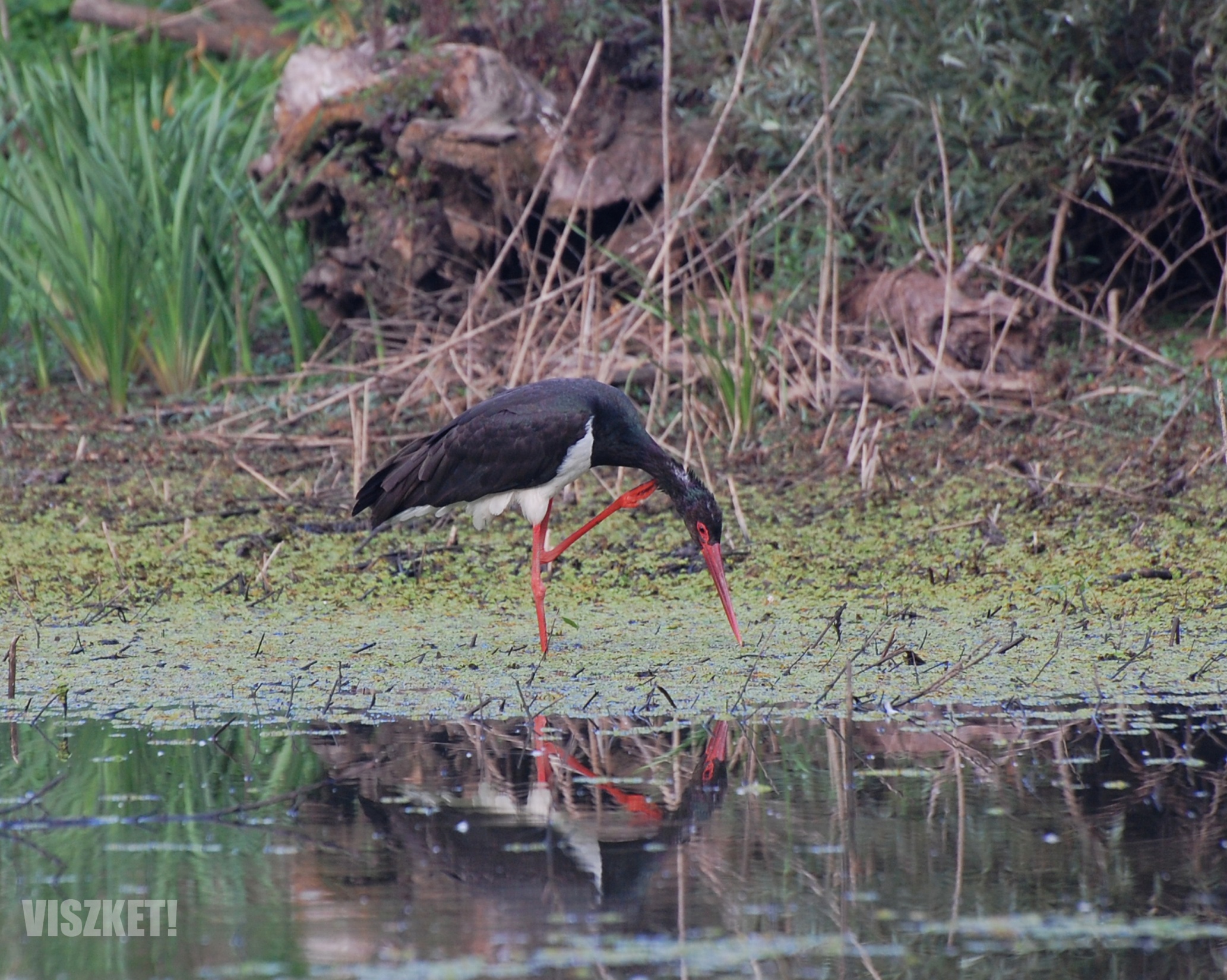 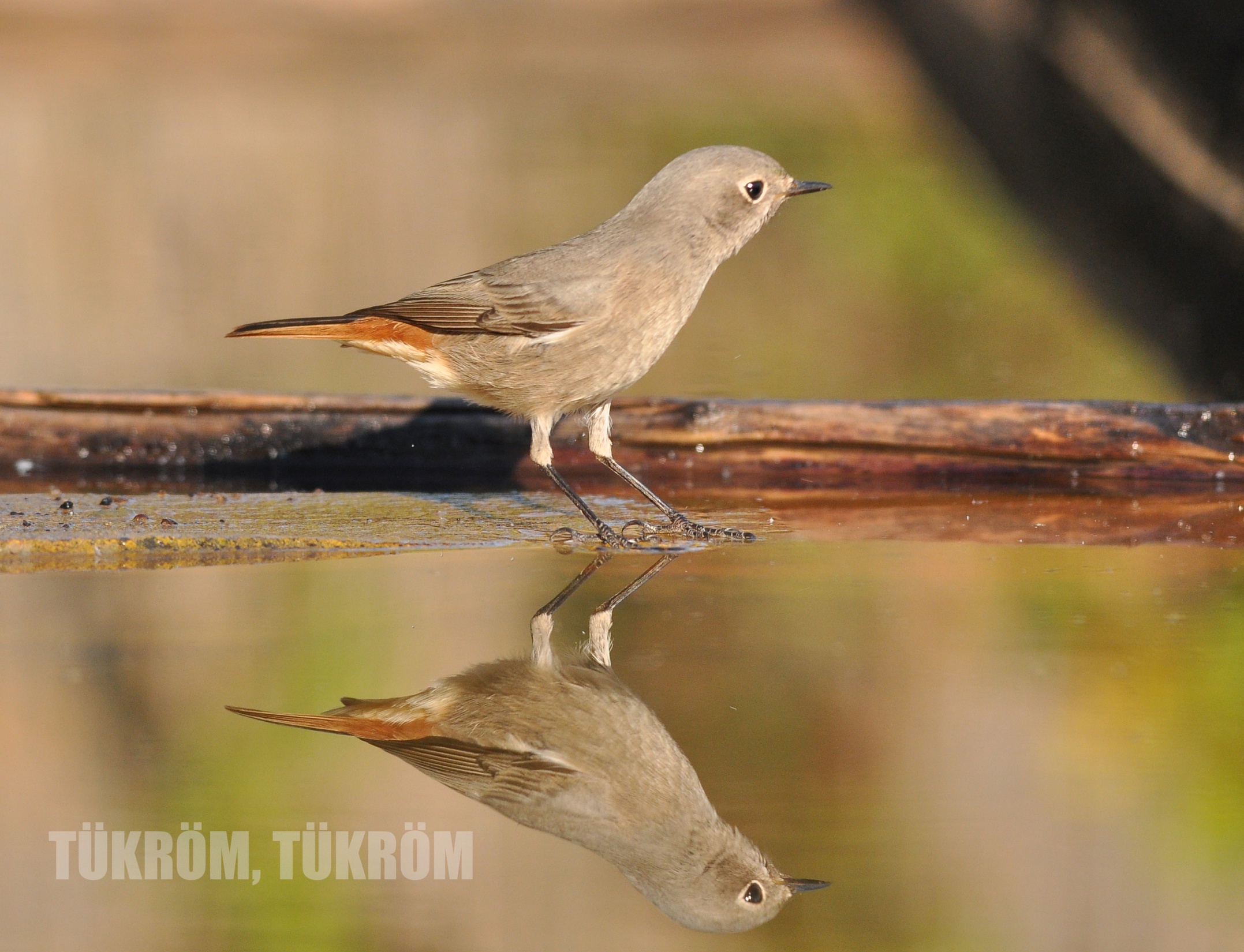 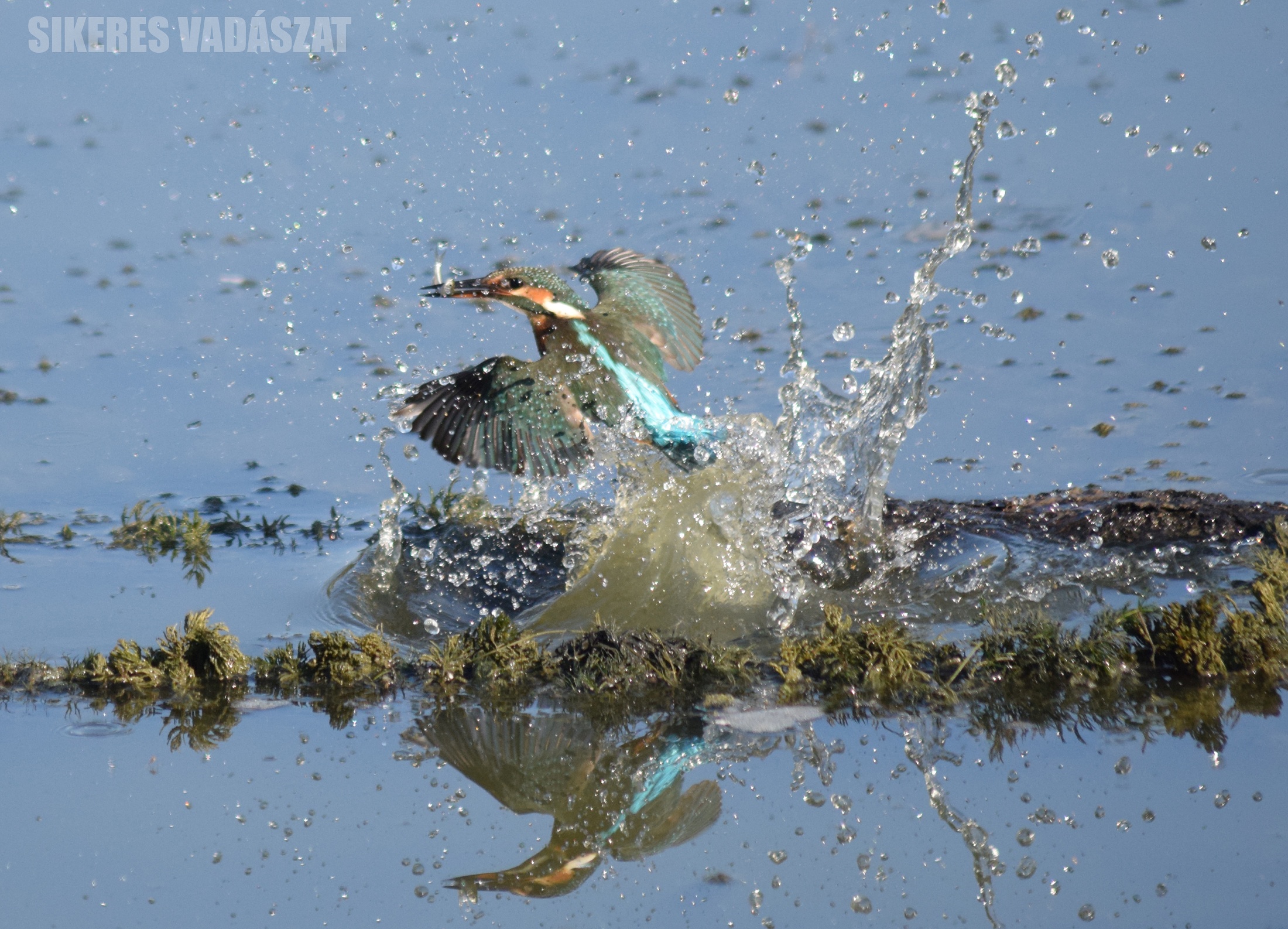 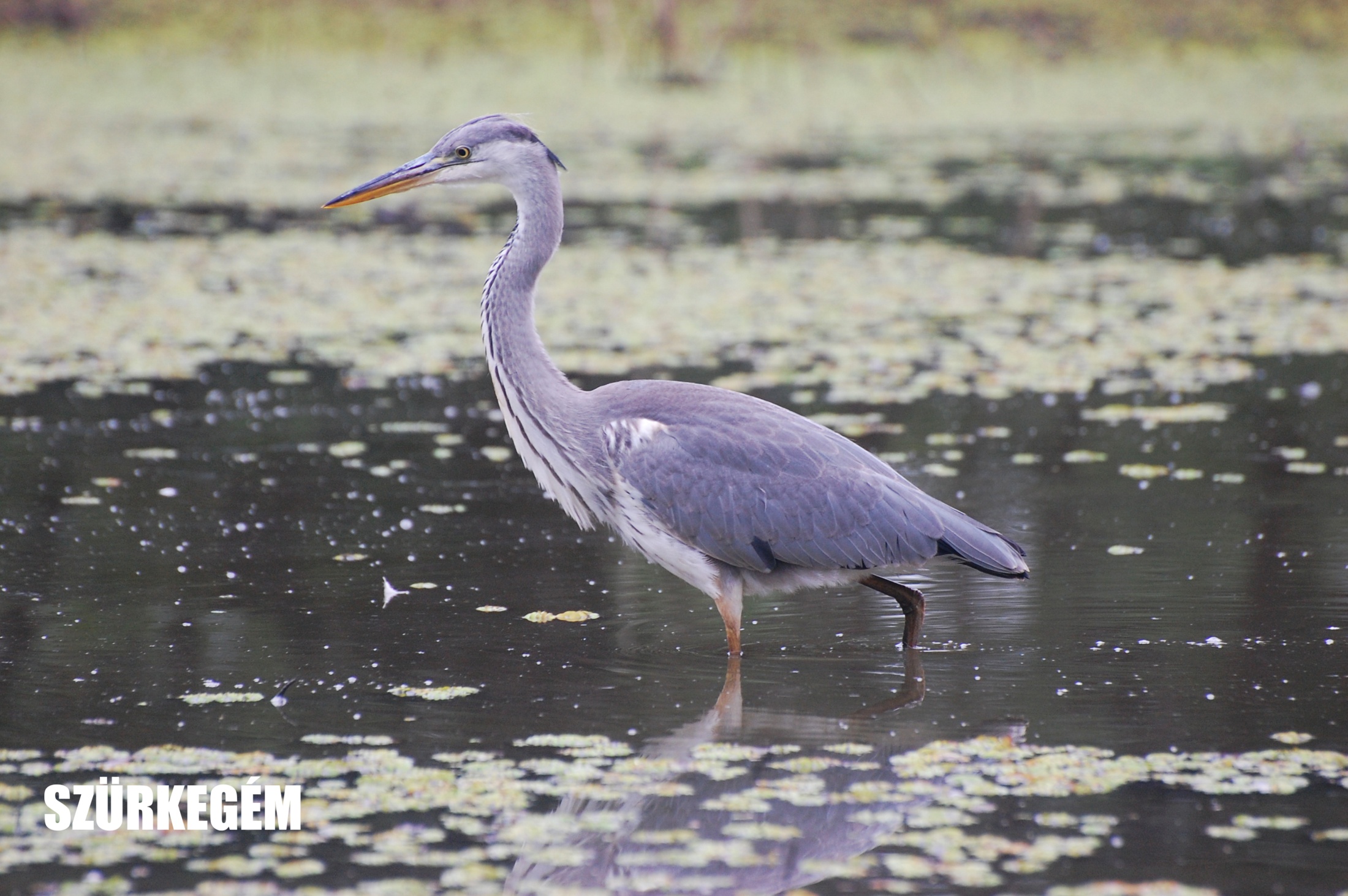 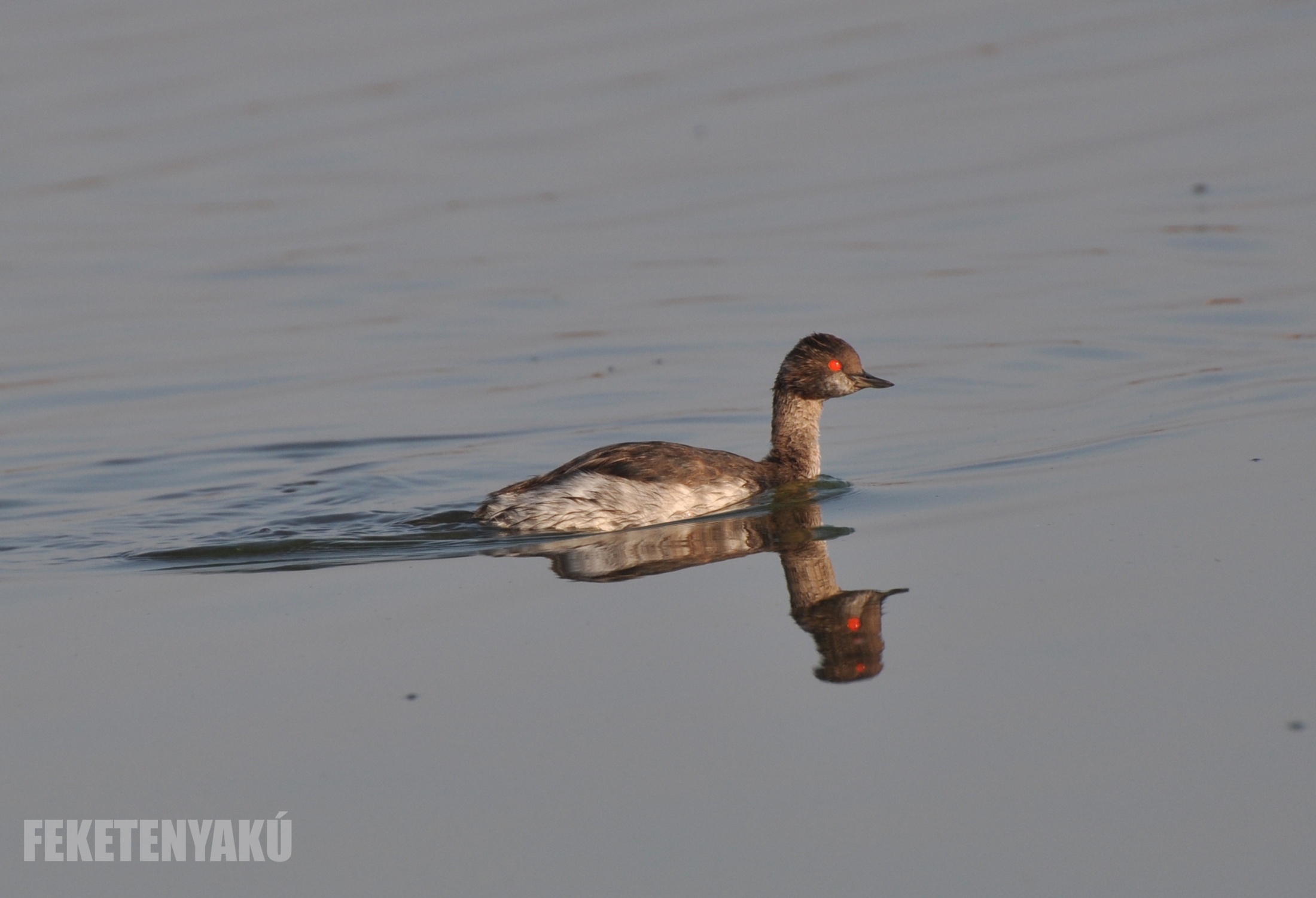 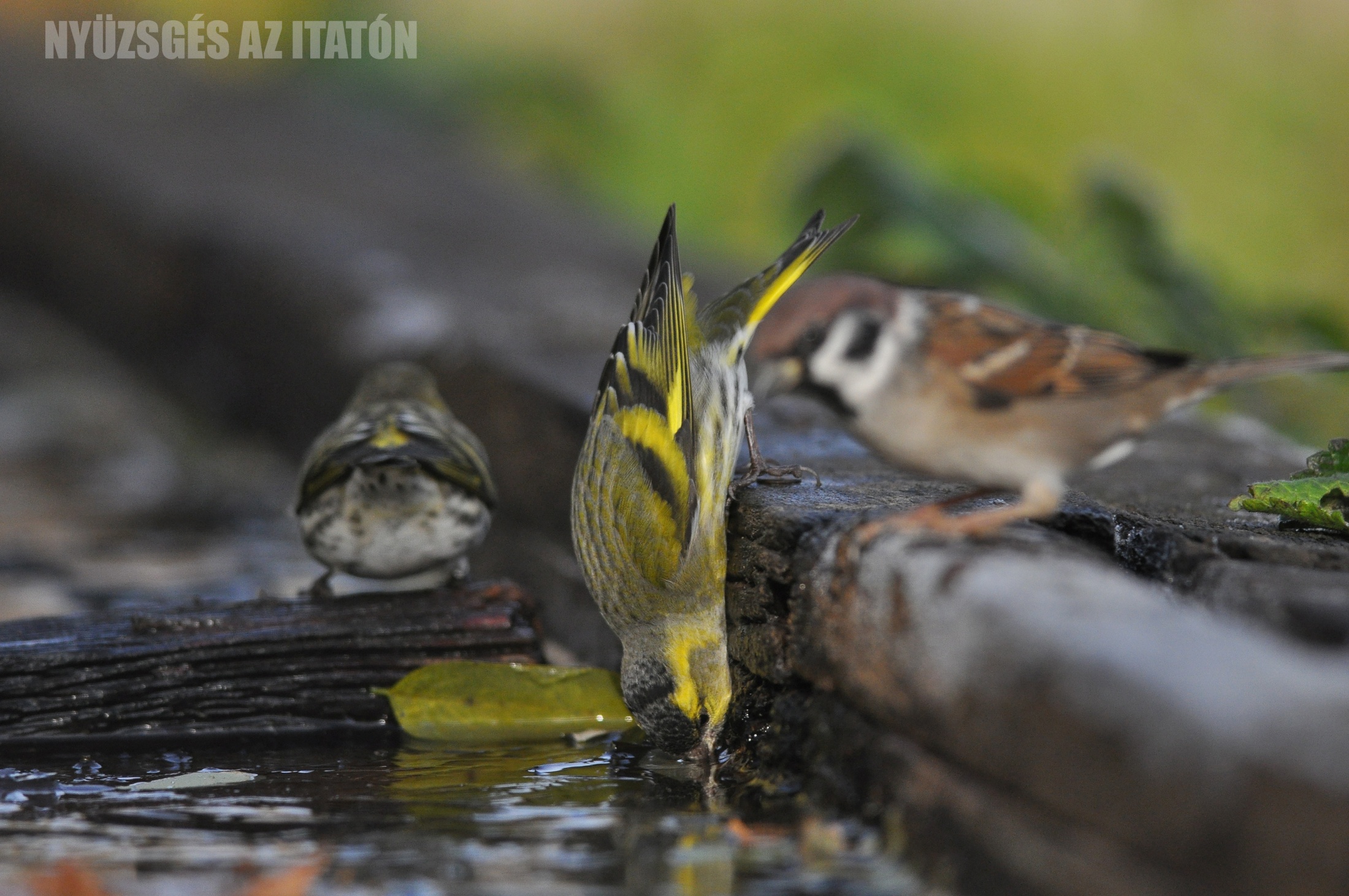 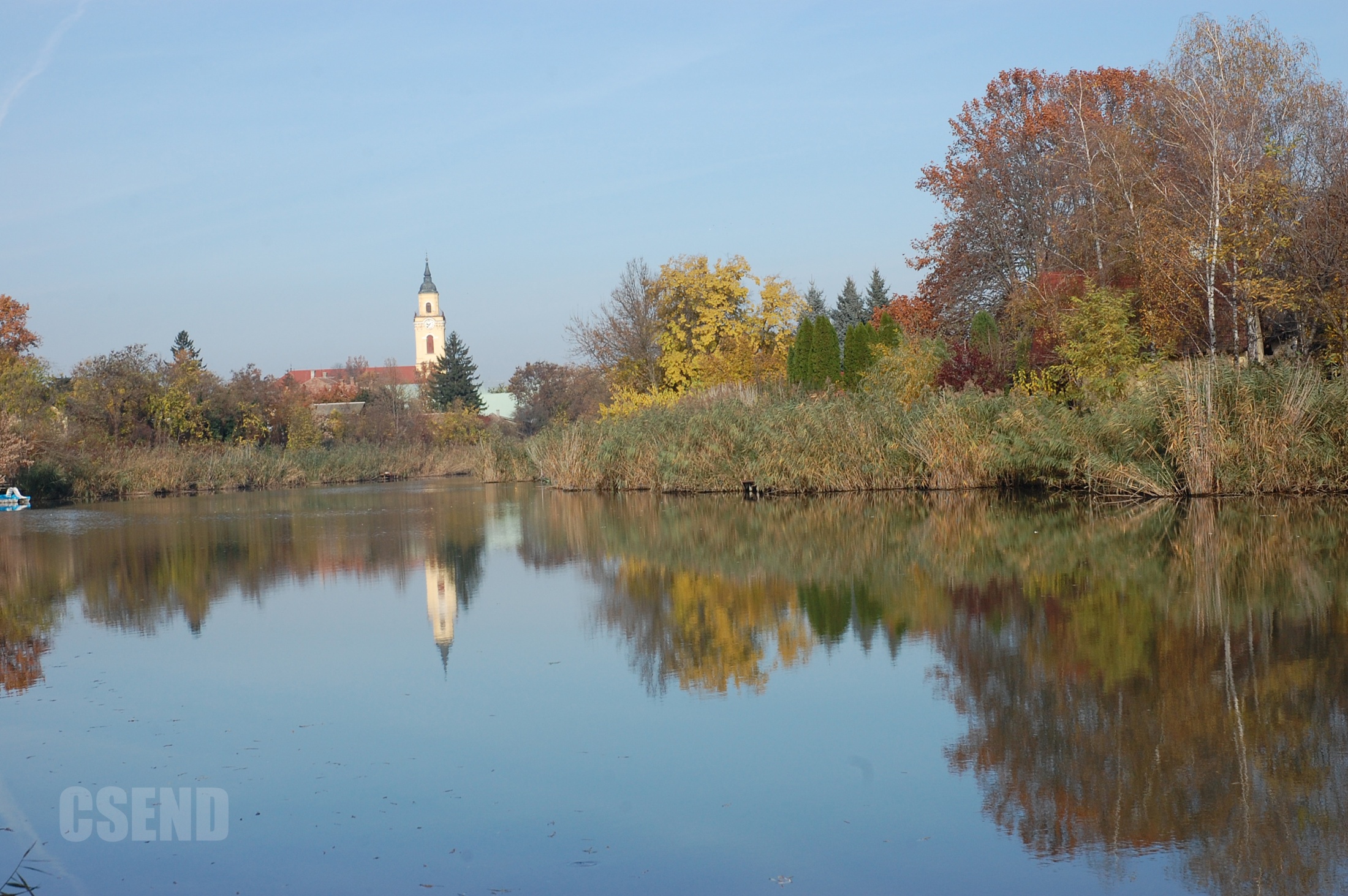 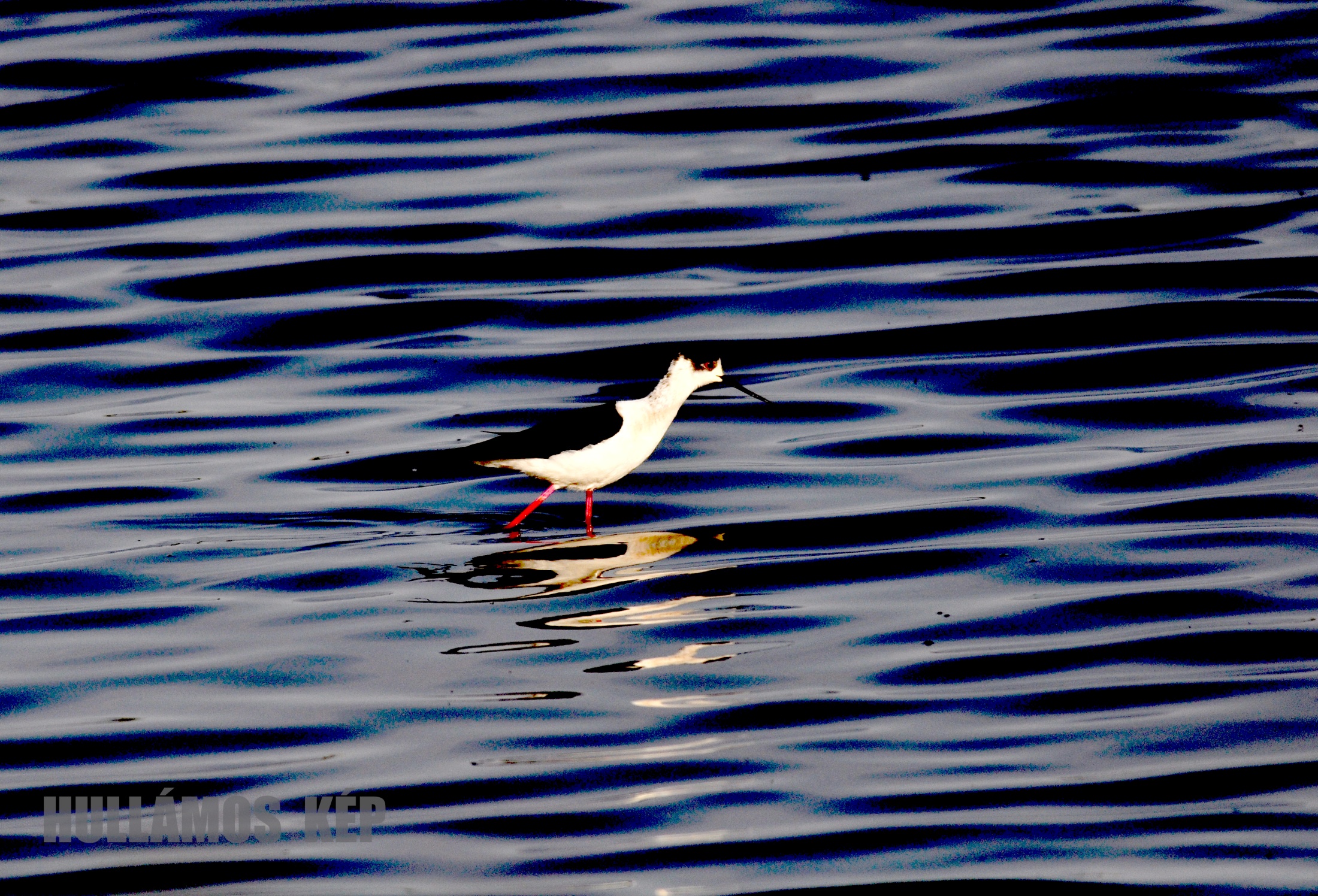 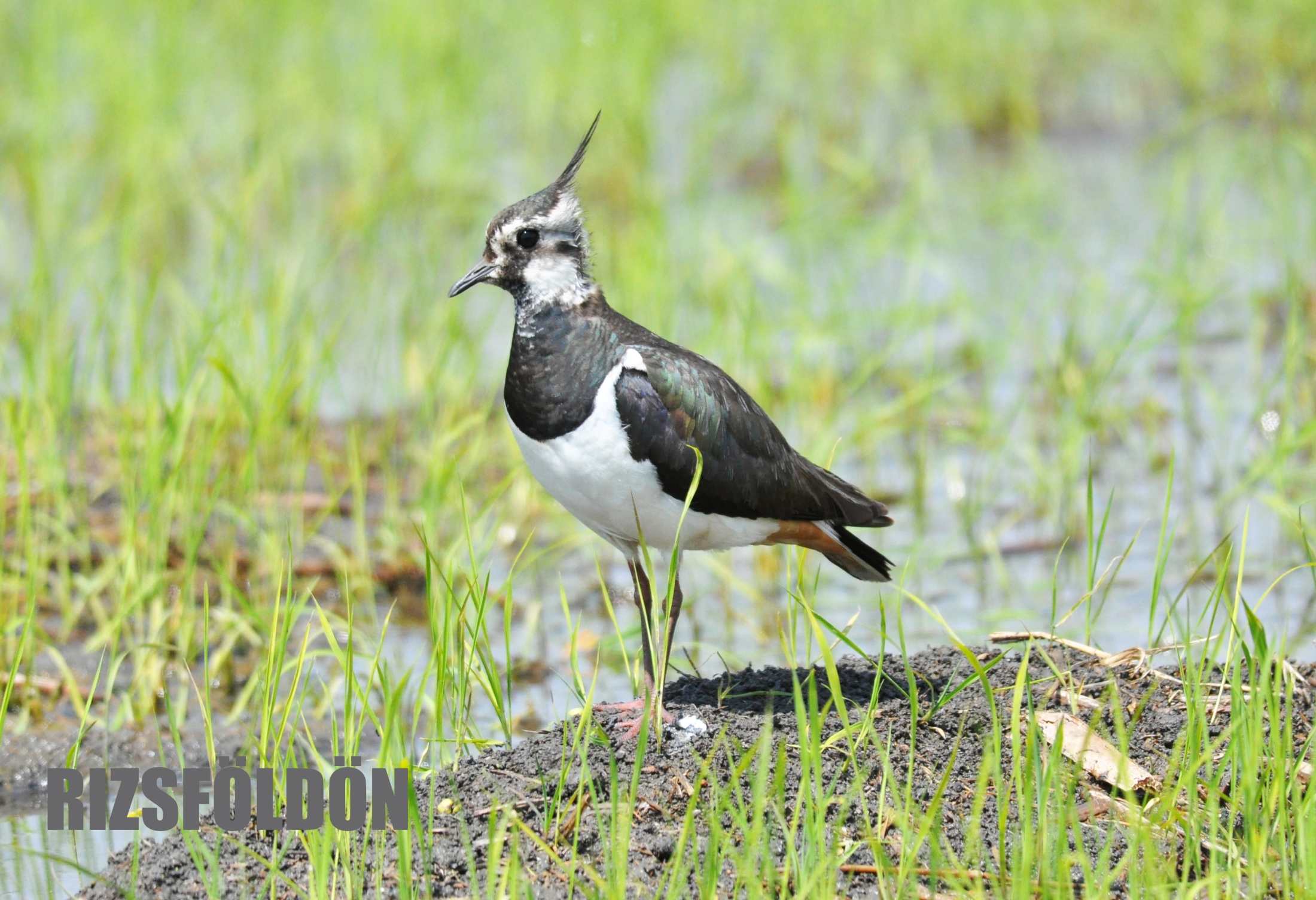 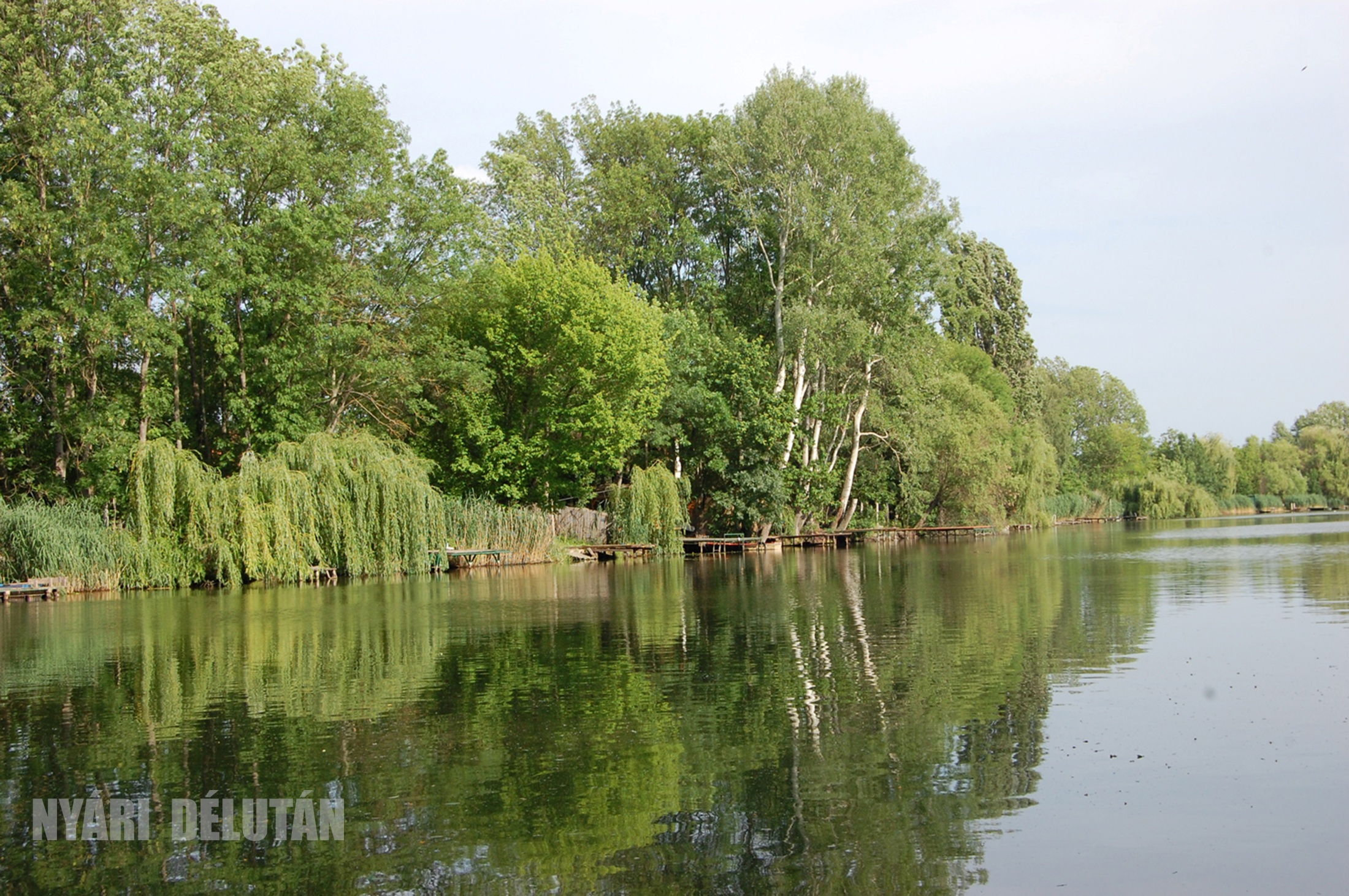 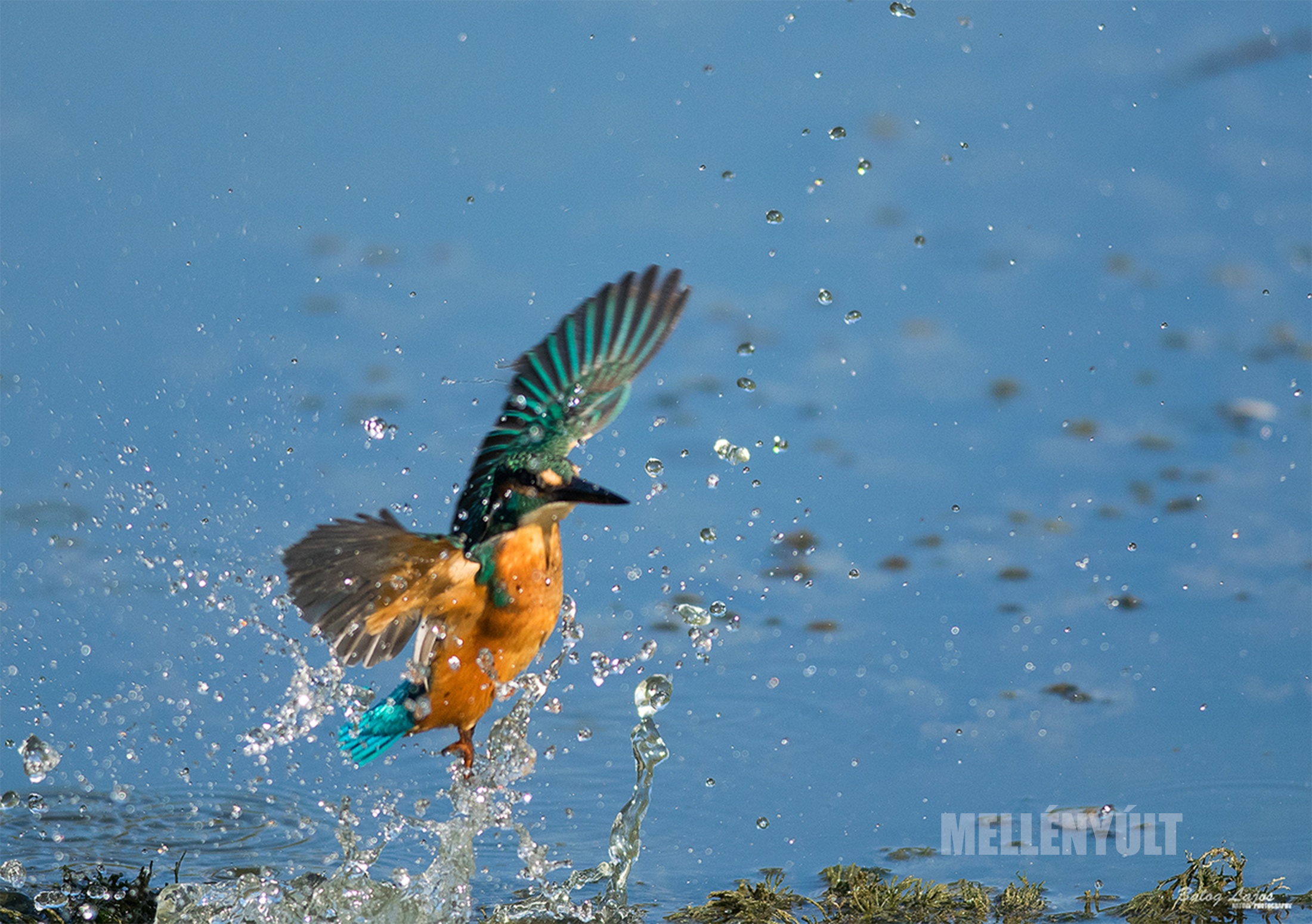 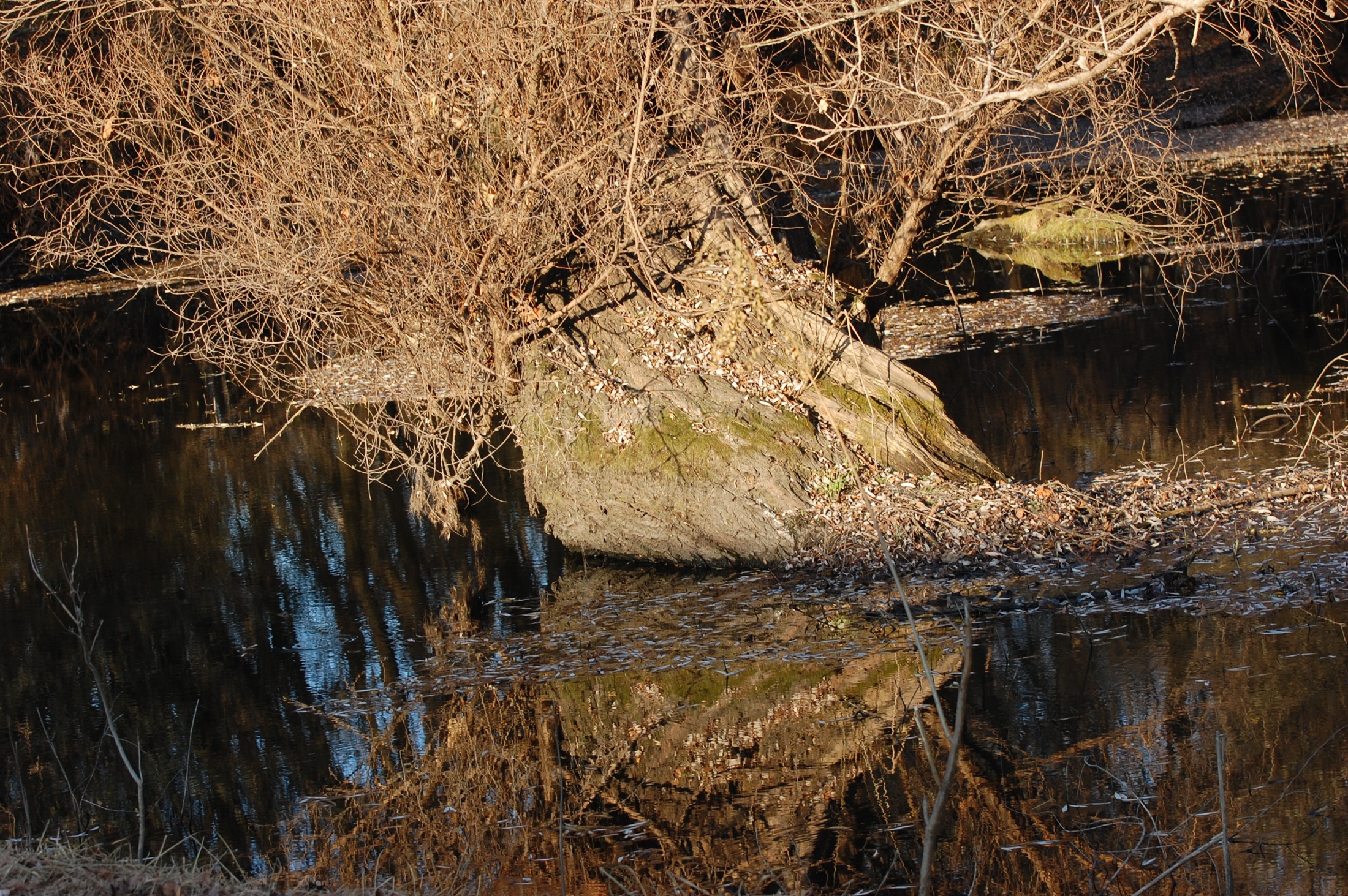 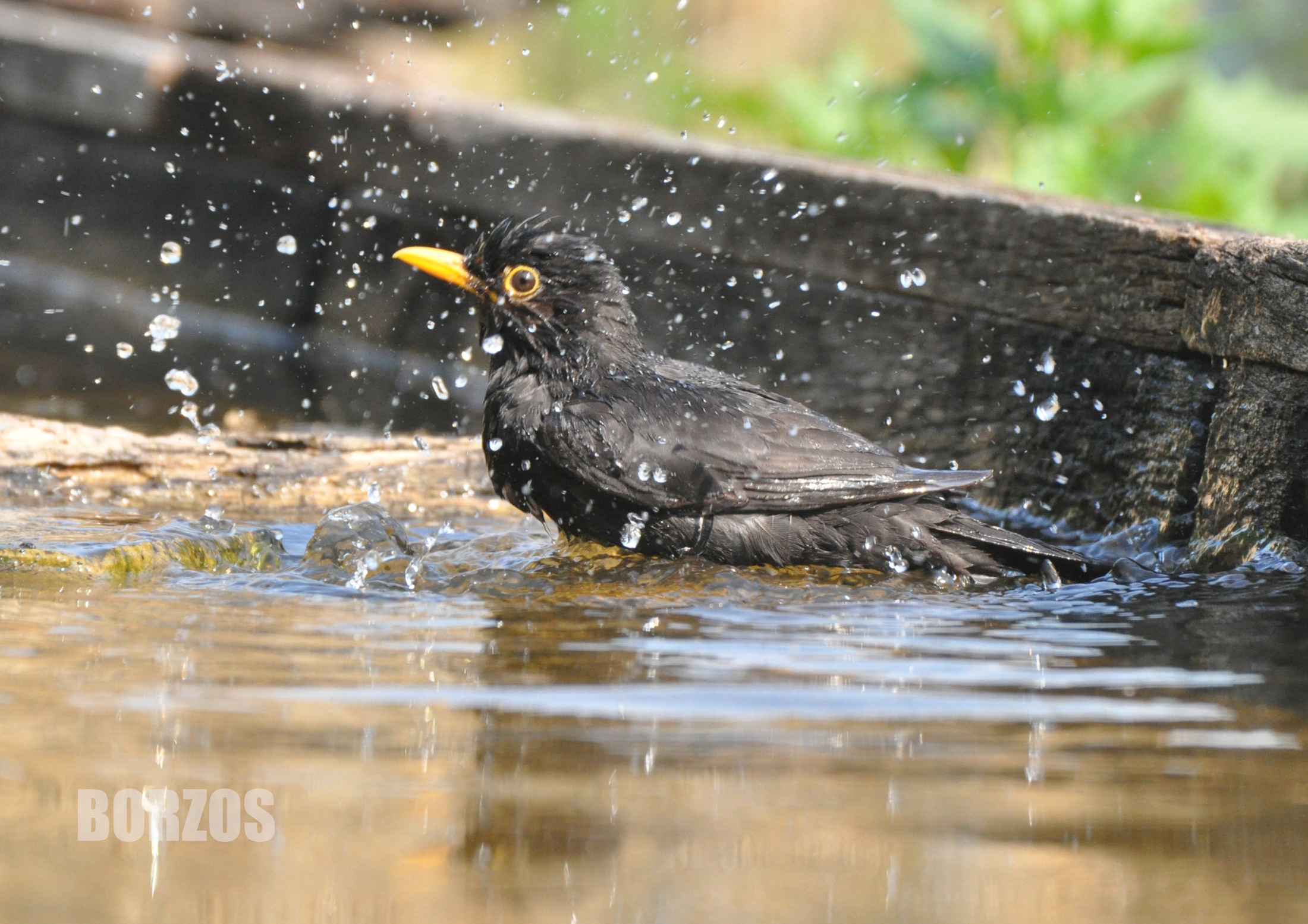 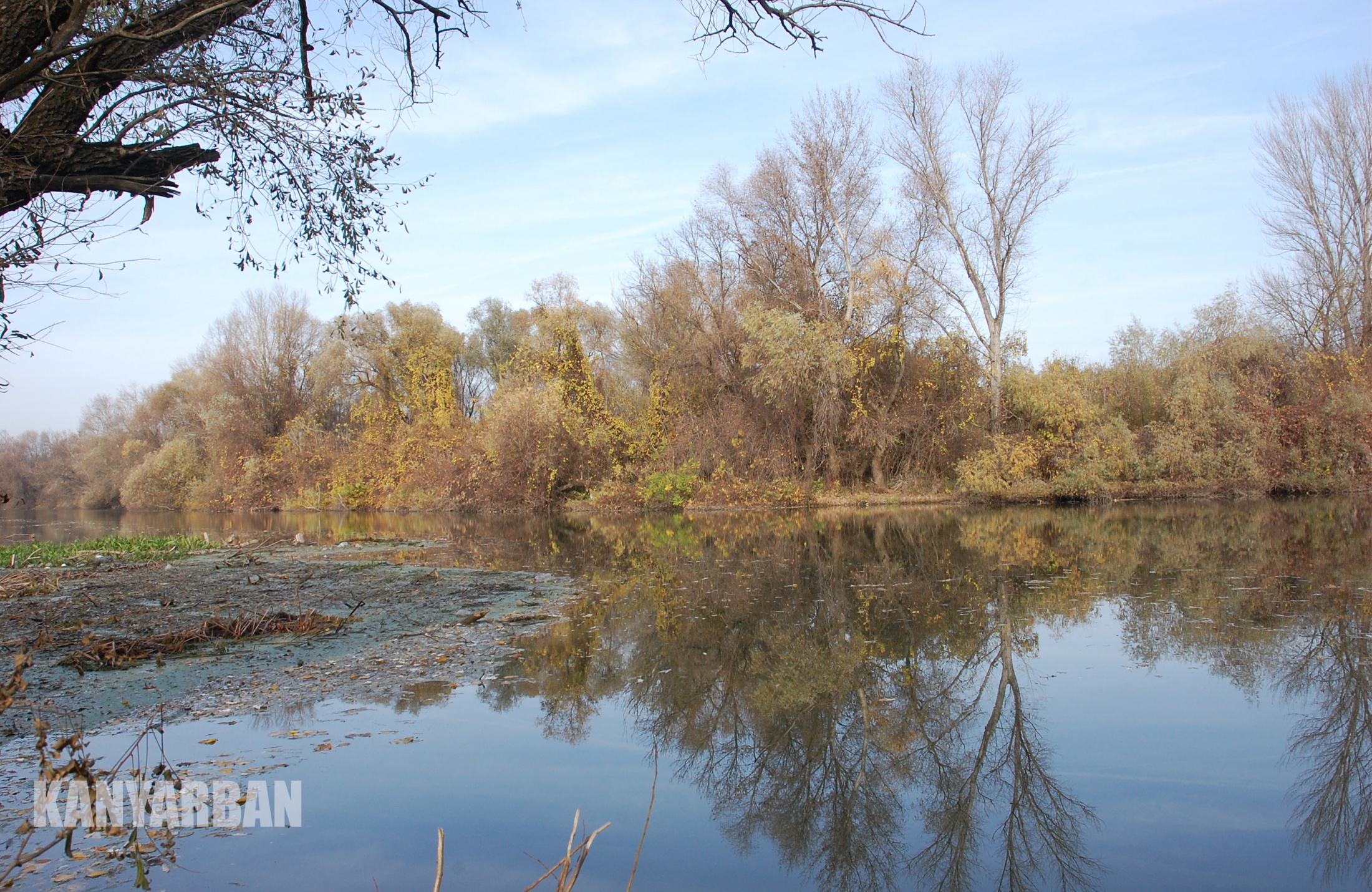 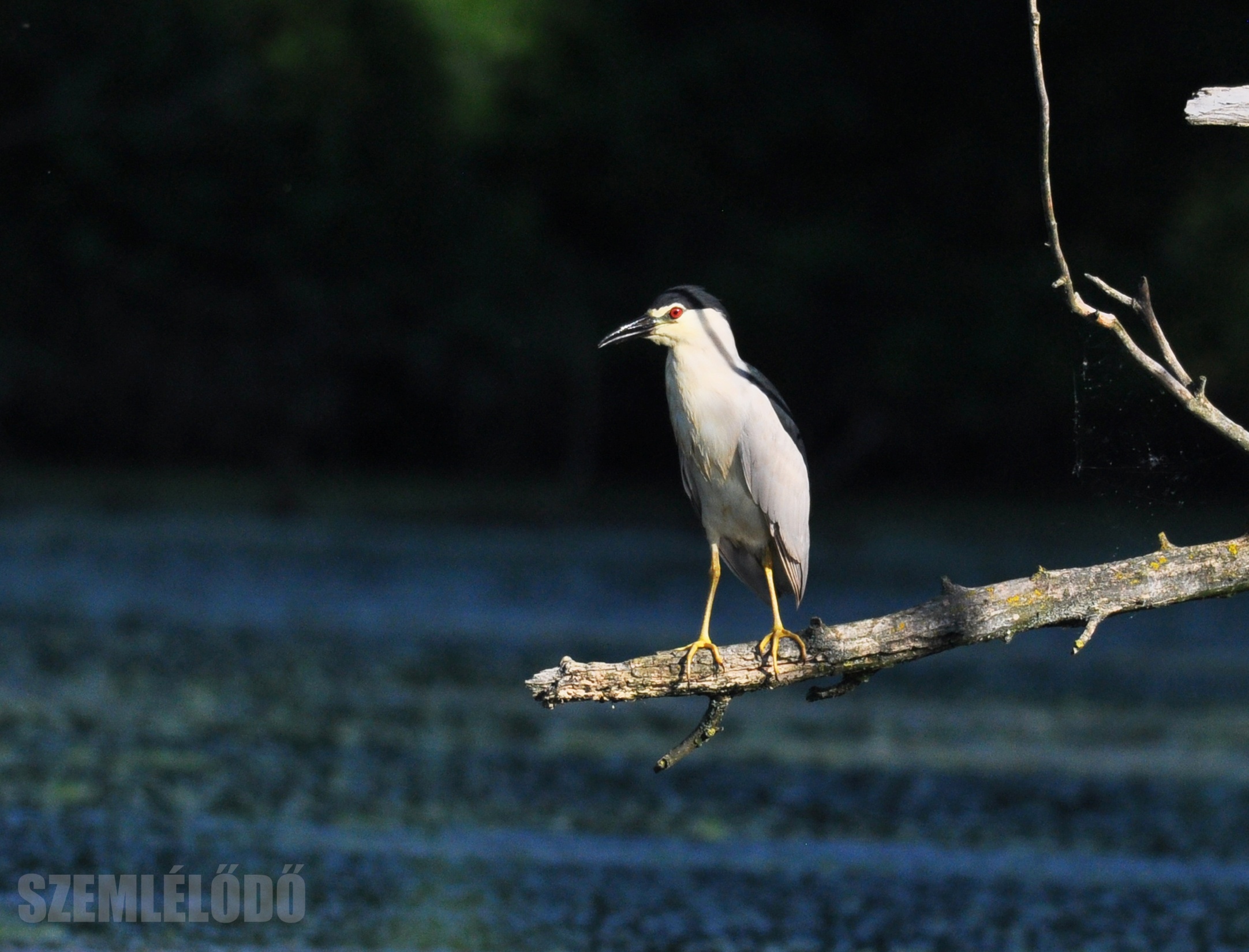 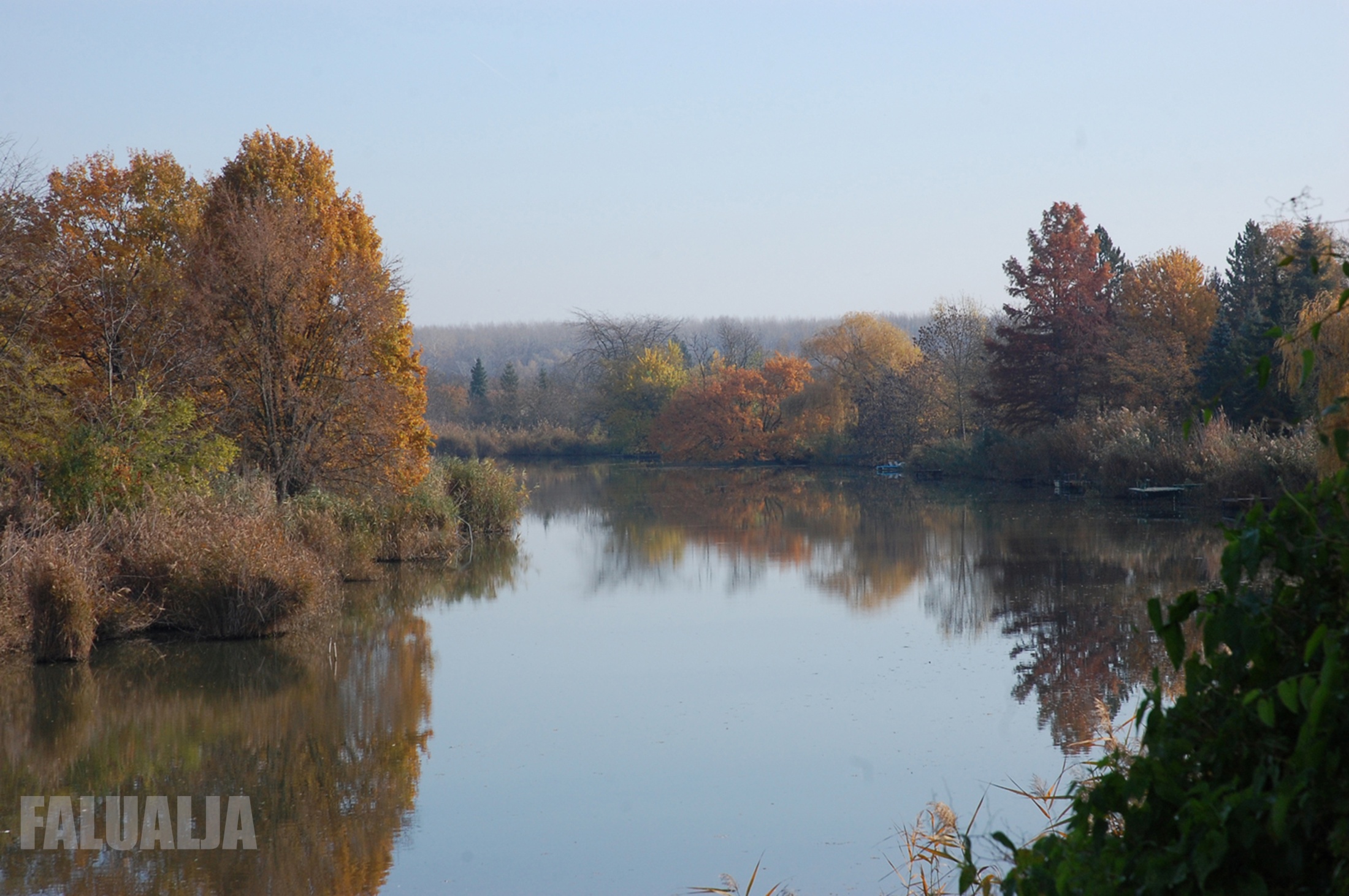 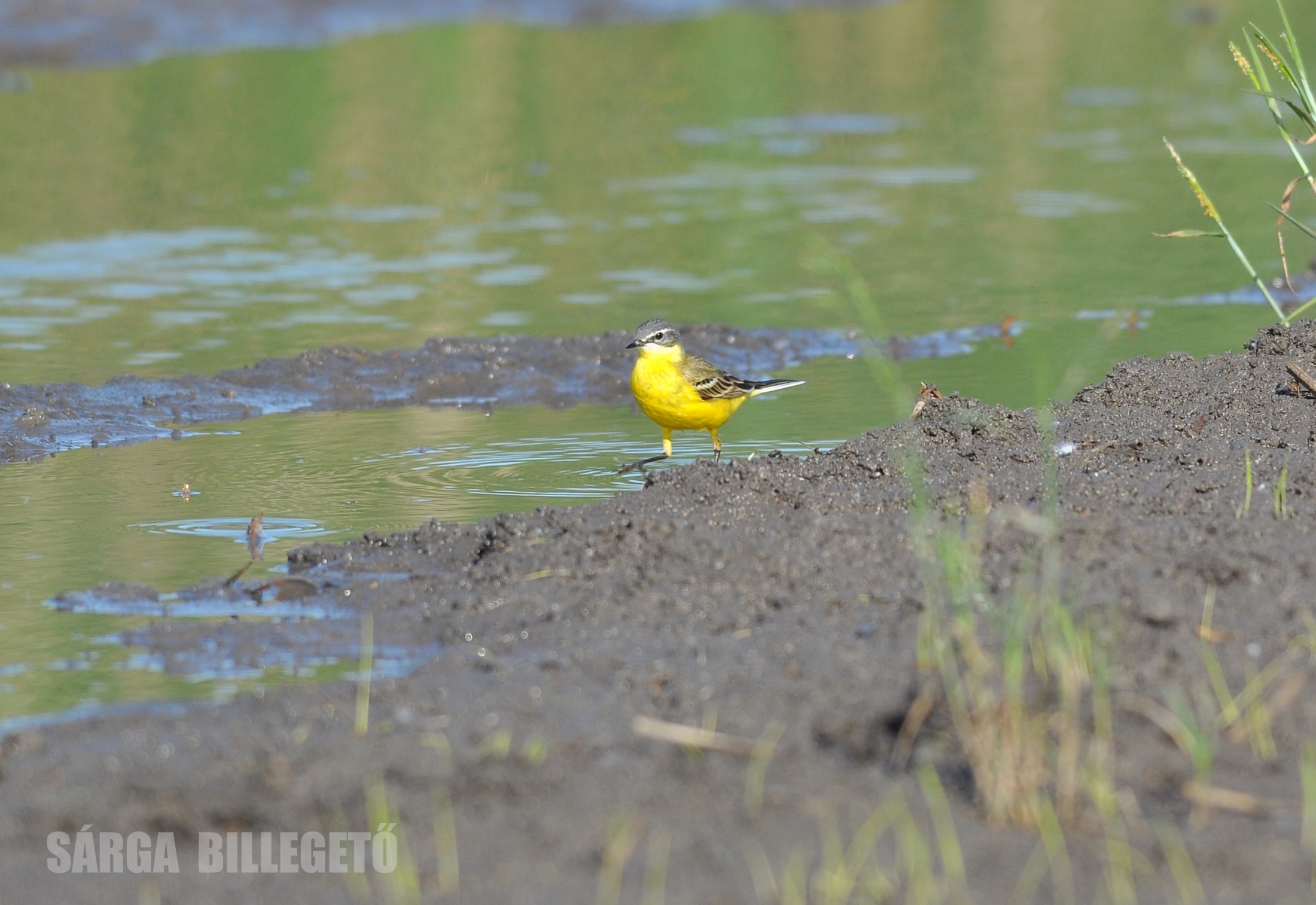 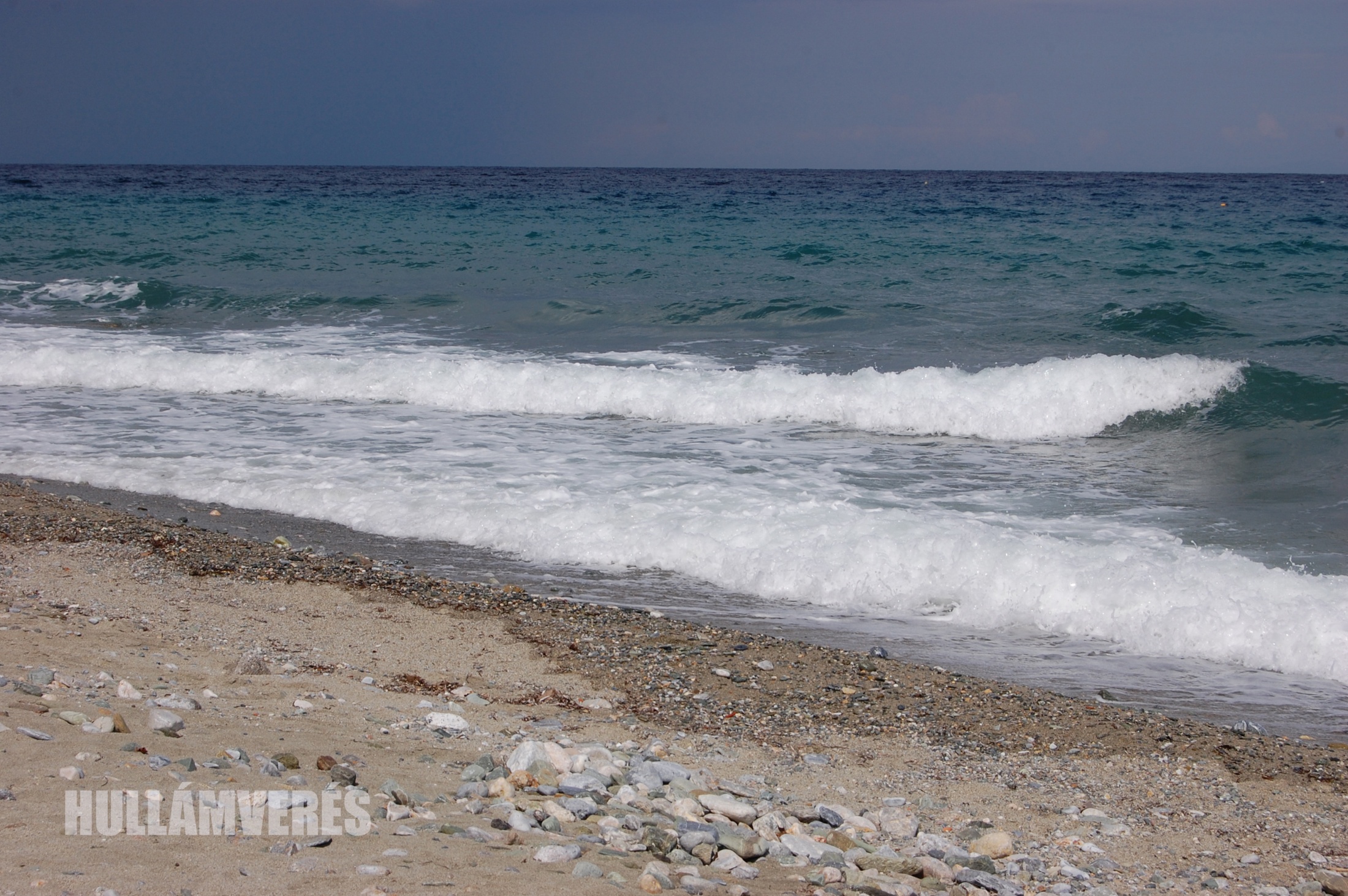 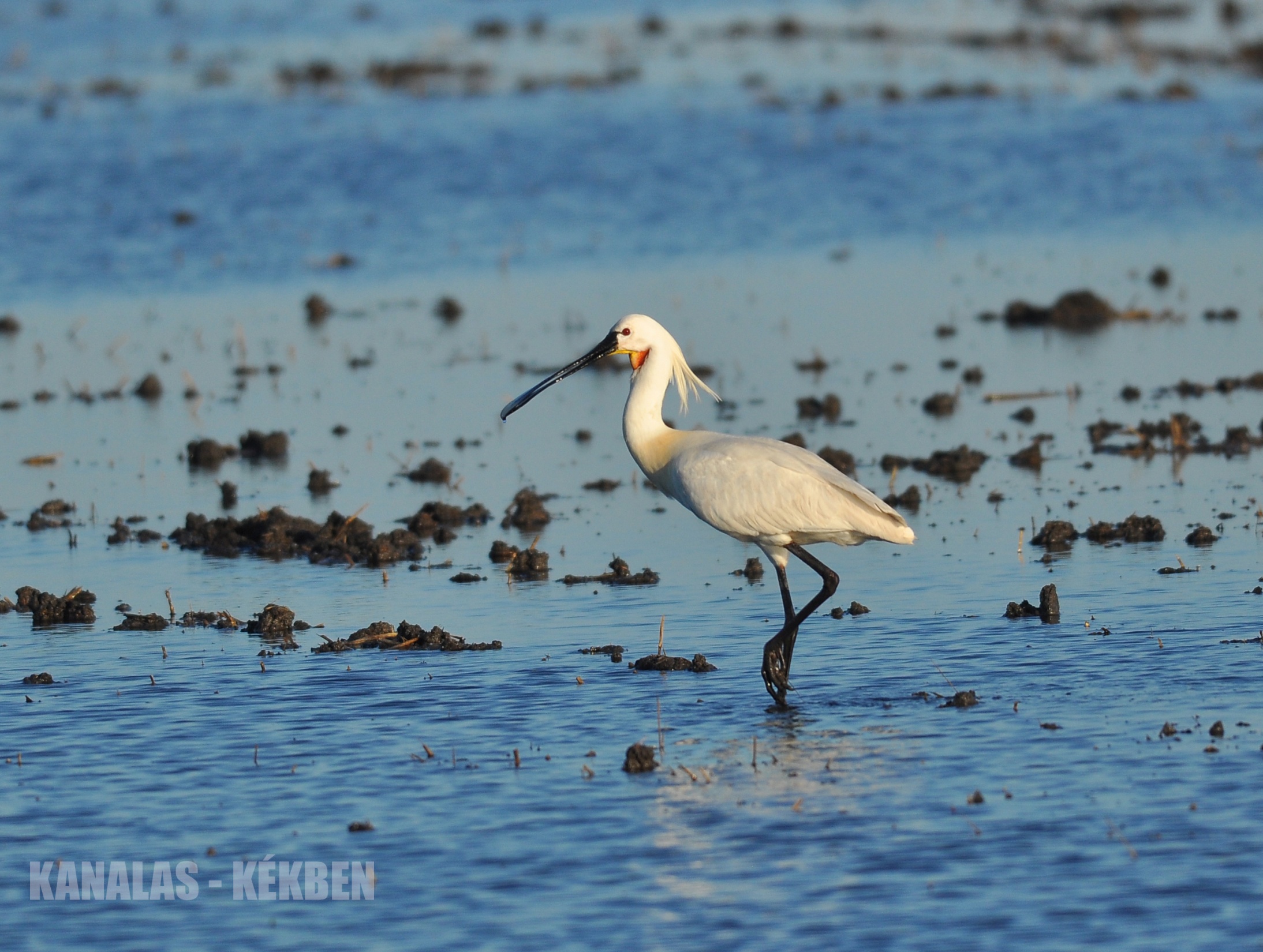 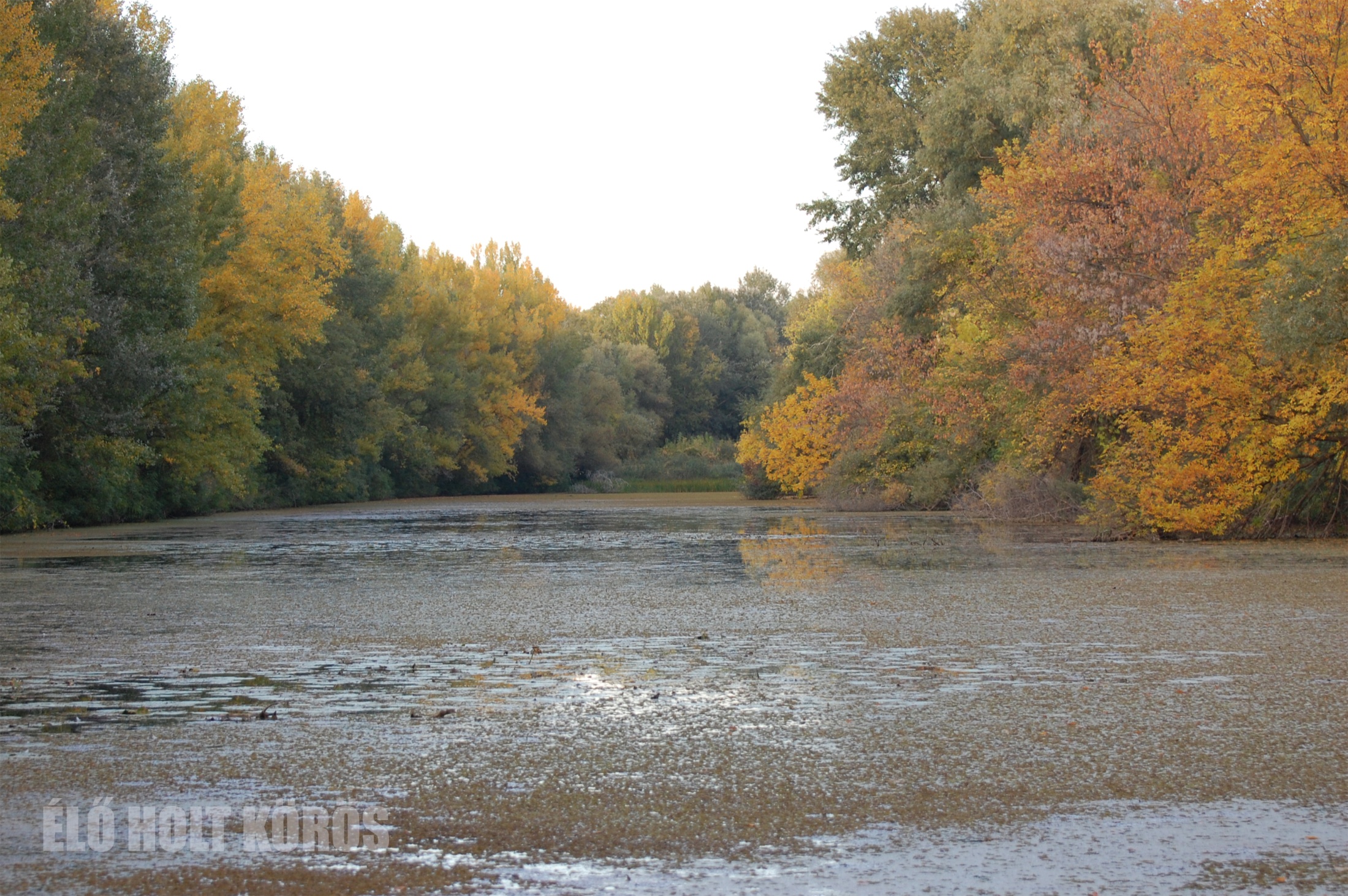 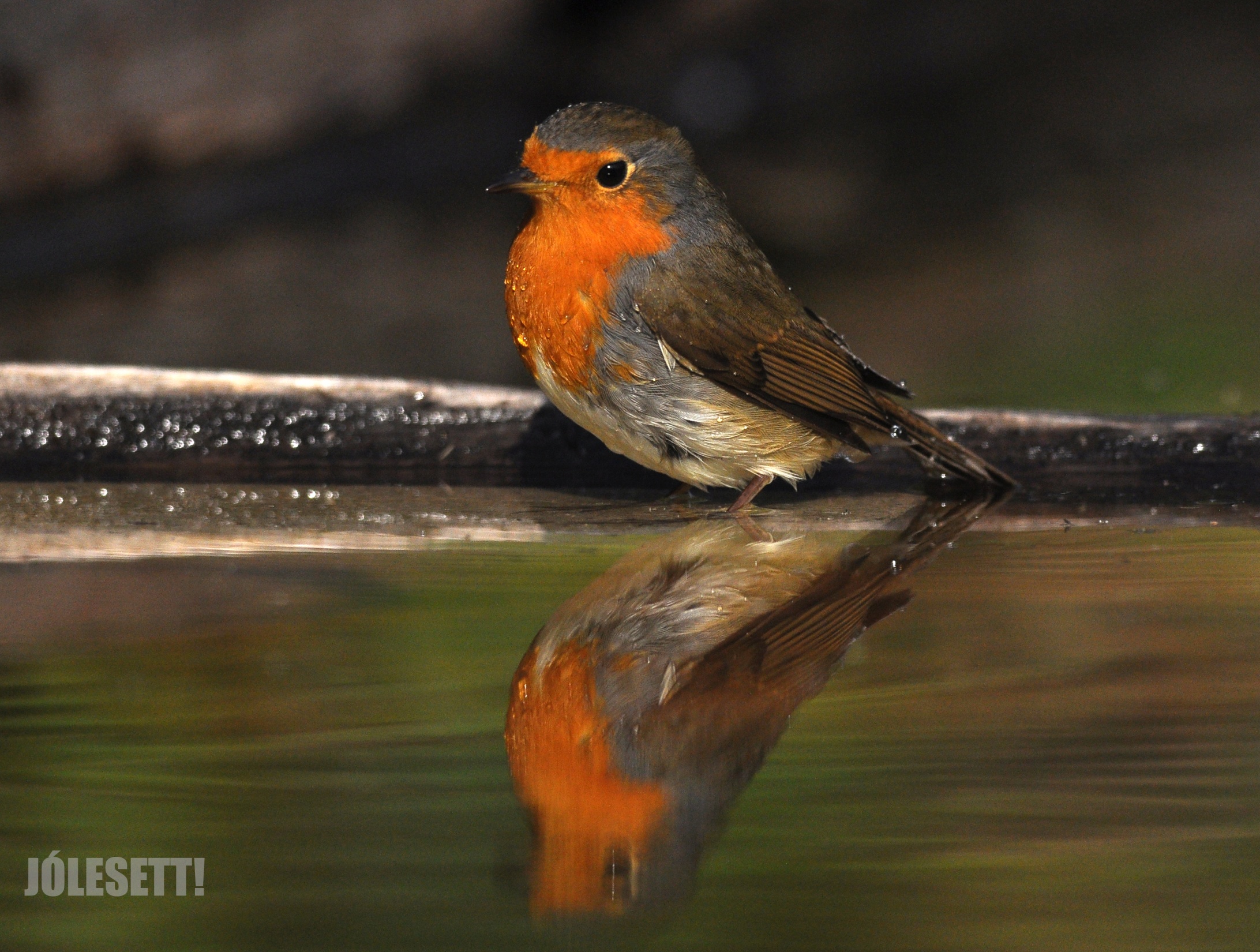 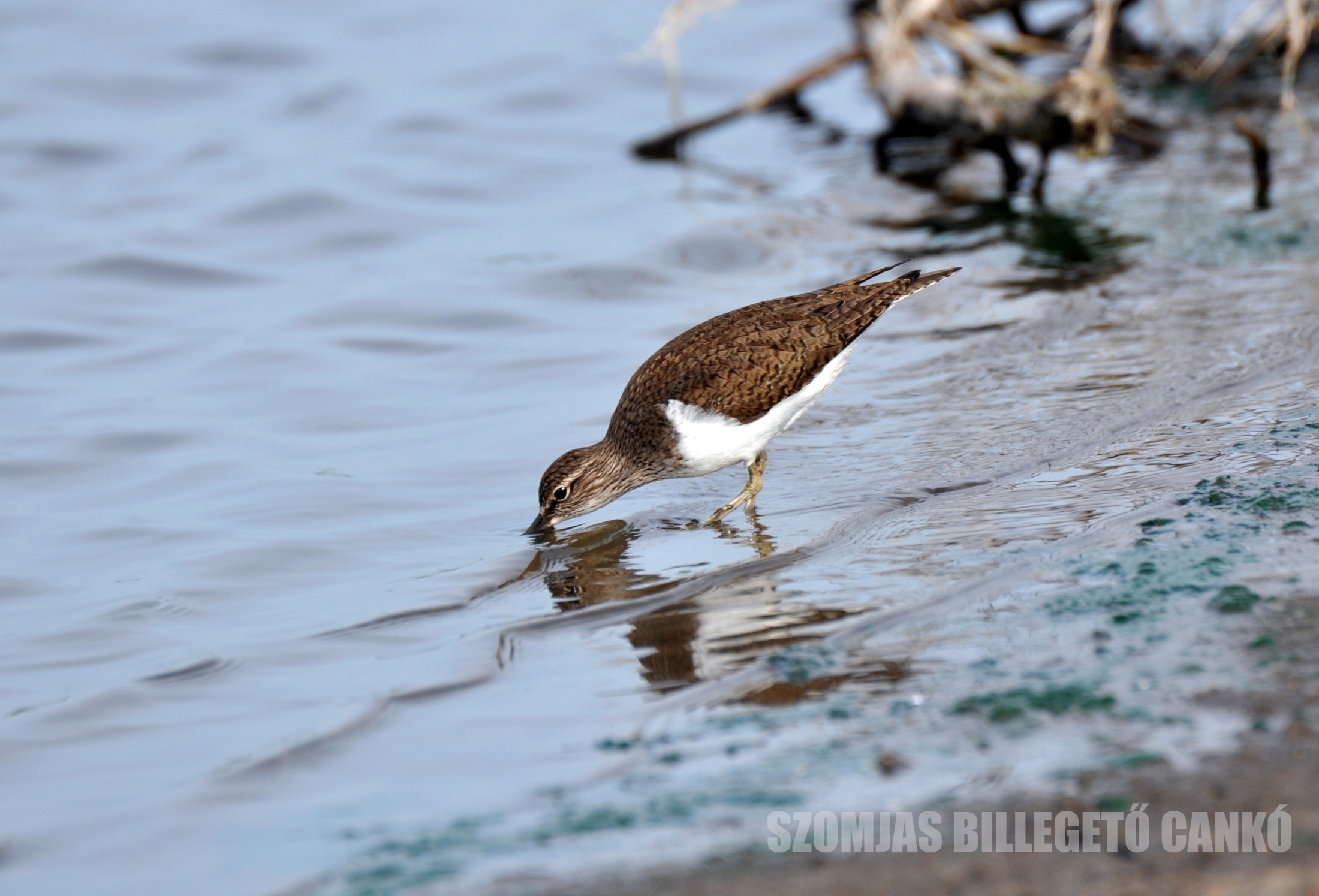 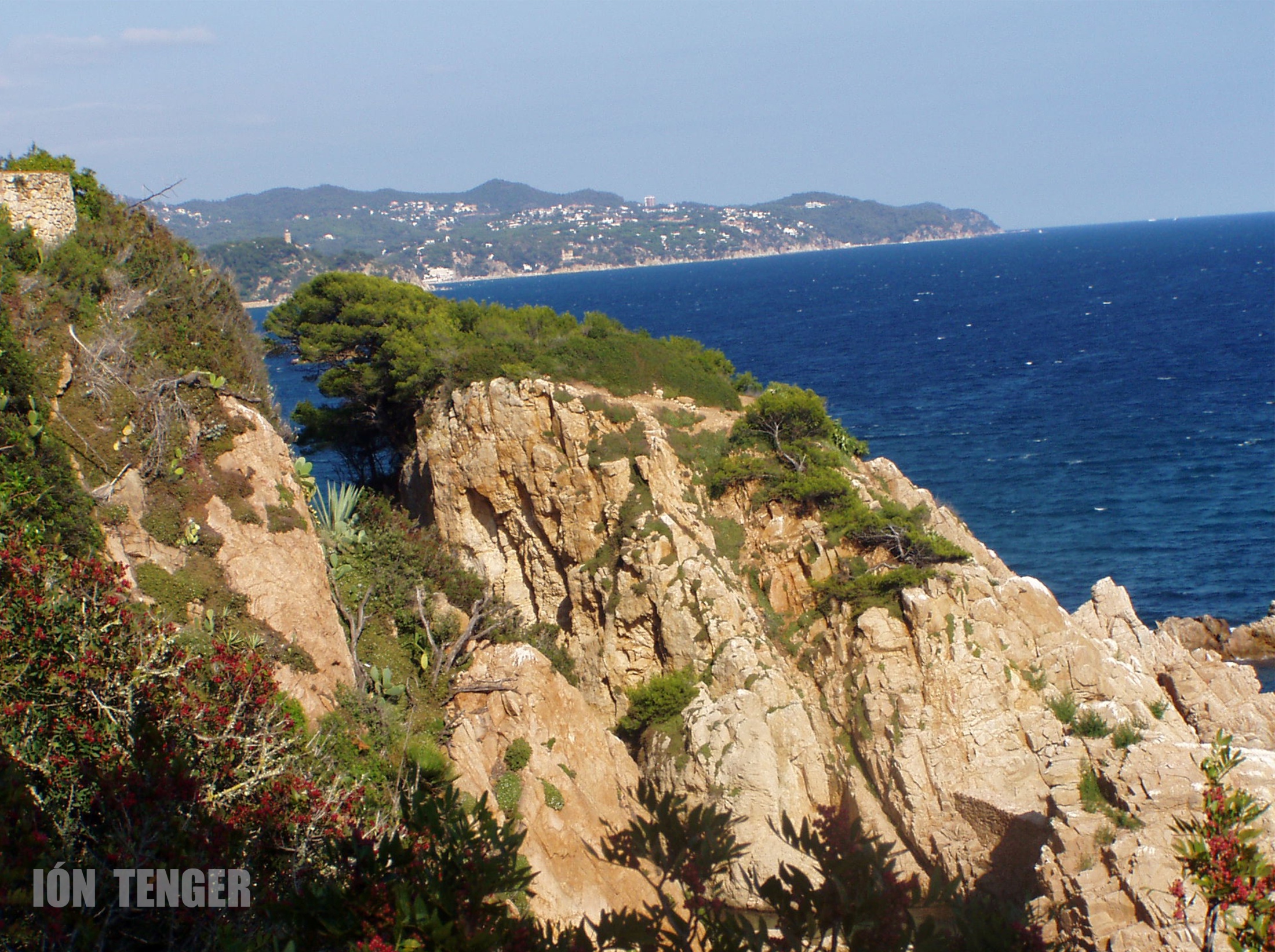 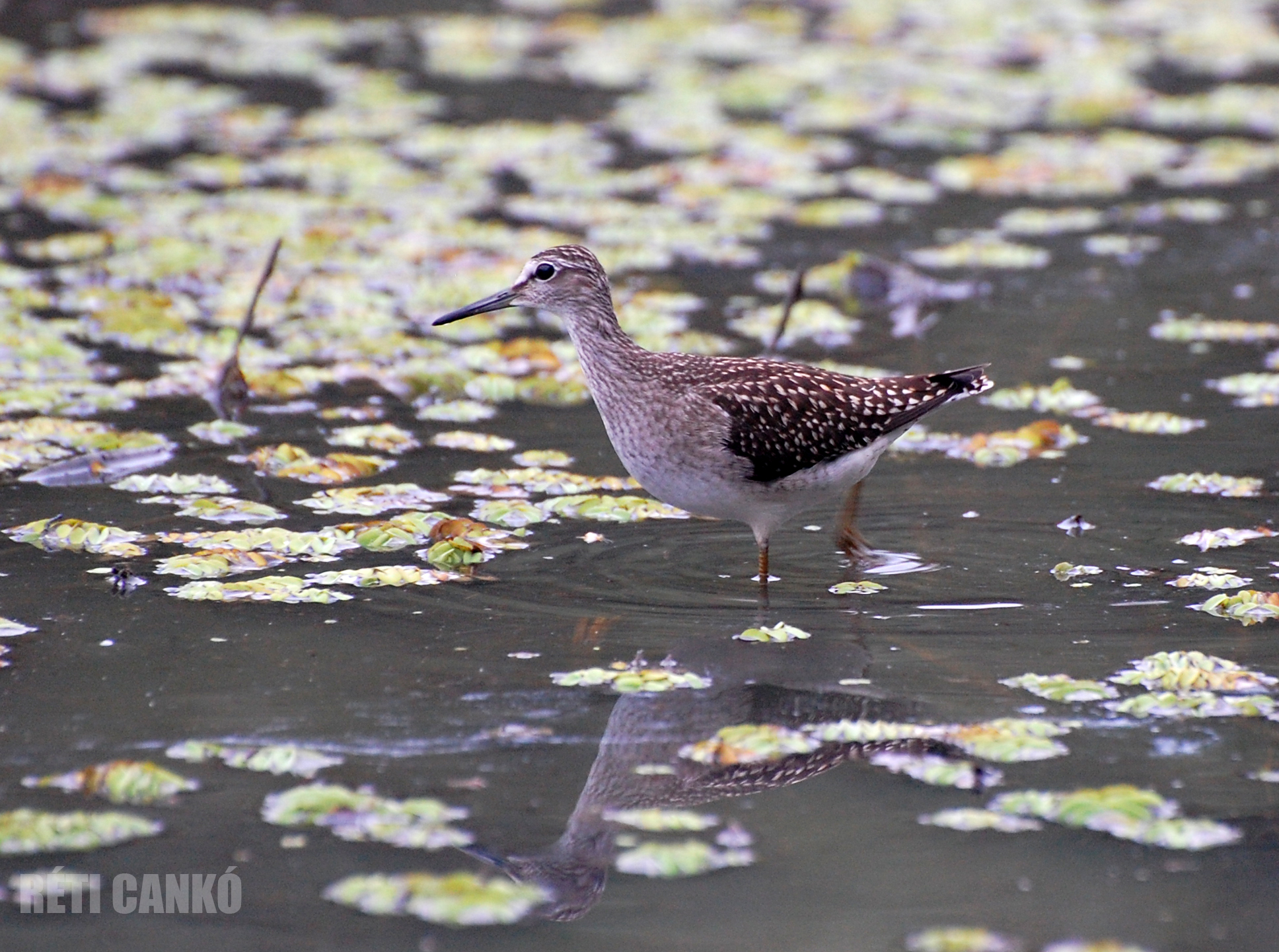 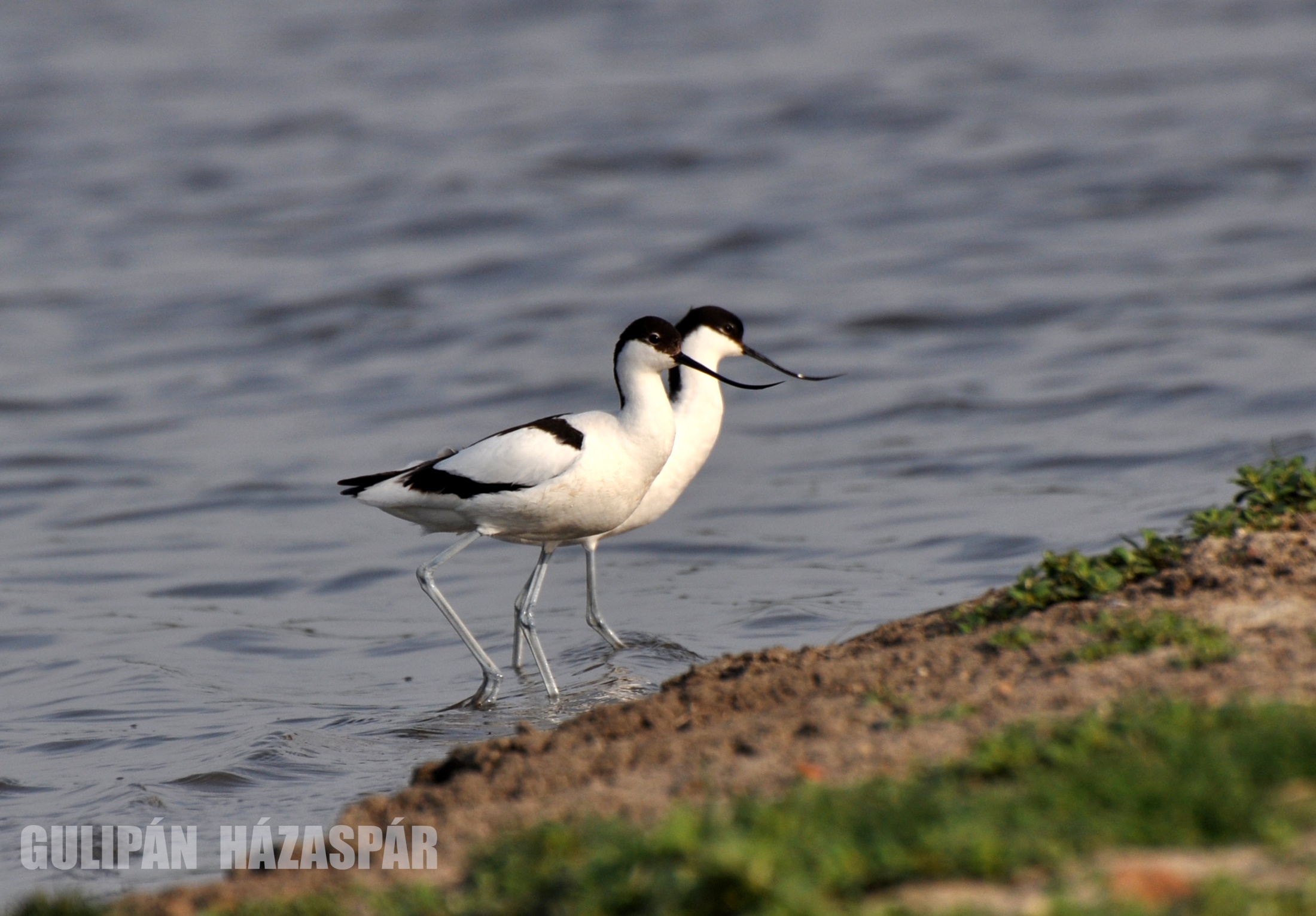 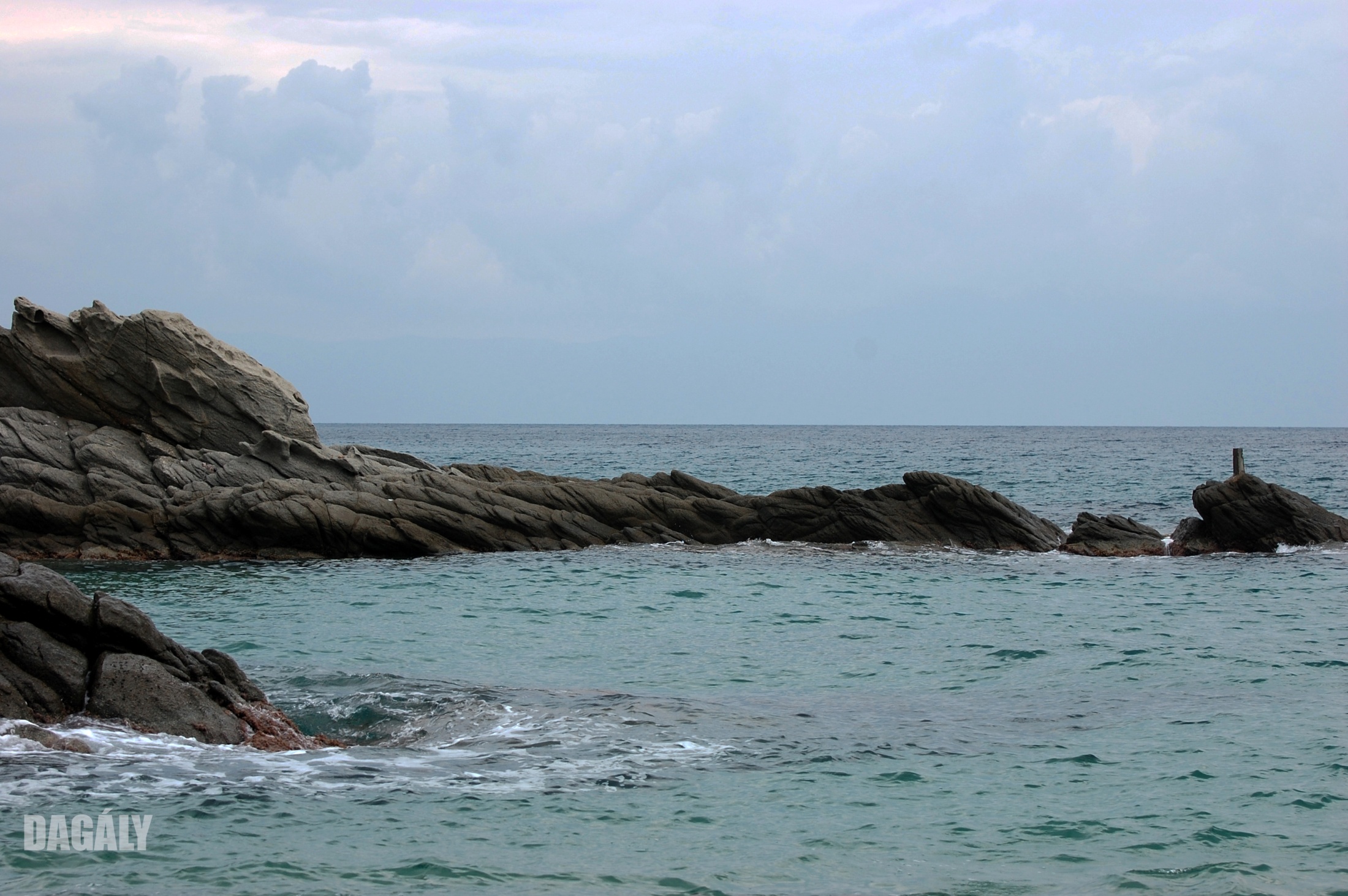 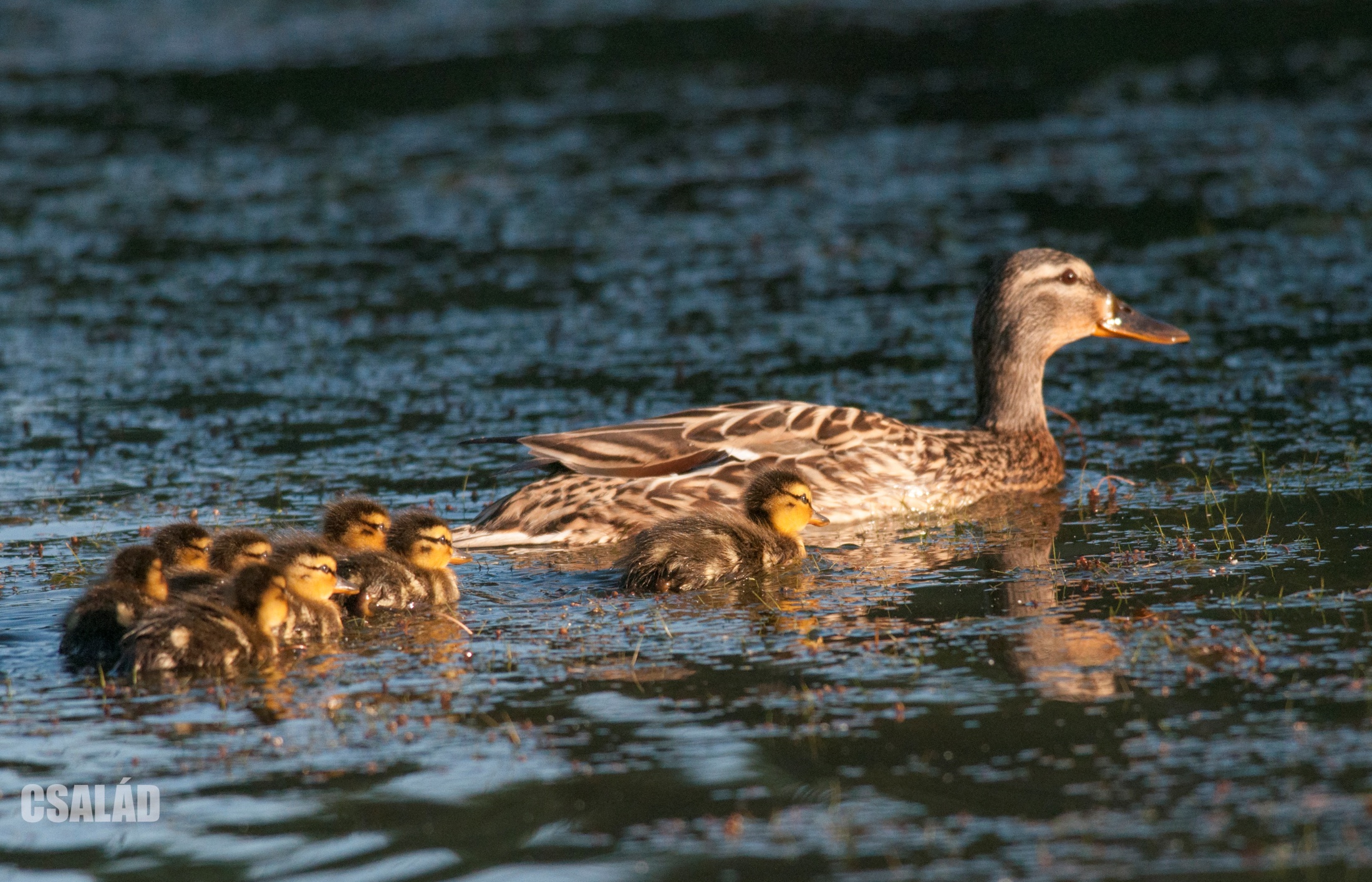 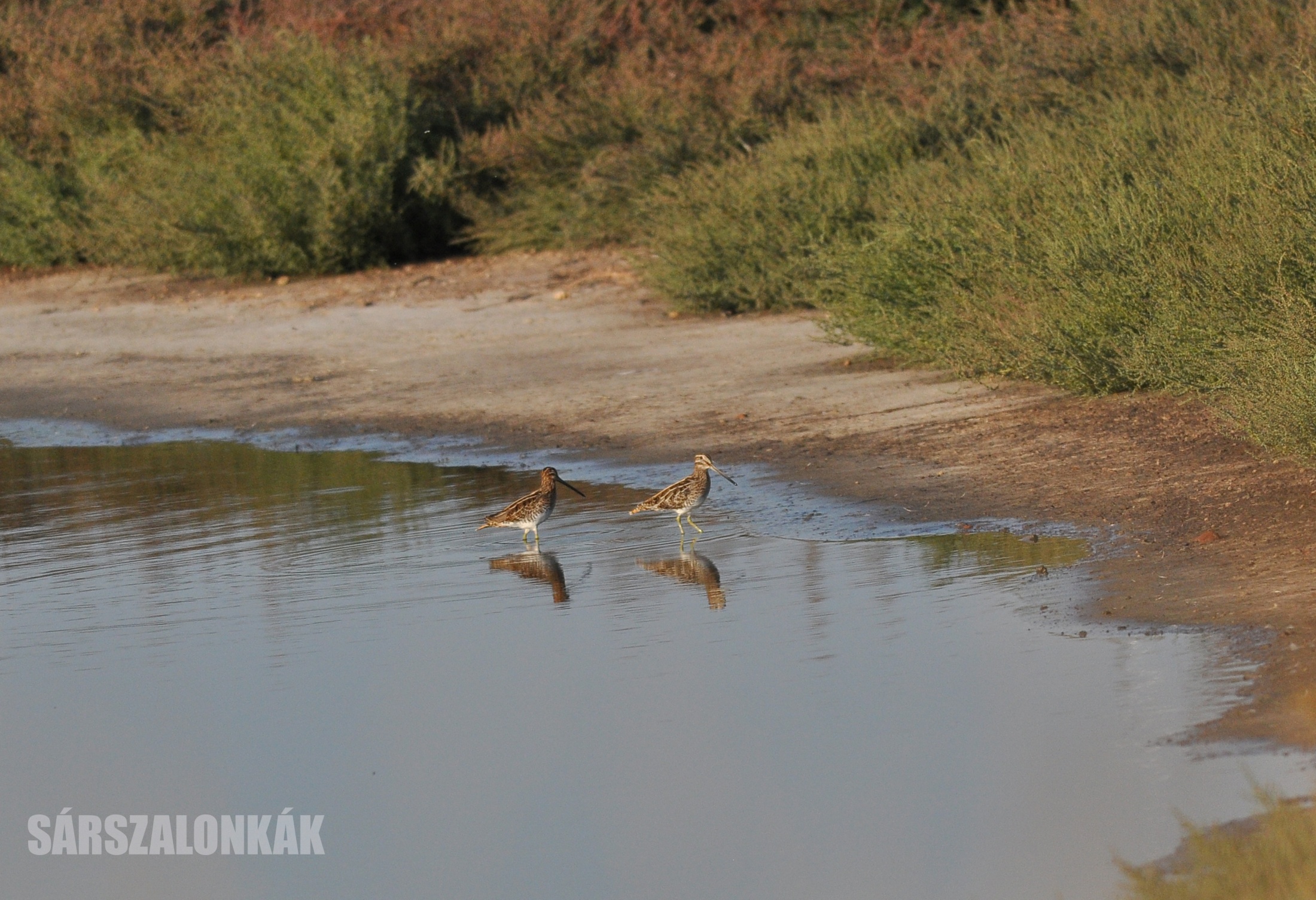 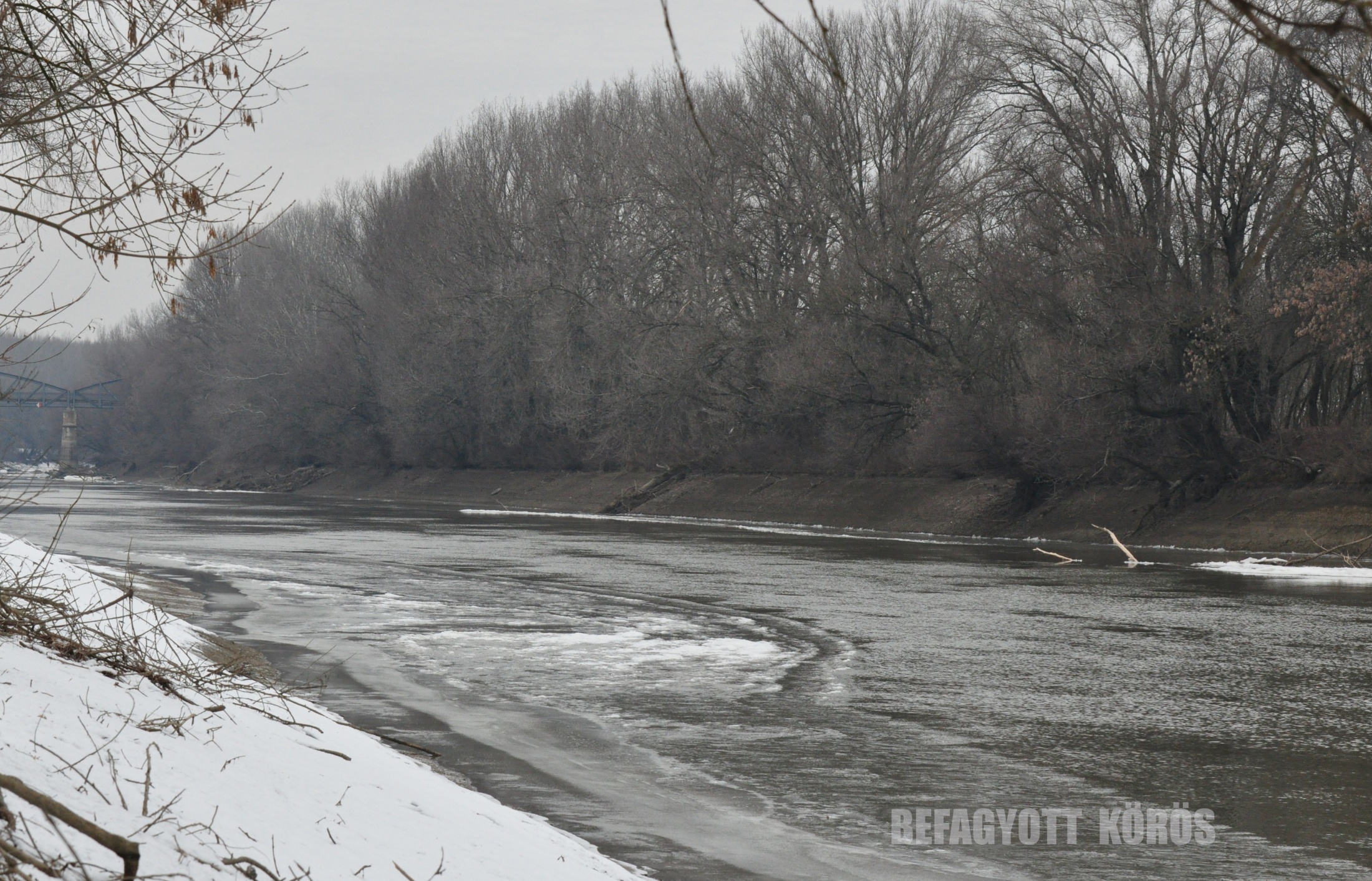 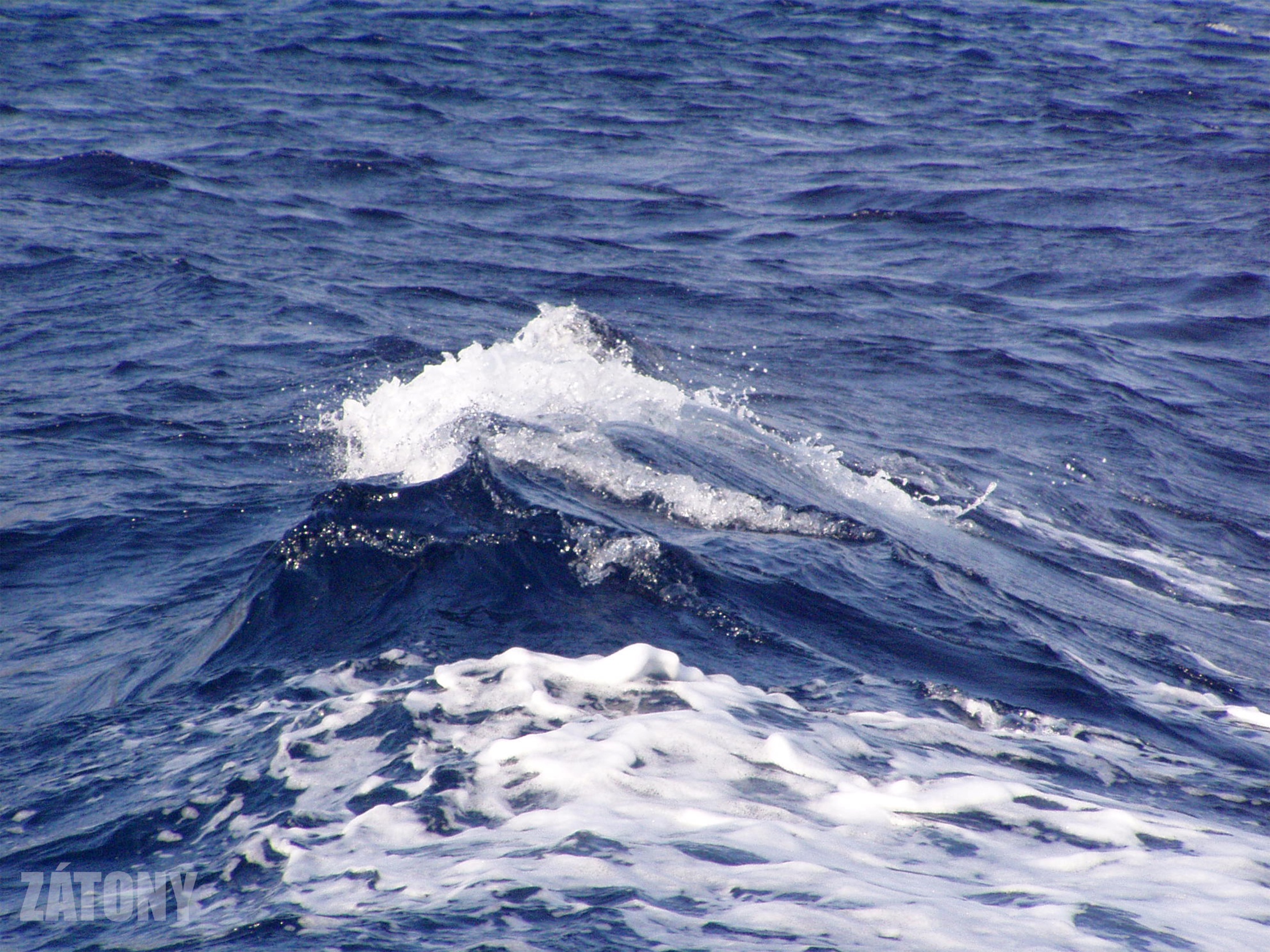 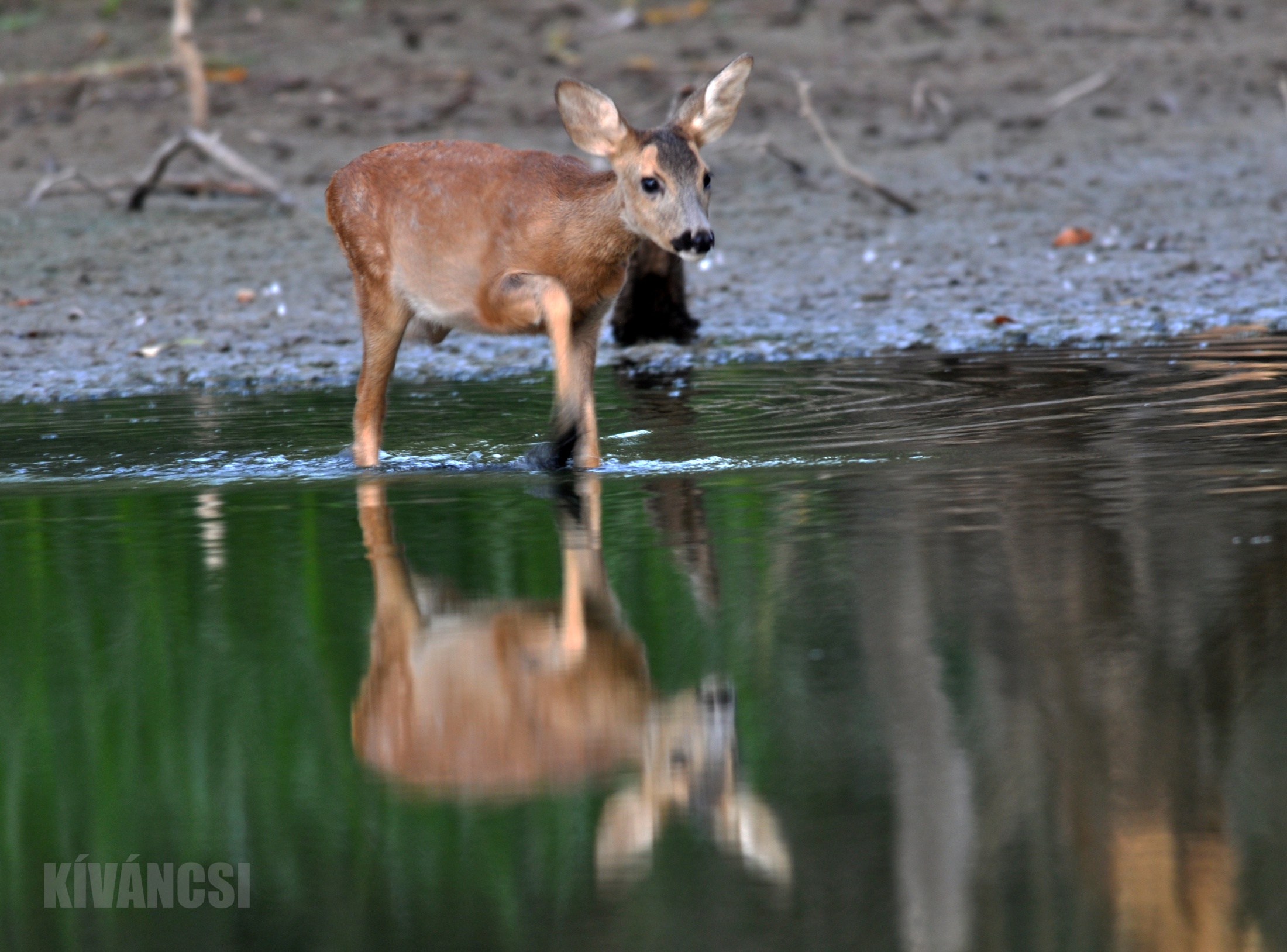 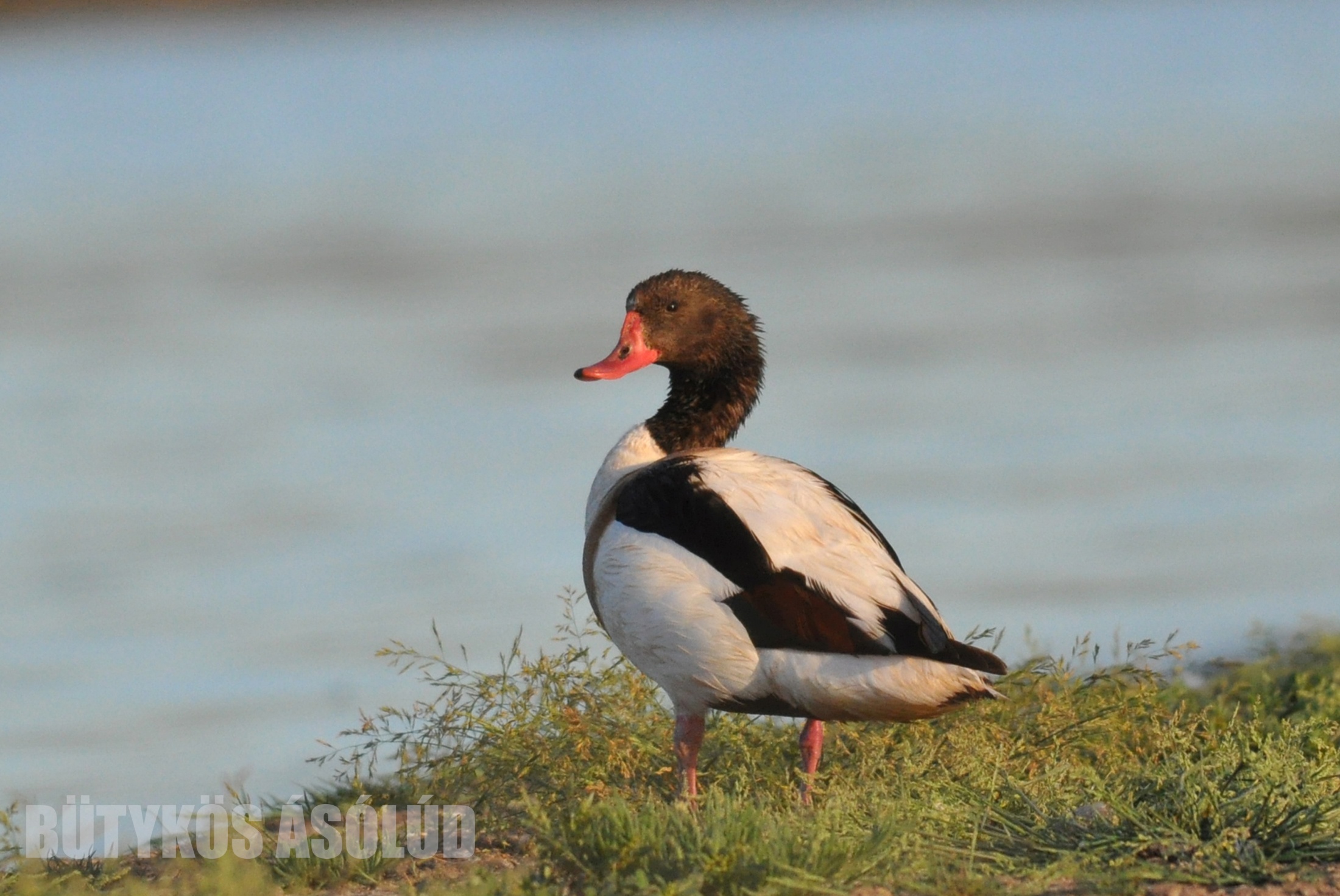 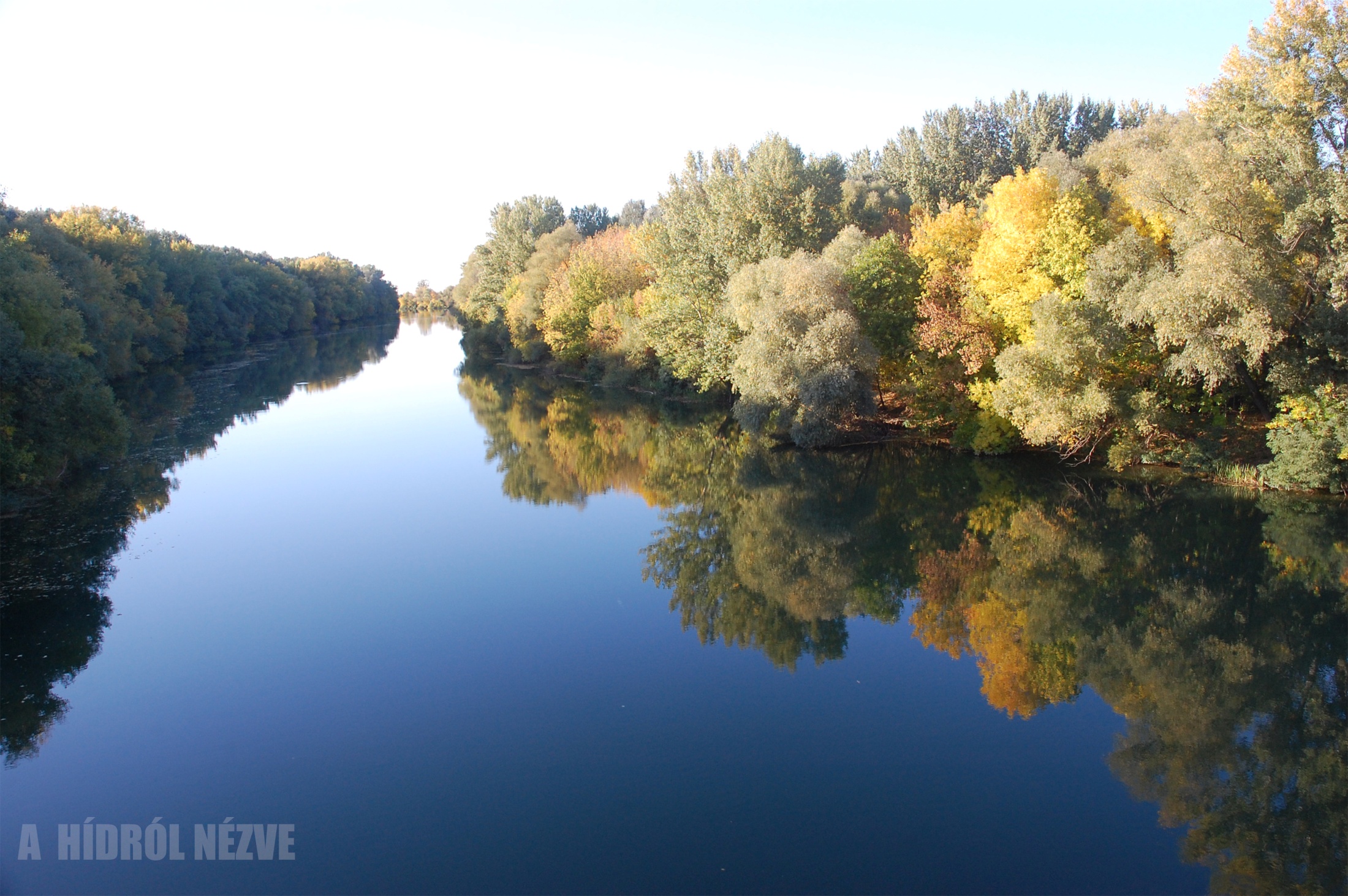 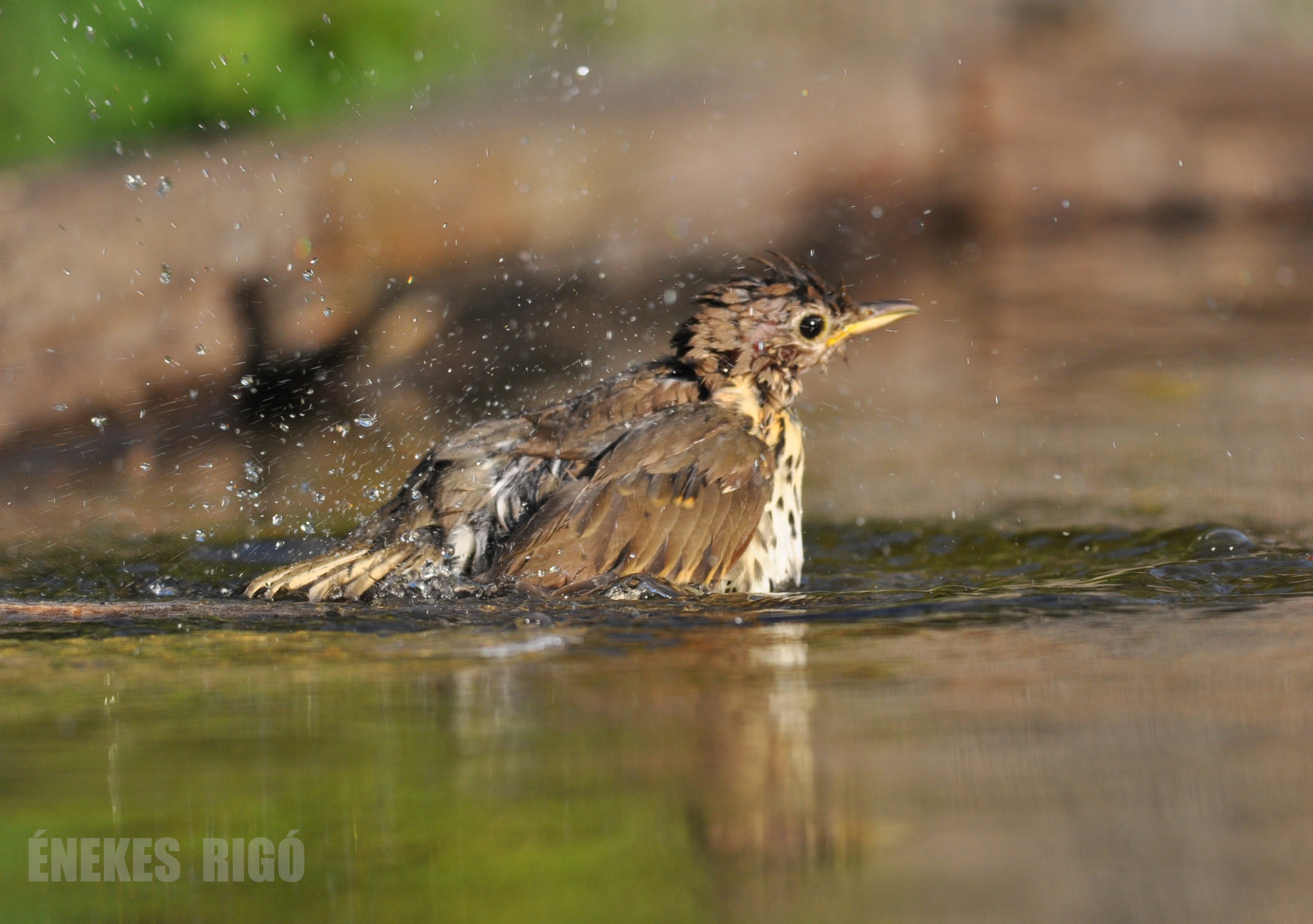 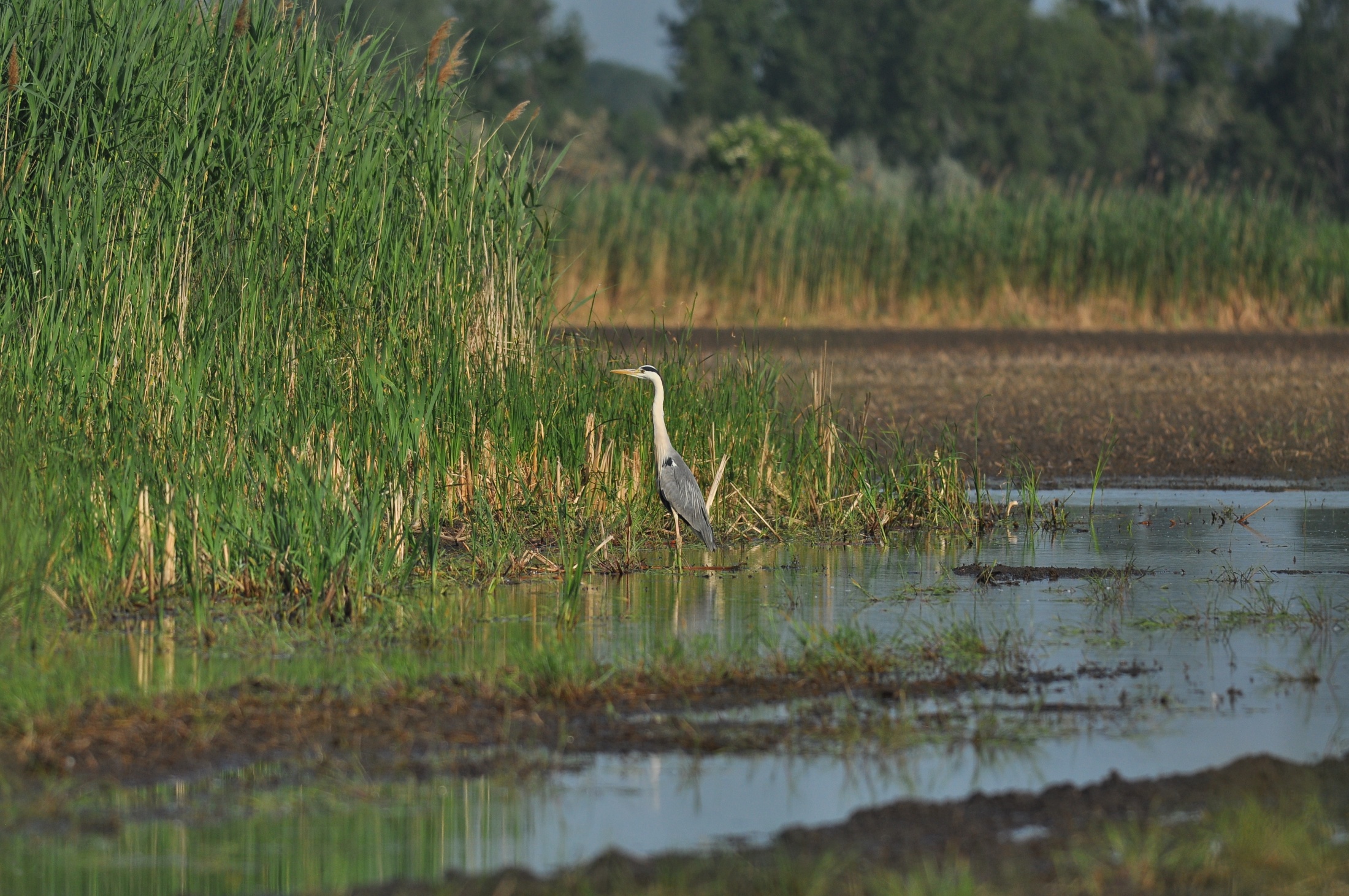 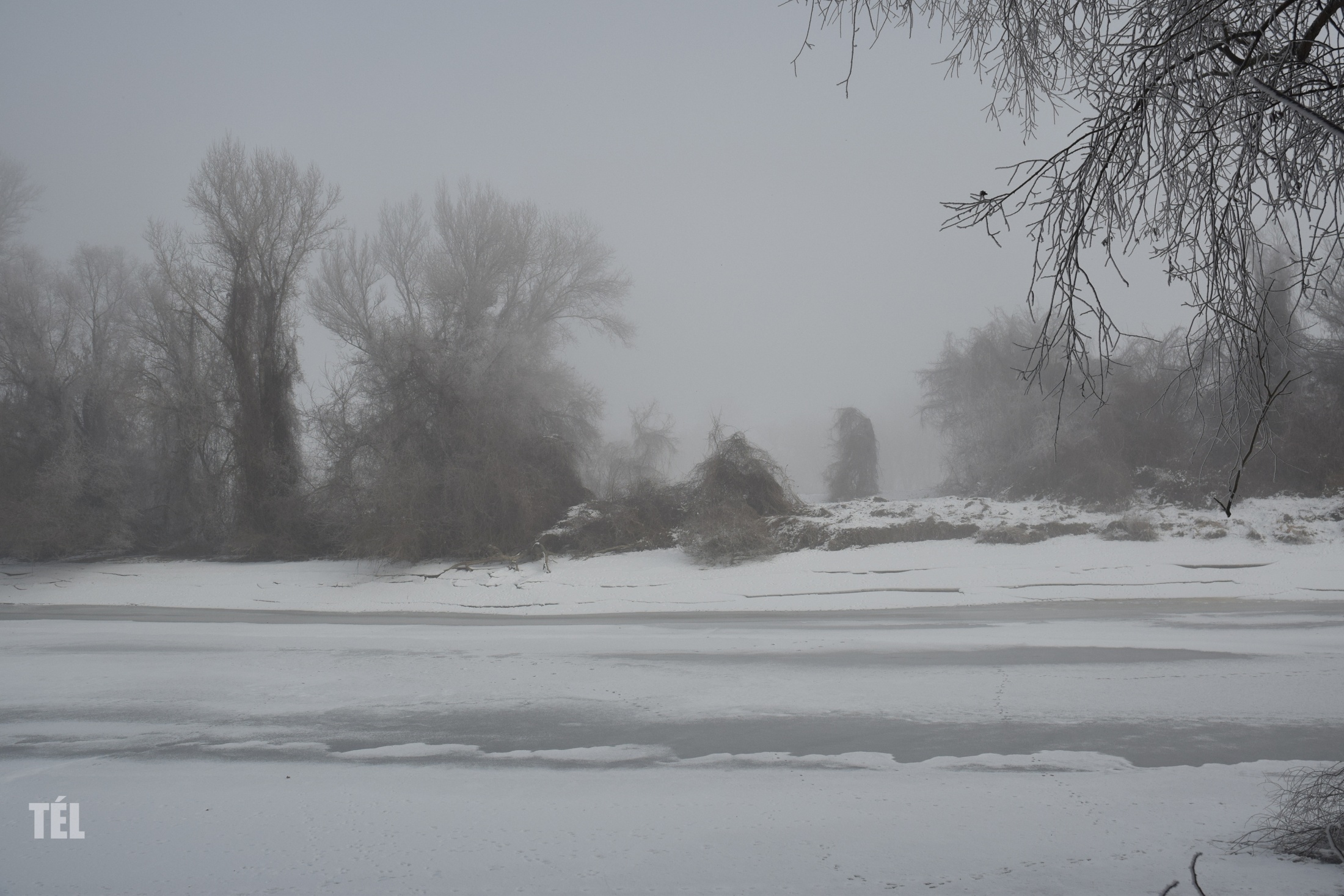 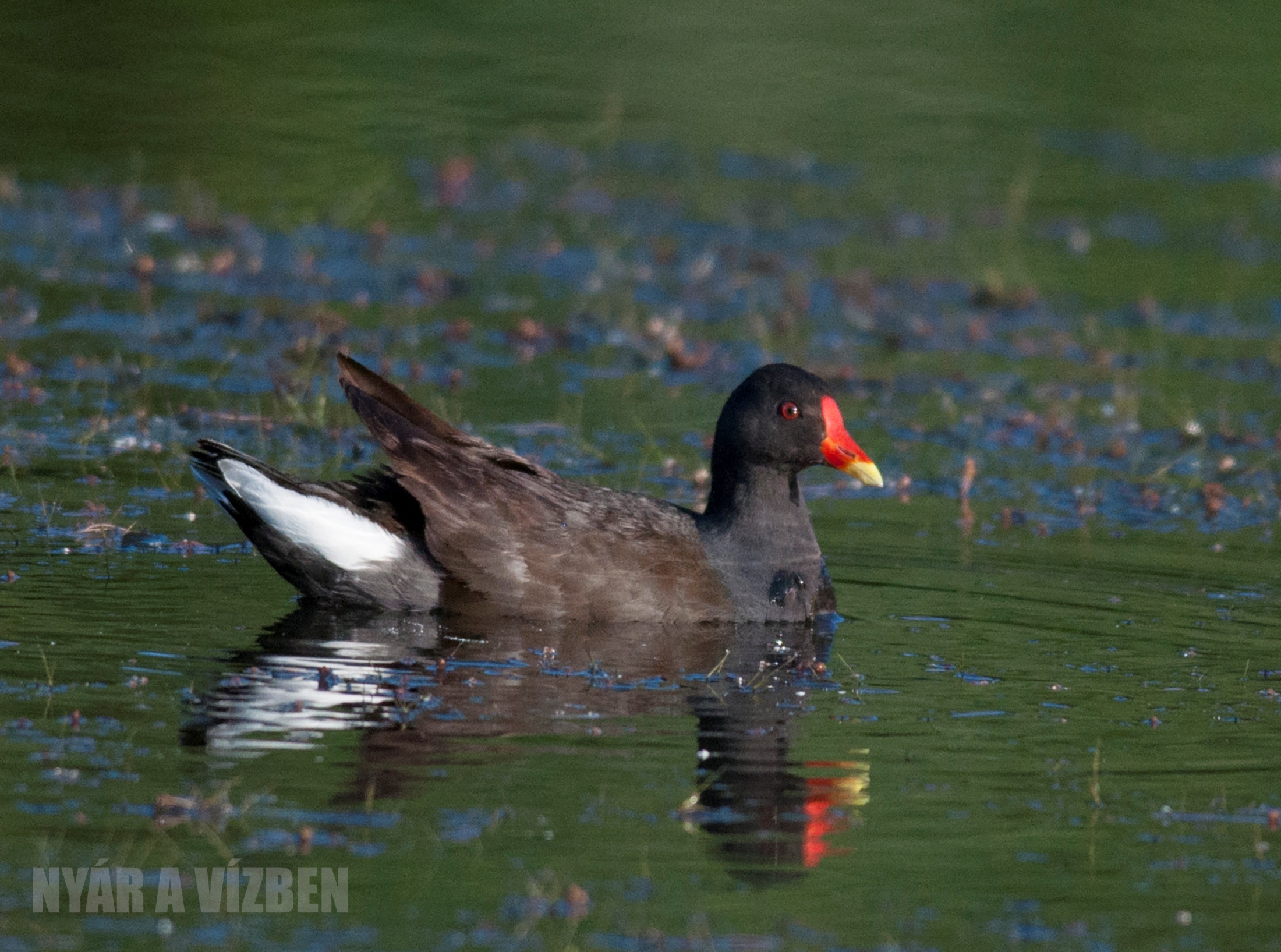 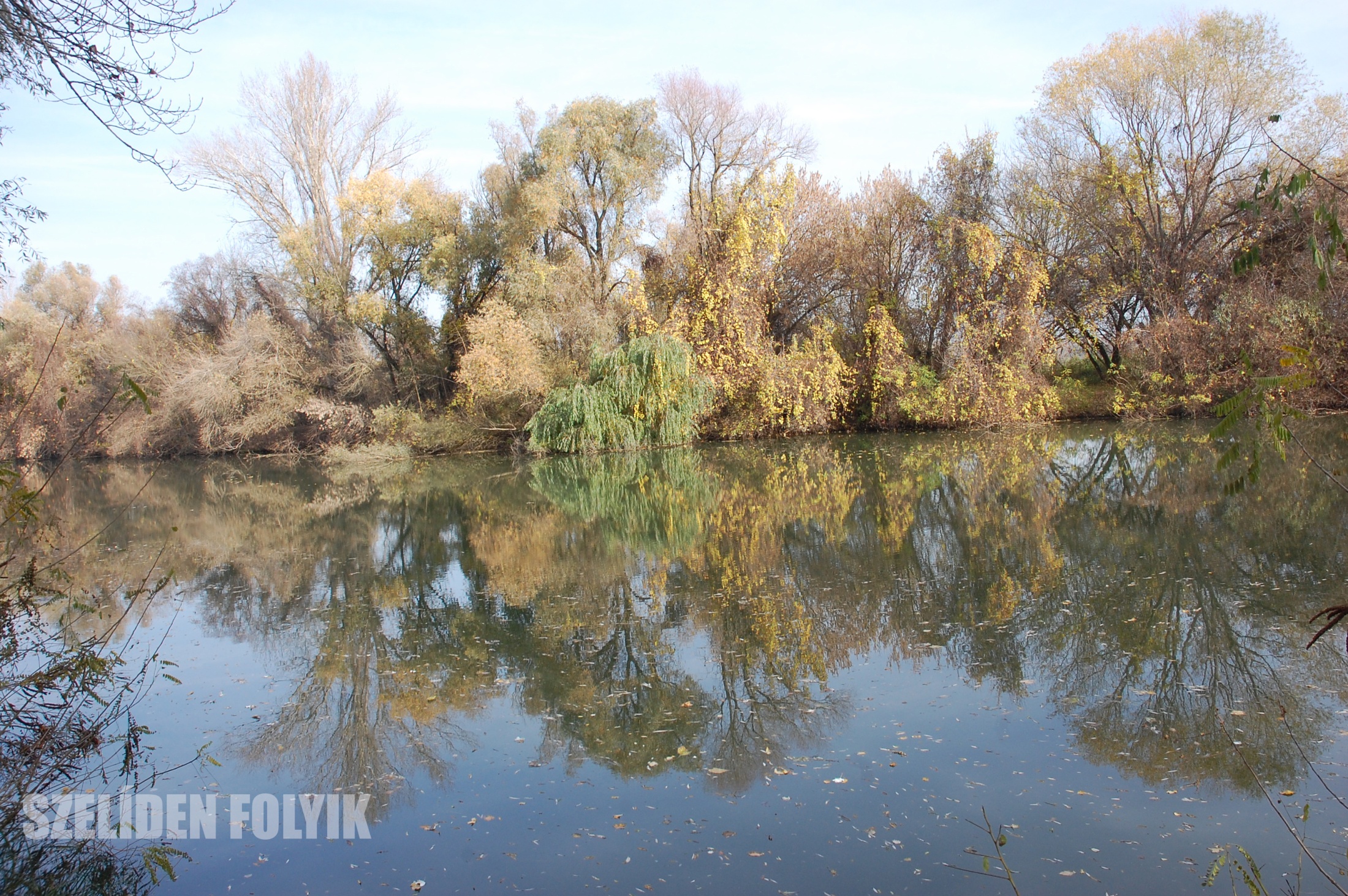 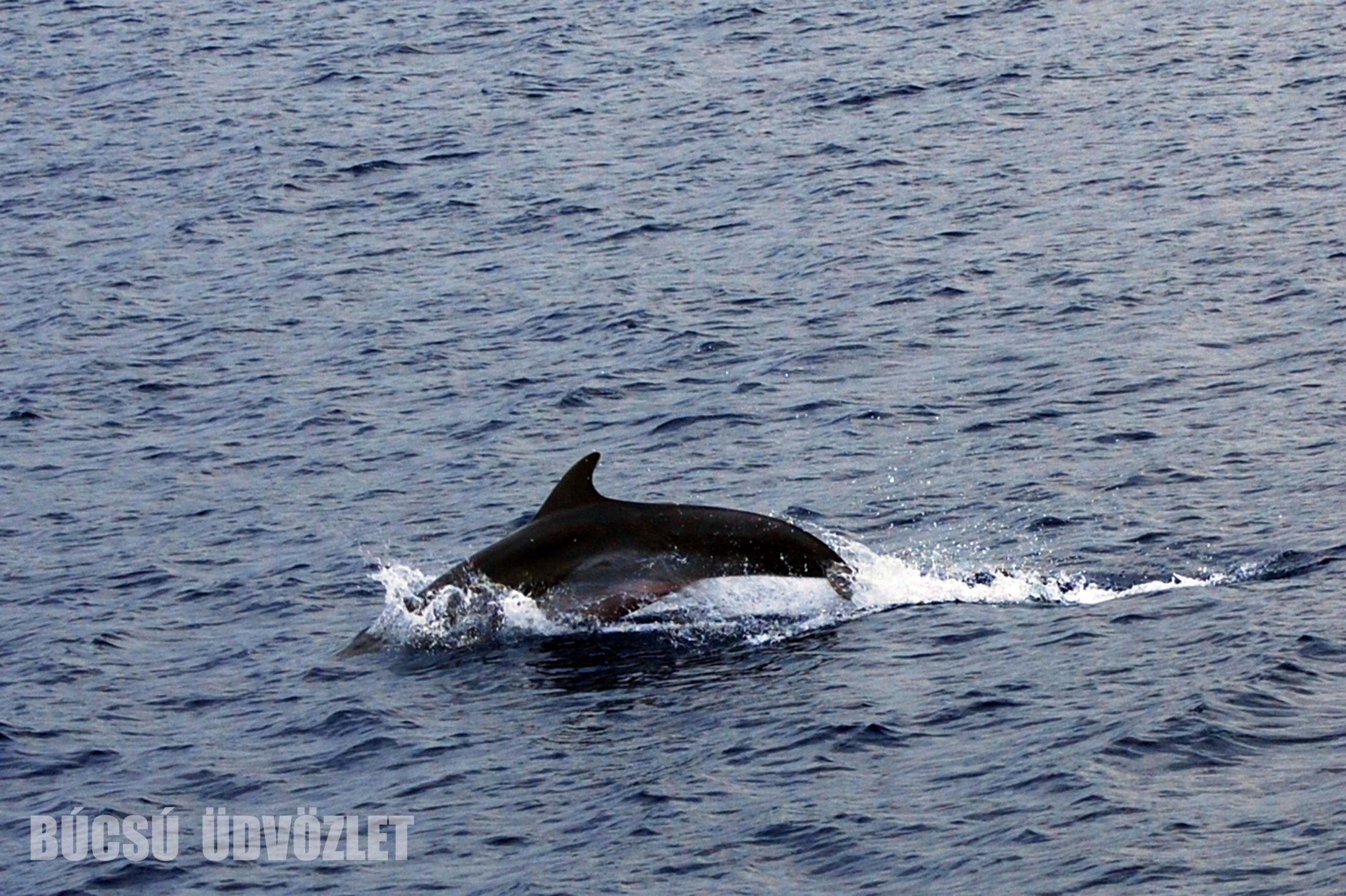